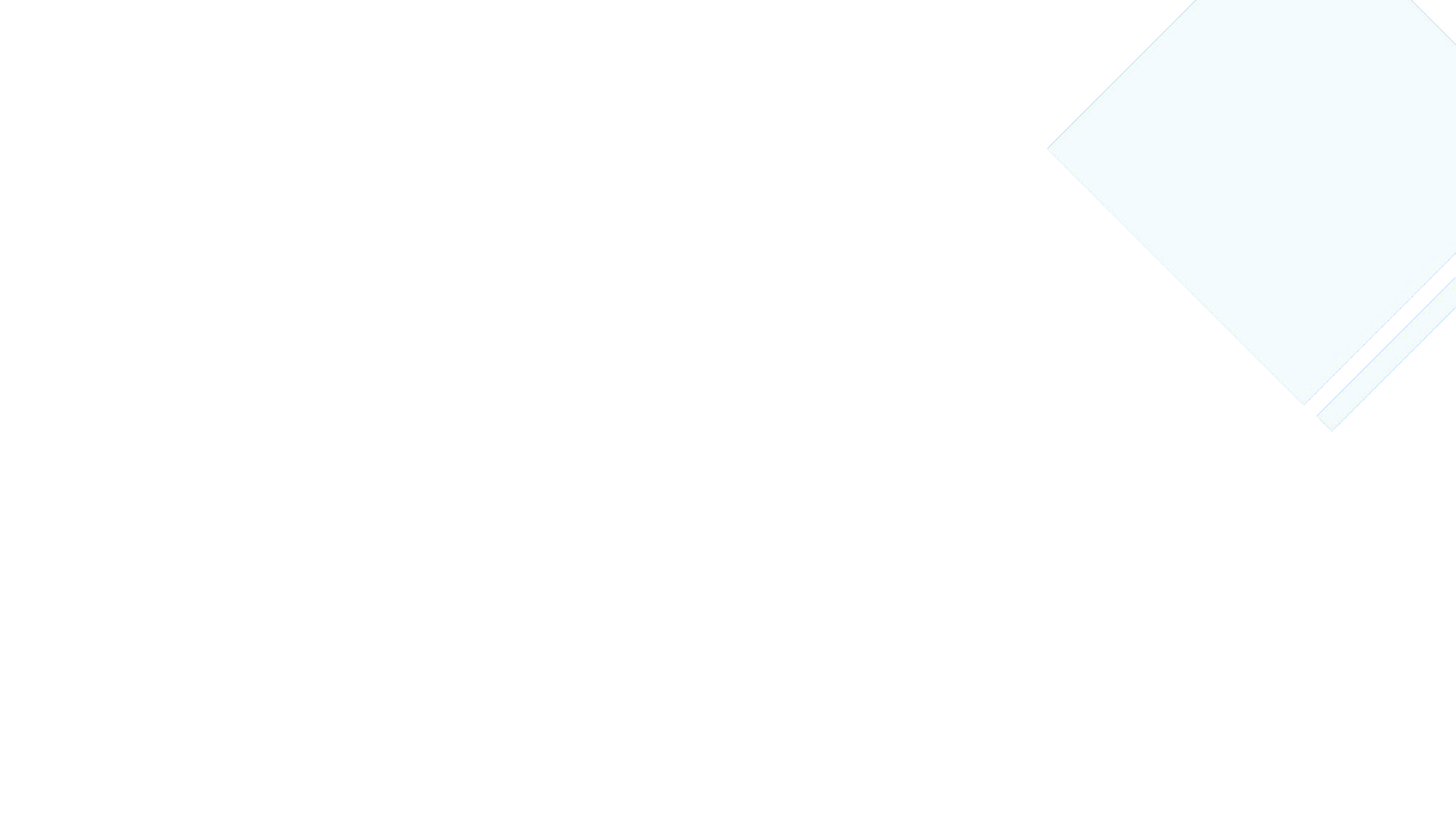 مقدمه
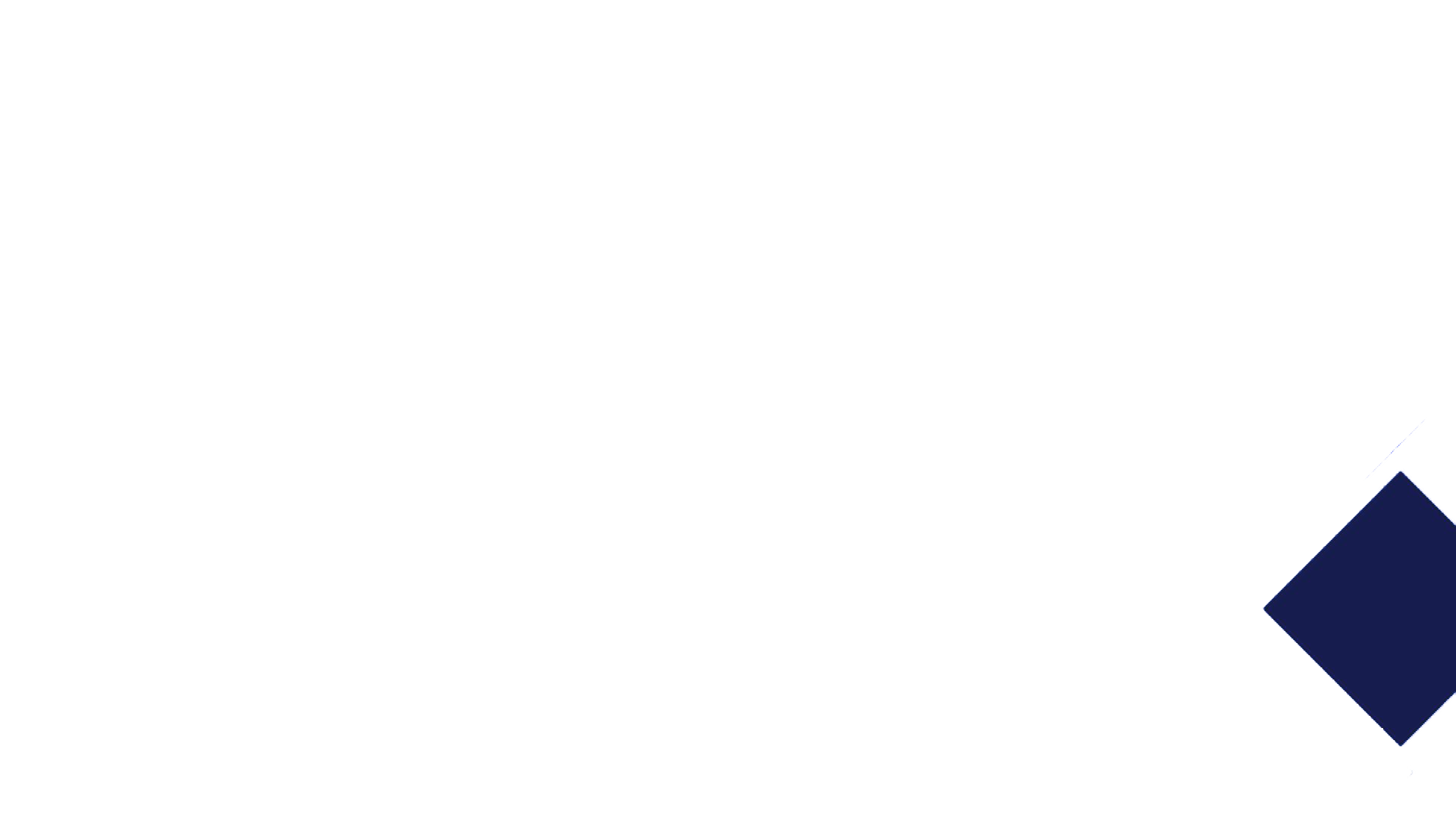 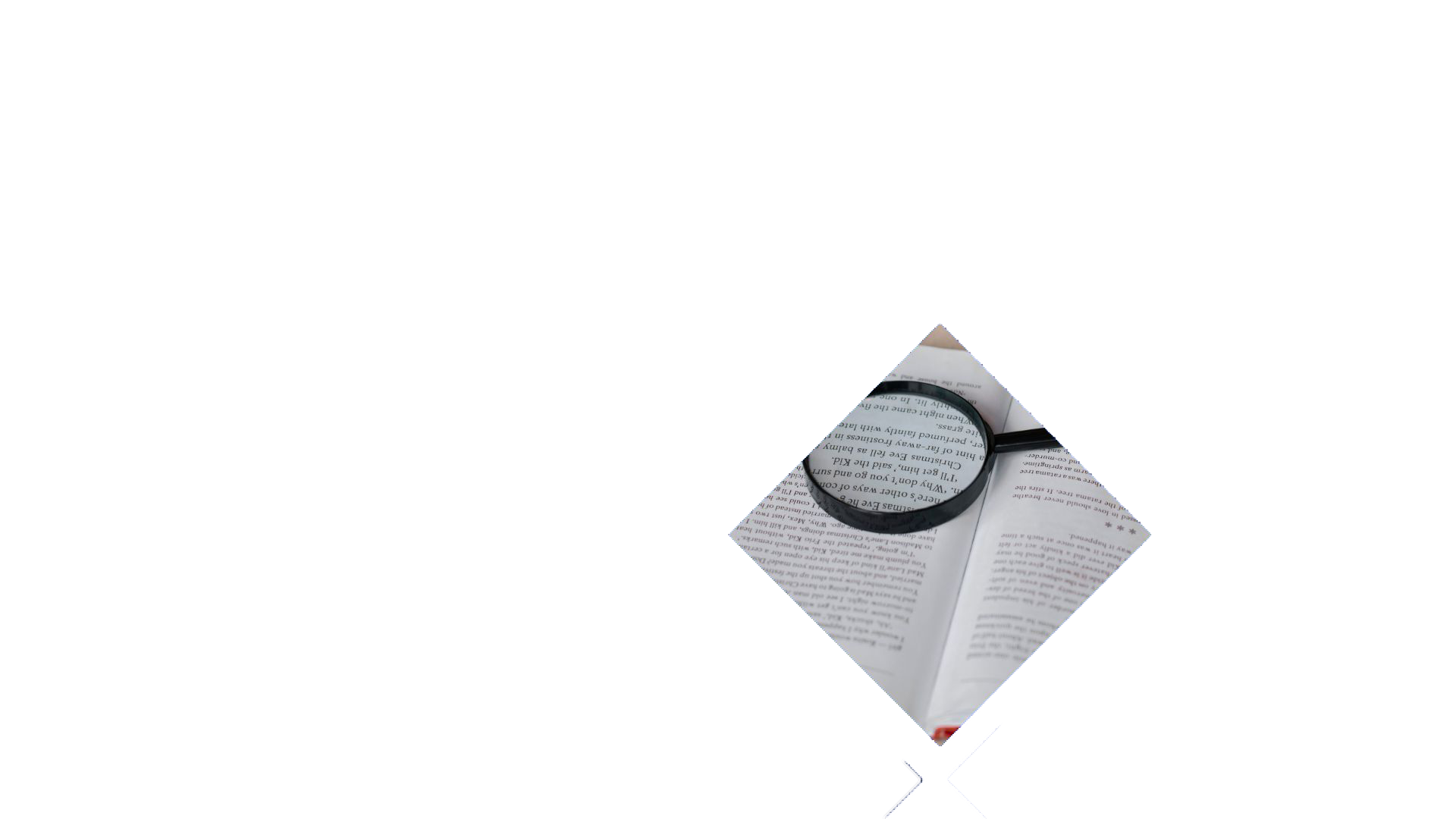 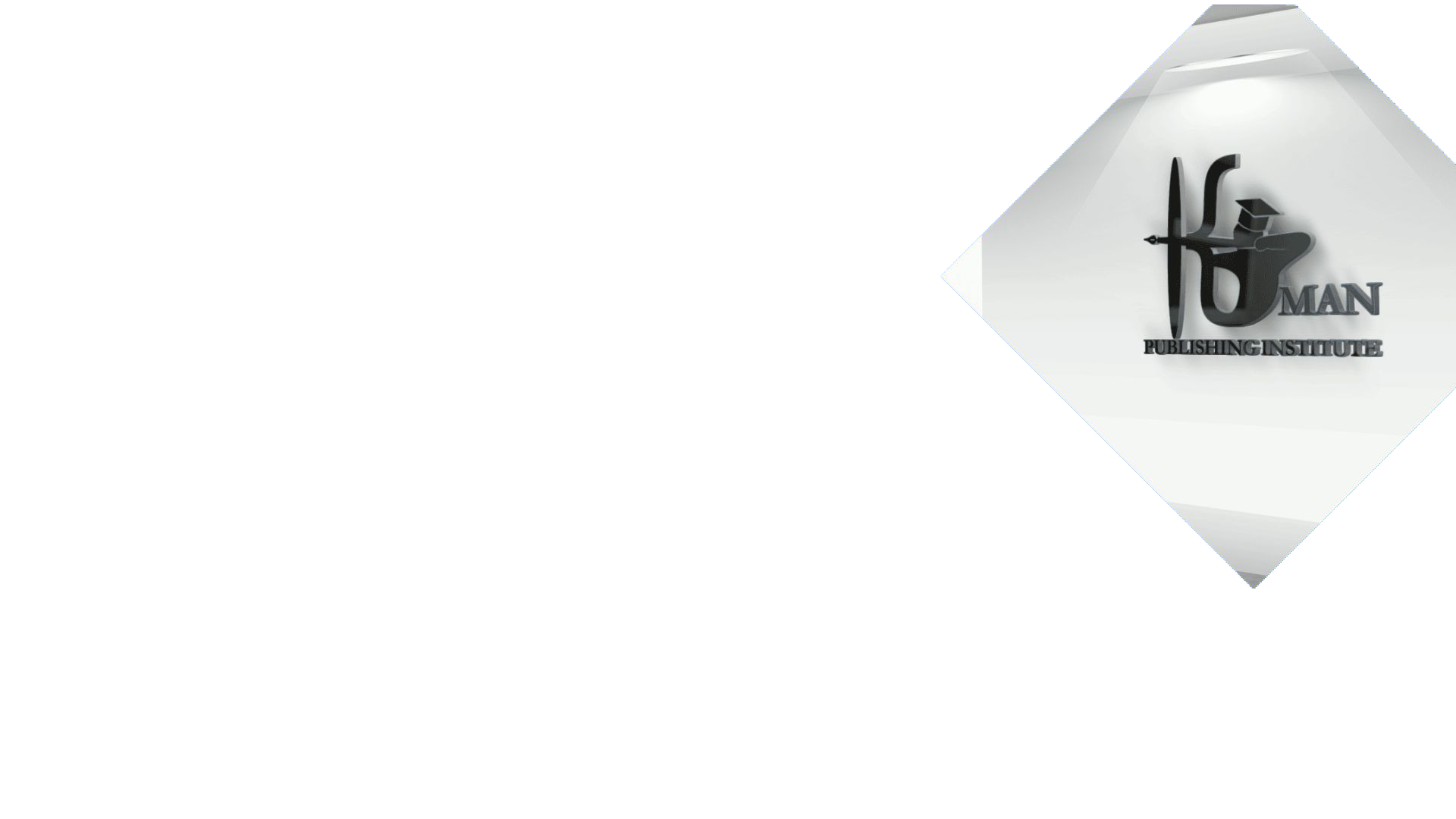 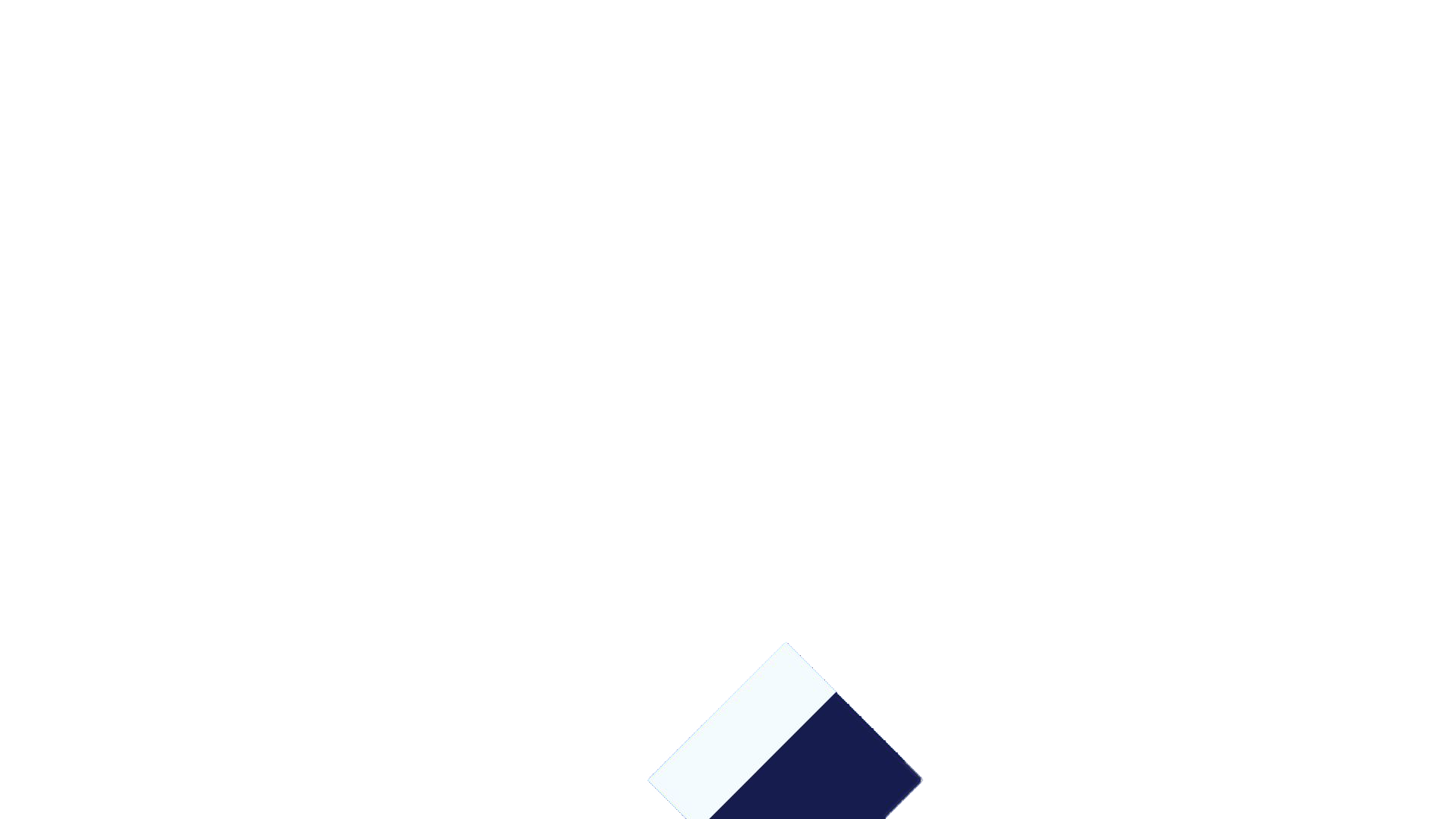 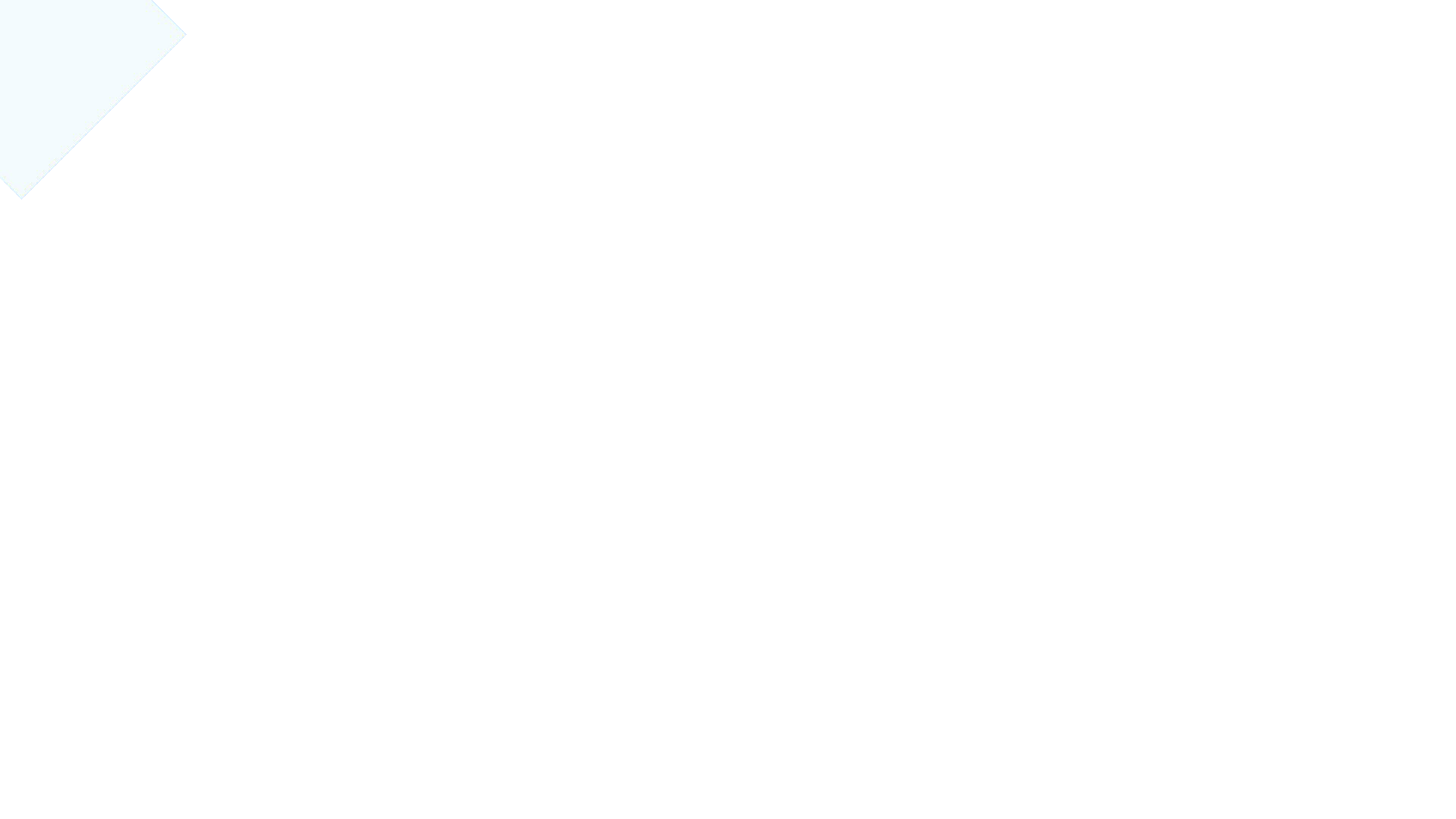 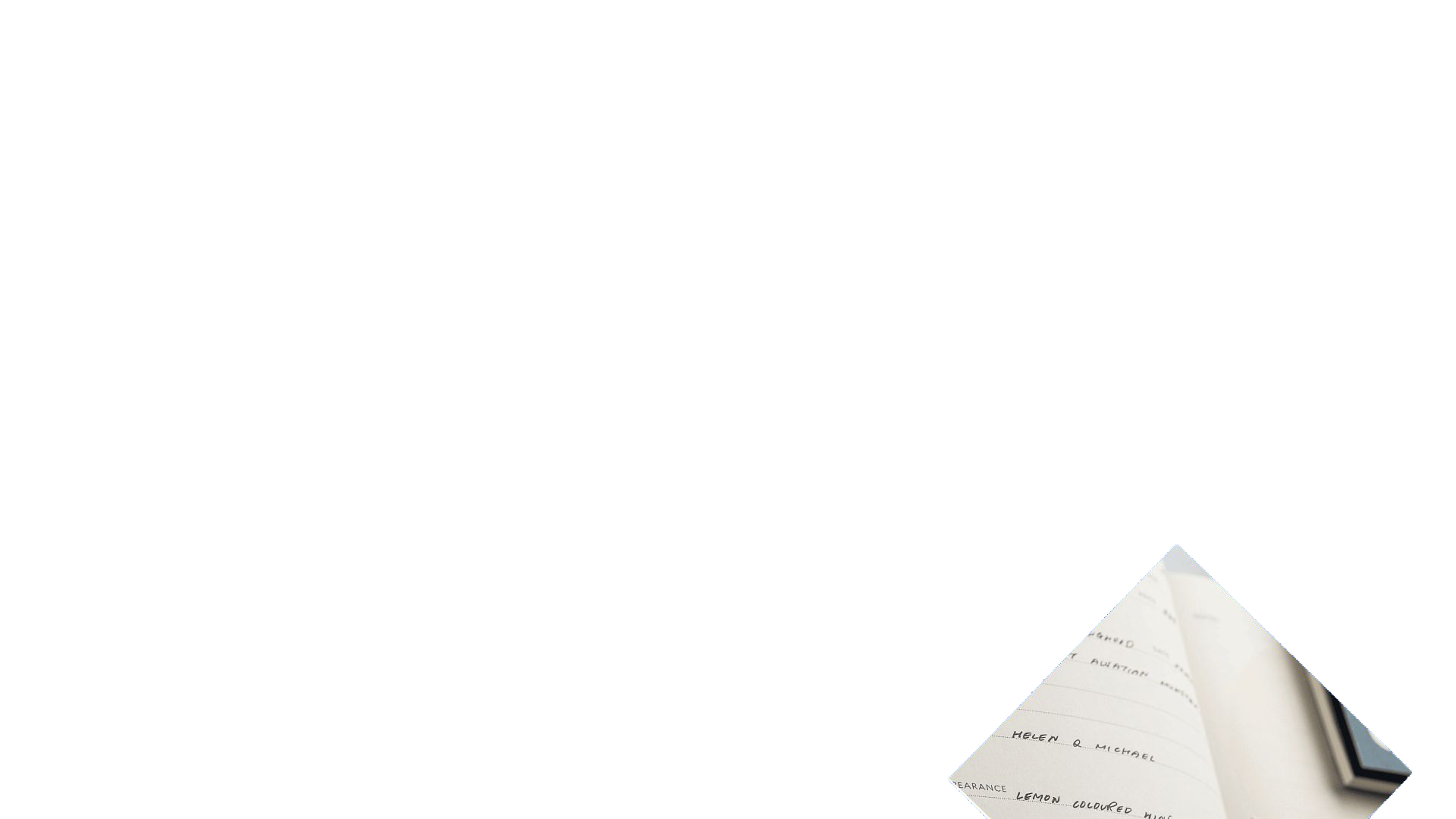 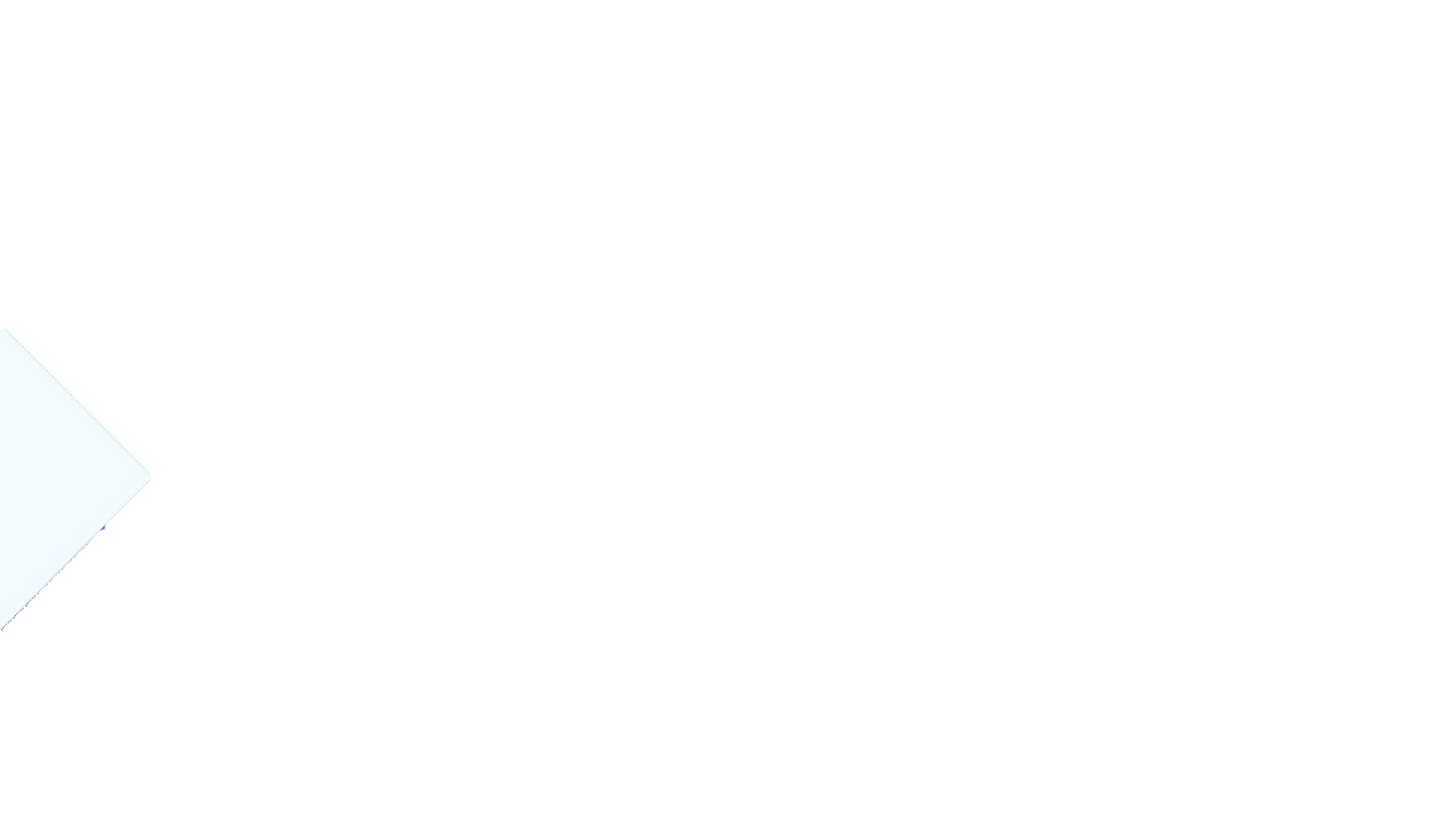 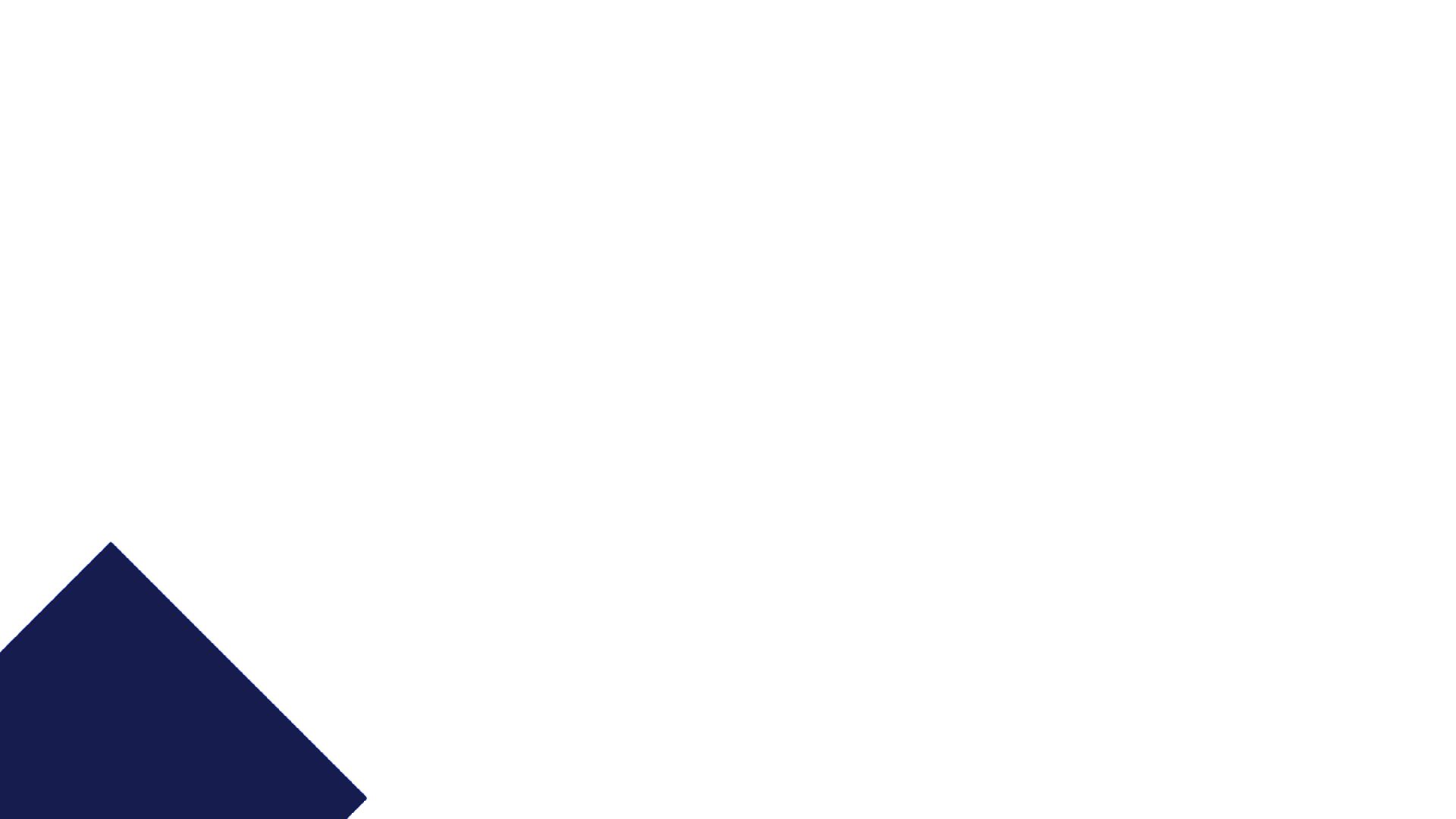 سامانه مدیریت نشریات کیمن‌وب
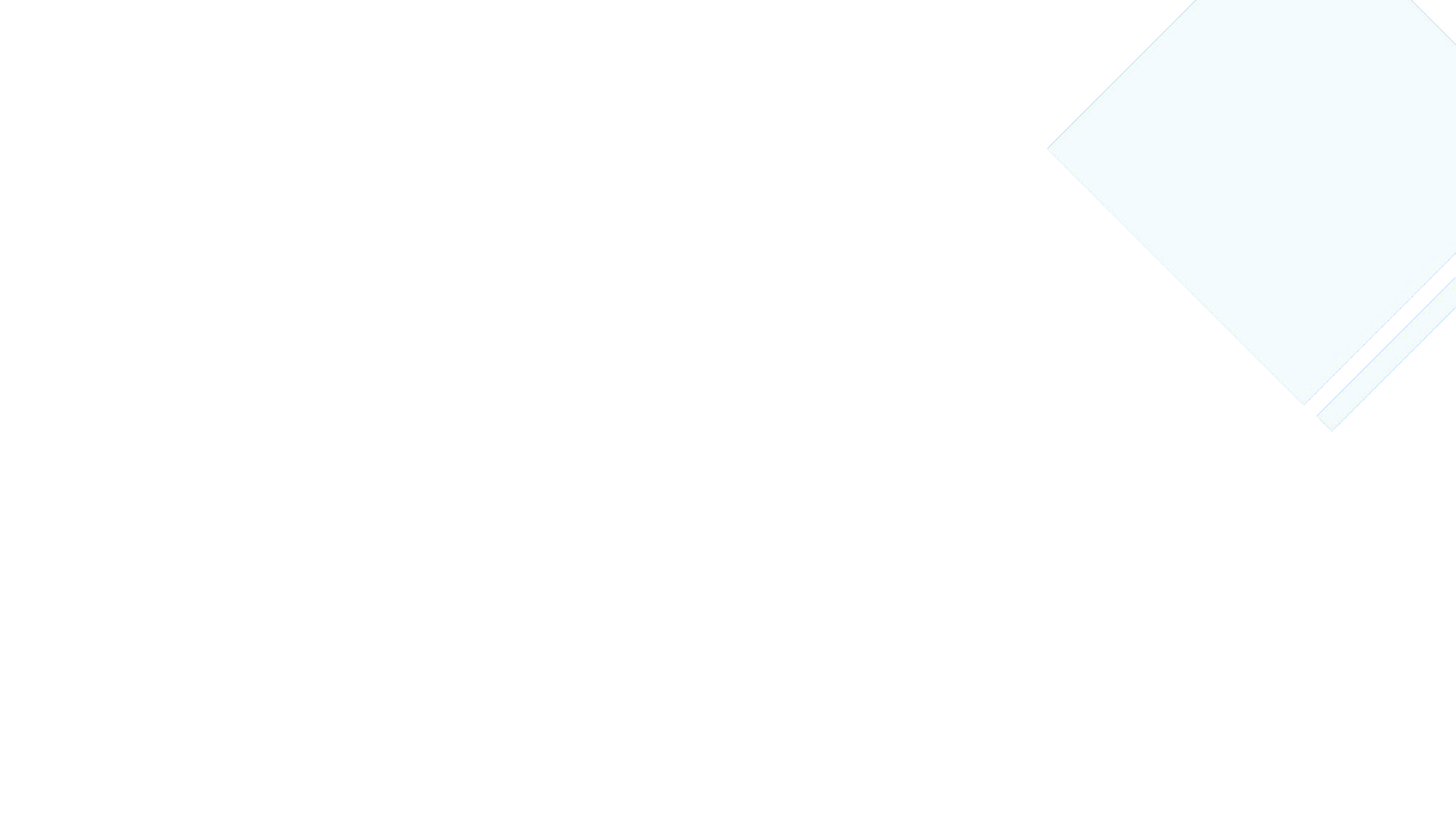 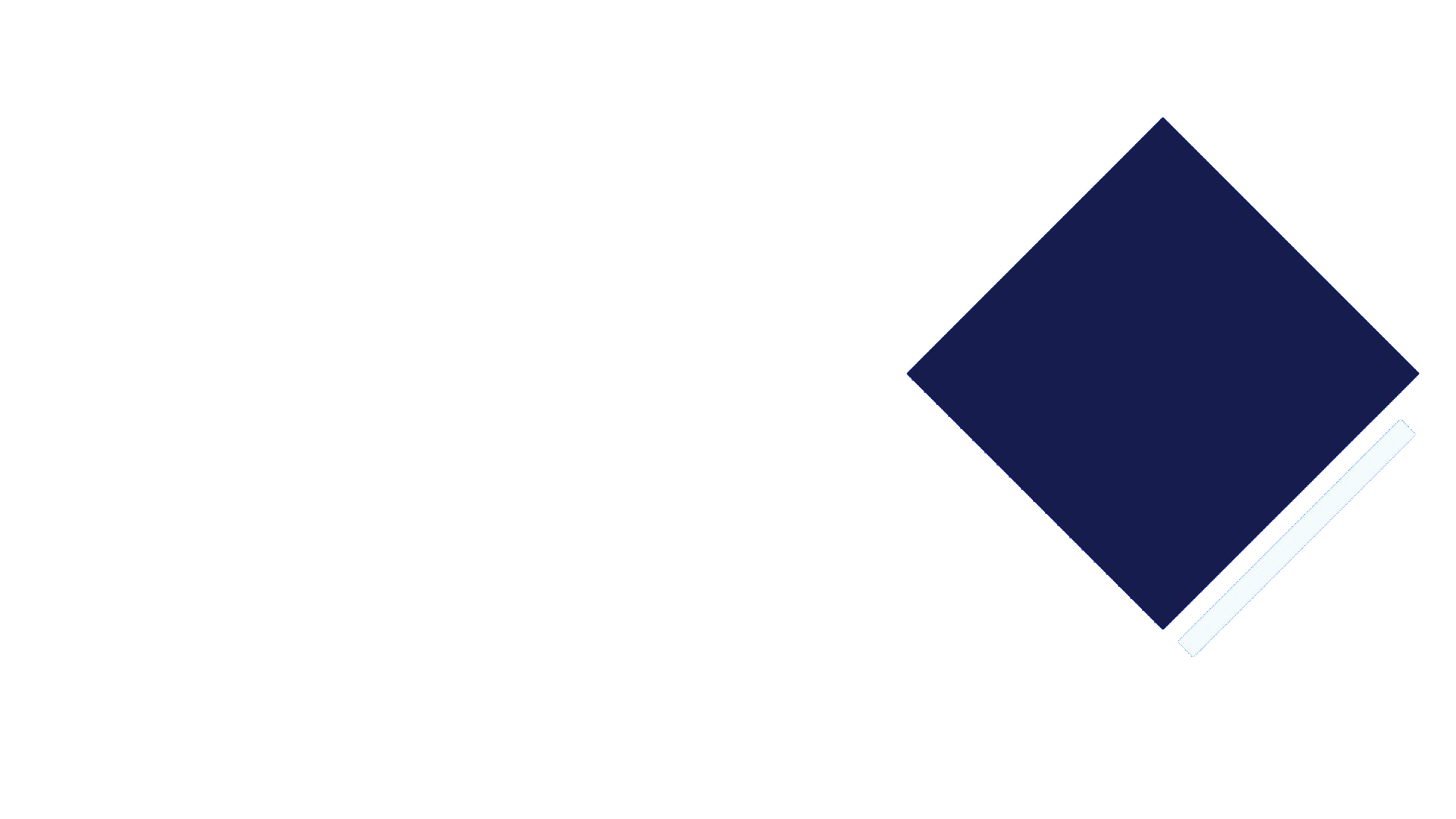 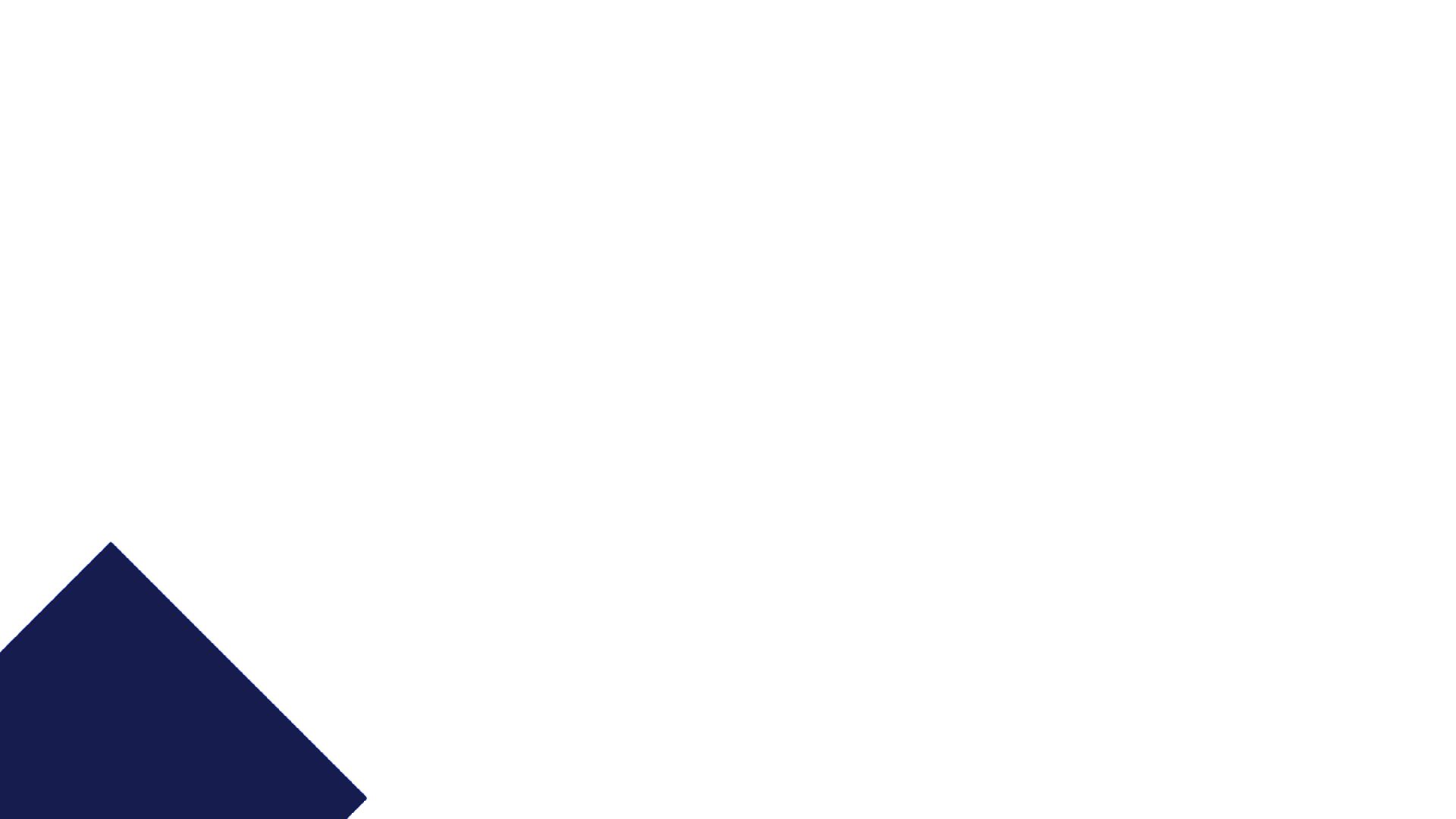 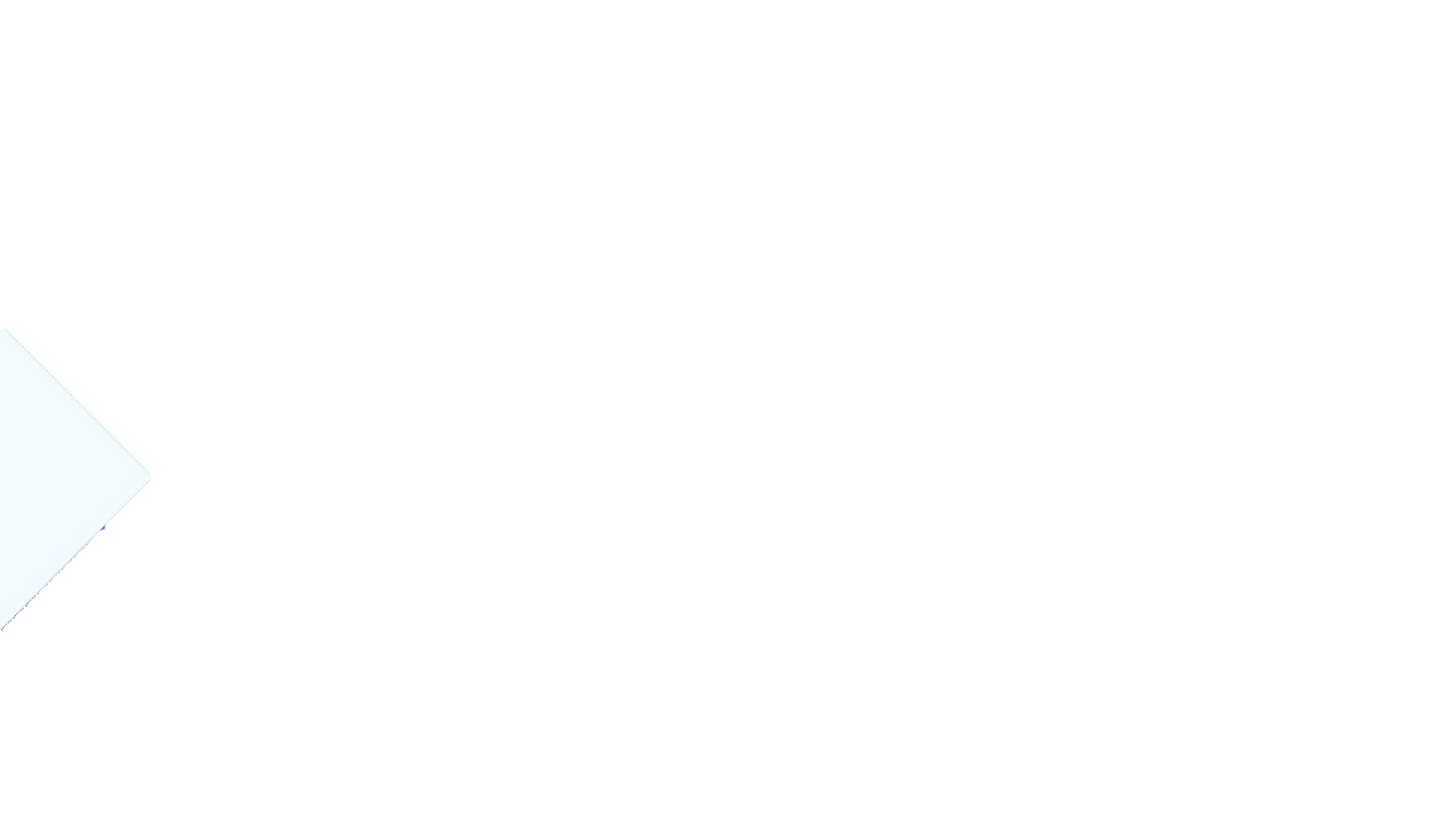 KMAN Publication Incorporation
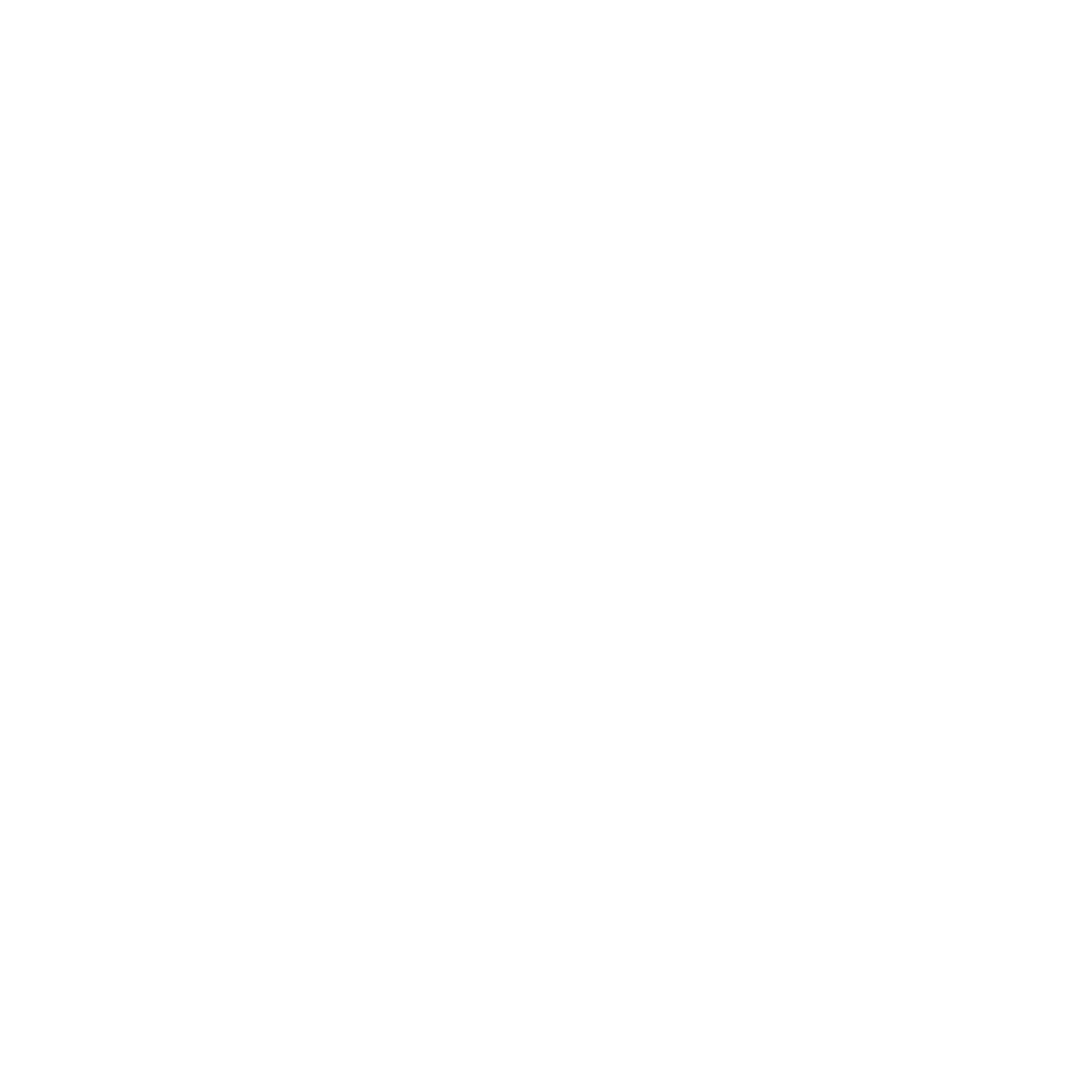 مقدمه
در ابتدا، به معرفی امکانات اصلی OJS می‌پردازیم که پایه و اساس سامانه کیمن‌وب نیز می‌باشد.OSJ یک پلتفرم متن‌باز برای مدیریت و انتشار نشریات علمی است که به دلیل قابلیت‌های جامع و انعطاف‌پذیری خود در سراسر جهان برای مدیریت و نشر آنلاین نشریات علمی به کار گرفته می‌شود. در اینجا به برخی از ویژگی‌های اصلی OJS  اشاره می‌کنیم.
ویژگی‌های پایه سامانه
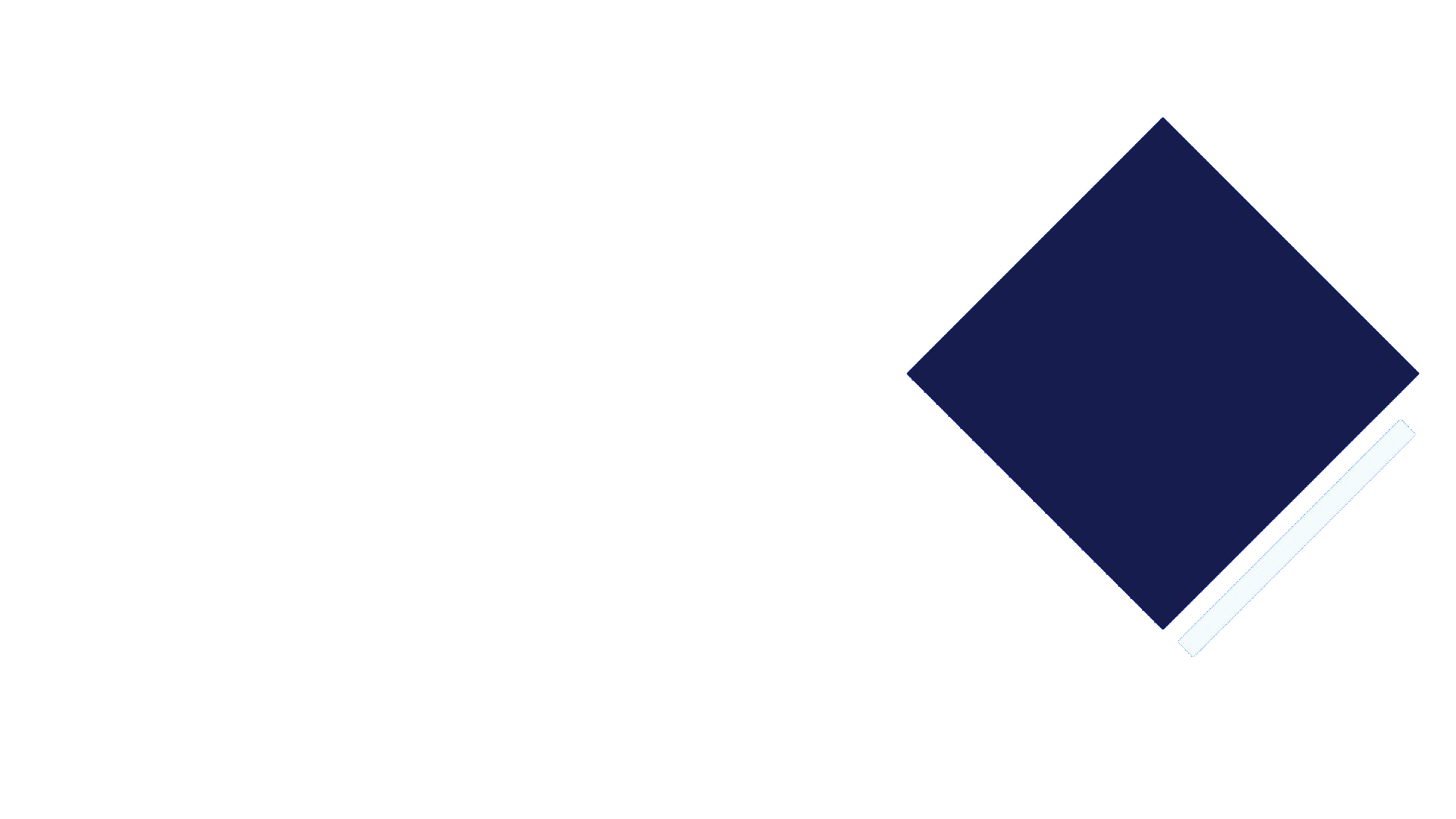 KMAN Publication Incorporation
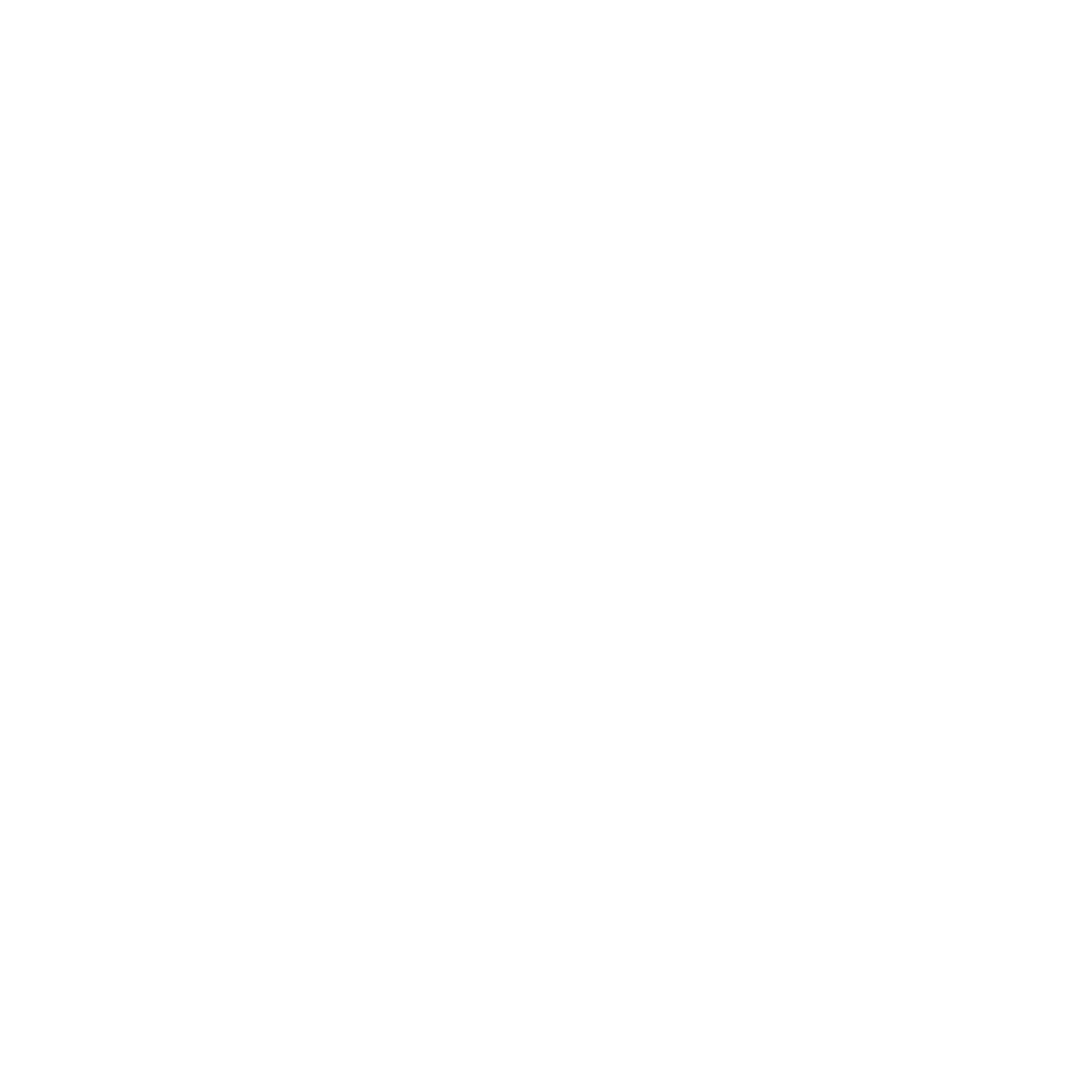 1. راه اندازی، آموزش و پشتیبانی مجله
2. پشتیبانی از دسترسی آزاد
3. پلتفرم چند زبانه
4. داوری دو یا چند مرحله‌ای
5. توزیع و نمایه‌سازی مقالات
6. مدیریت نقش‌ها و دسترسی‌ها
ویژگی‌های پایه سامانه
7. مدیریت و نگهداری شماره‌های مجله
8. پشتیبانی از تم‌ها و قالب‌های متنوع
9. پشتیبانی از انواع مقالات
۱0. امنیت و حفظ محرمانگی داده‌ها
۱1. پشتیبانی از استانداردهای نمایه‌سازی
۱2. ابزارهای آنالیز و گزارش‌دهی
ویژگی‌های پایه سامانه
KMAN Publication Incorporation
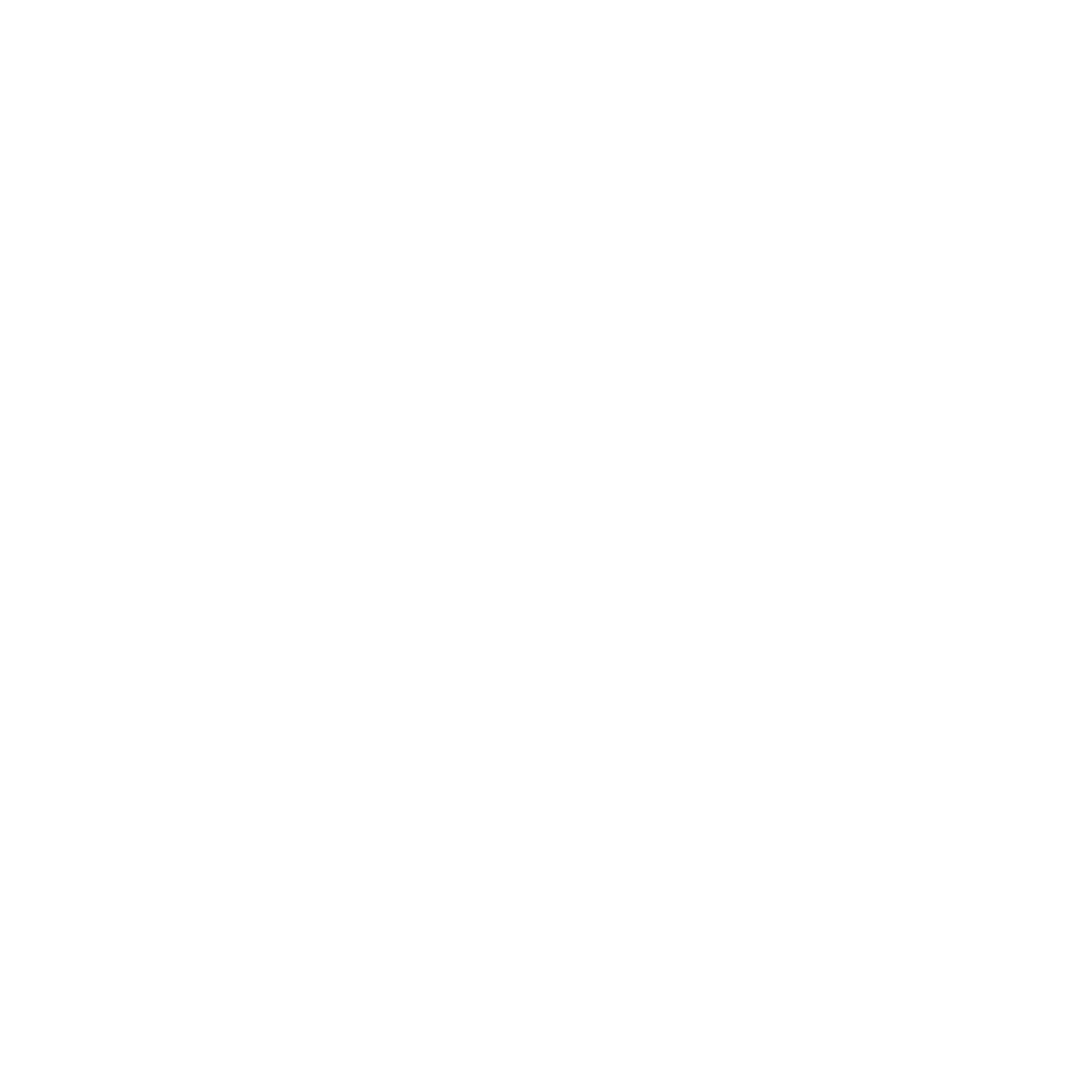 1. راه اندازی، آموزش و پشتیبانی مجله
2. پشتیبانی از دسترسی آزاد
3. پلتفرم چند زبانه
4. داوری دو یا چند مرحله‌ای
5. توزیع و نمایه‌سازی مقالات
6. مدیریت نقش‌ها و دسترسی‌ها
7. مدیریت و نگهداری شماره‌های مجله
8. پشتیبانی از تم‌ها و قالب‌های متنوع
9. پشتیبانی از انواع مقالات
۱0. امنیت و حفظ محرمانگی داده‌ها
۱1. پشتیبانی از استانداردهای نمایه‌سازی
۱2. ابزارهای آنالیز و گزارش‌دهی
ویژگی‌های پایه سامانه
KMAN Publication Incorporation
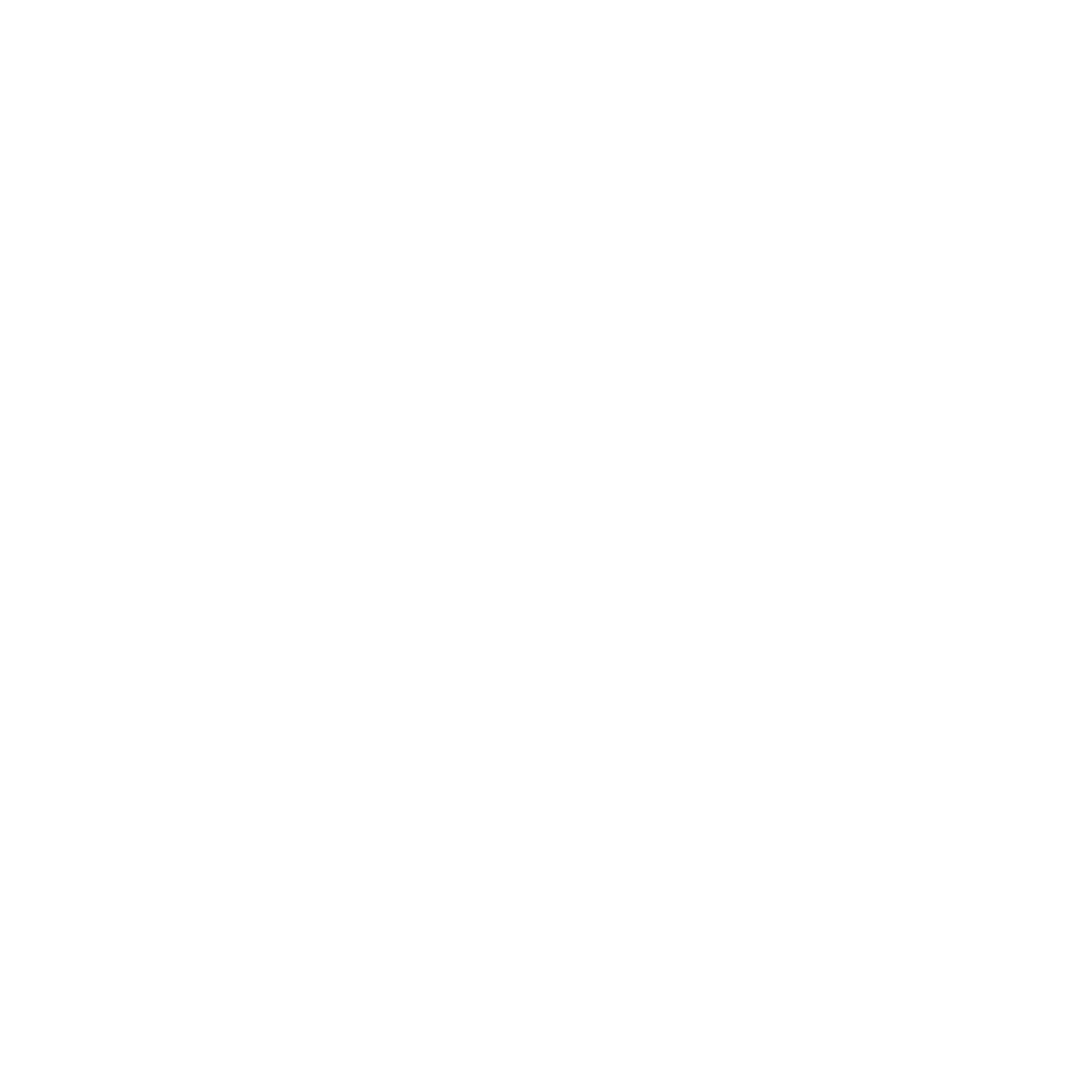 1. راه اندازی، آموزش و پشتیبانی مجله
2. پشتیبانی از دسترسی آزاد
این سامانه تمامی مراحل انتشار مقاله از جمله ارسال، داوری، ویرایش، پذیرش، و انتشار را به صورت یکپارچه مدیریت می‌کند. این سیستم امکان نظارت و مدیریت بر همه فرآیندهای مربوط به ارسال مقاله تا زمان انتشار نهایی را فراهم می‌نماید.
3. پلتفرم چند زبانه
4. داوری دو یا چند مرحله‌ای
5. توزیع و نمایه‌سازی مقالات
6. مدیریت نقش‌ها و دسترسی‌ها
7. مدیریت و نگهداری شماره‌های مجله
8. پشتیبانی از تم‌ها و قالب‌های متنوع
9. پشتیبانی از انواع مقالات
۱0. امنیت و حفظ محرمانگی داده‌ها
۱1. پشتیبانی از استانداردهای نمایه‌سازی
۱2. ابزارهای آنالیز و گزارش‌دهی
ویژگی‌های پایه سامانه
KMAN Publication Incorporation
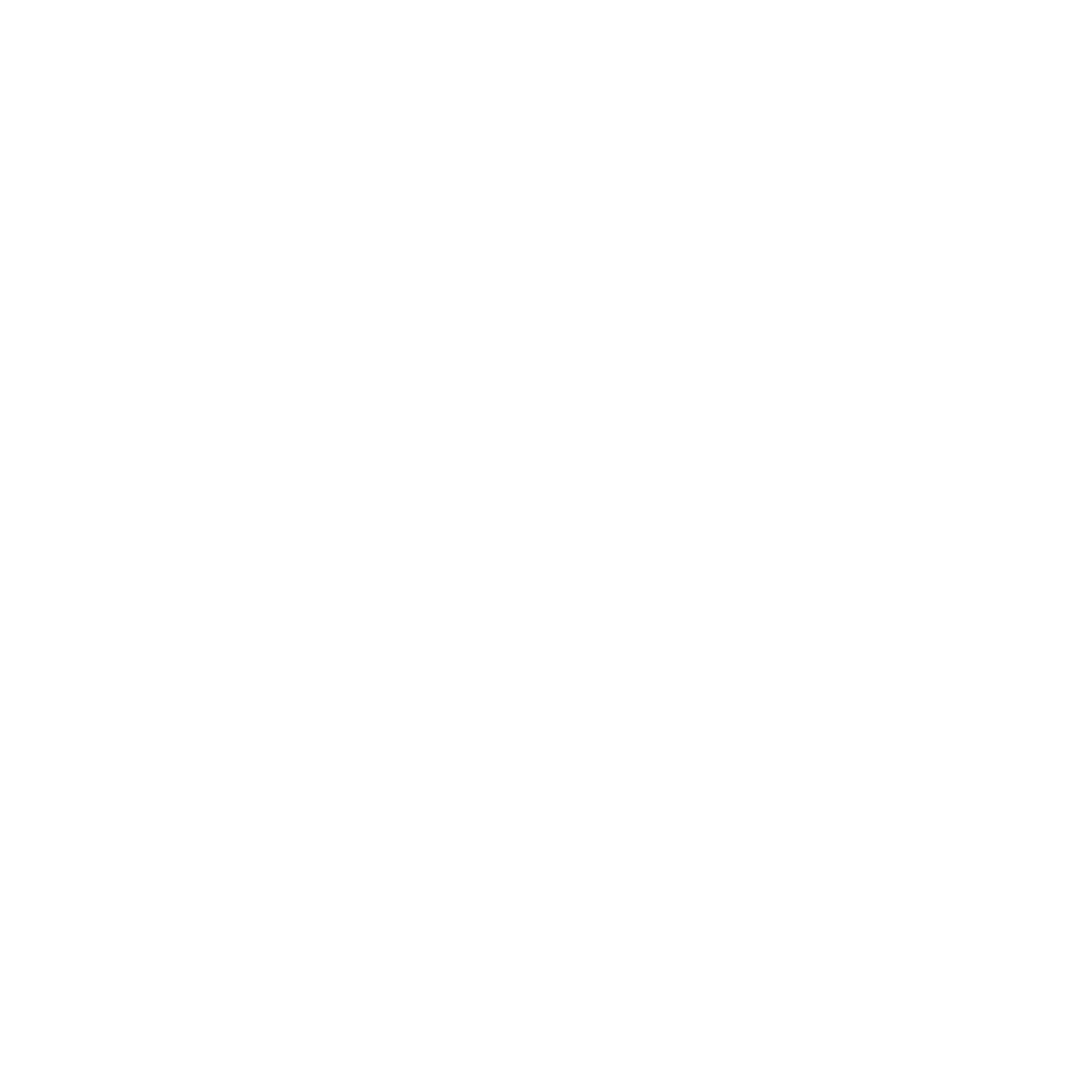 1. راه اندازی، آموزش و پشتیبانی مجله
2. پشتیبانی از دسترسی آزاد
این سامانه امکانات ویژه‌ای برای نشریات دسترسی آزاد ارائه می‌دهد به طوری که تمامی کاربران به محتوای علمی دسترسی داشته باشند و بتوانند به صورت رایگان از آن استفاده کنند. از جمله این امکانات، فراهم آوردن امکان اتصال به OAI-PMH، امکان داوری پس از انتشار و ... می‌باشد.
3. پلتفرم چند زبانه
4. داوری دو یا چند مرحله‌ای
5. توزیع و نمایه‌سازی مقالات
6. مدیریت نقش‌ها و دسترسی‌ها
7. مدیریت و نگهداری شماره‌های مجله
8. پشتیبانی از تم‌ها و قالب‌های متنوع
9. پشتیبانی از انواع مقالات
۱0. امنیت و حفظ محرمانگی داده‌ها
۱1. پشتیبانی از استانداردهای نمایه‌سازی
۱2. ابزارهای آنالیز و گزارش‌دهی
ویژگی‌های پایه سامانه
KMAN Publication Incorporation
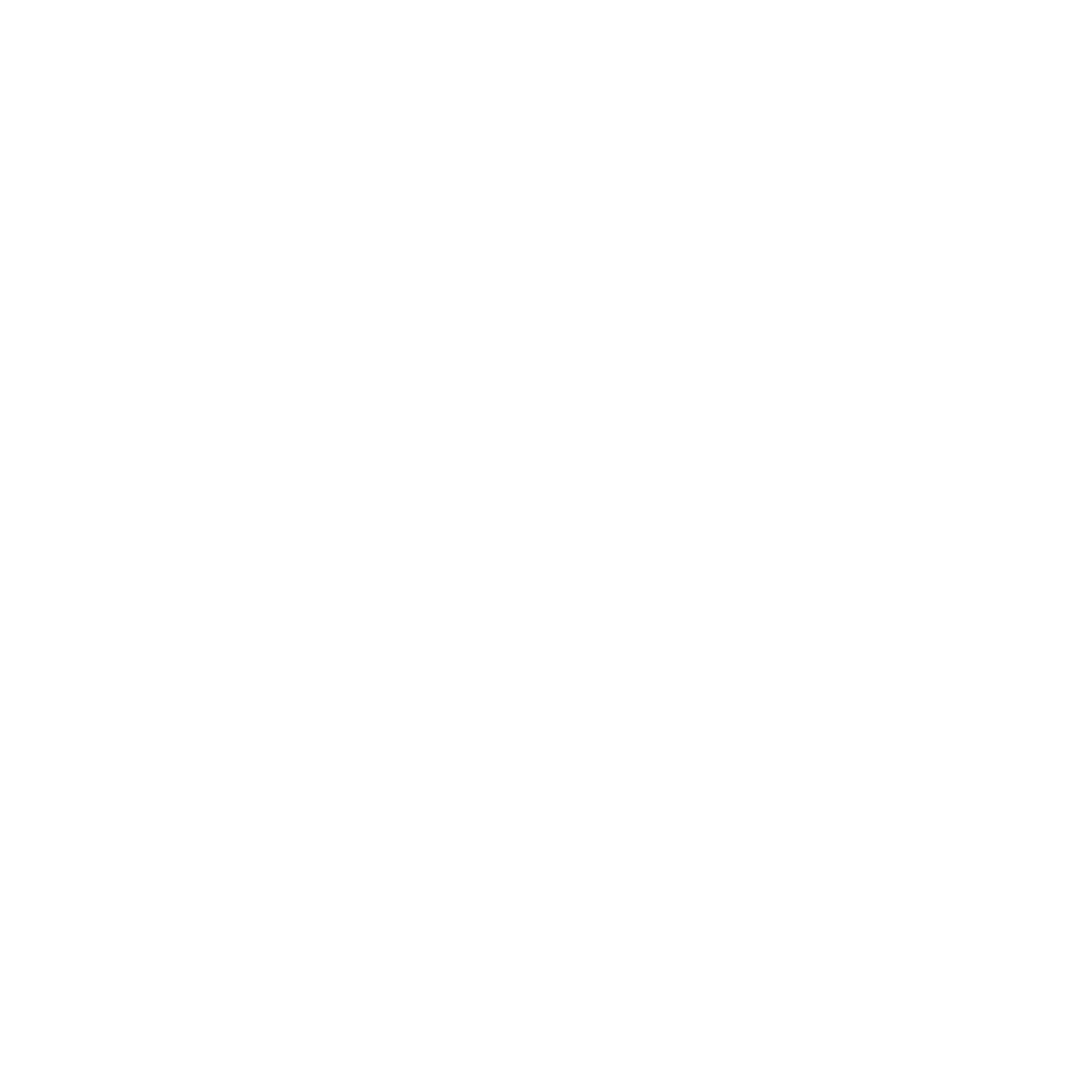 1. راه اندازی، آموزش و پشتیبانی مجله
2. پشتیبانی از دسترسی آزاد
یکی از نقاط قوت این سامانه قابلیت پشتیبانی از چندین زبان است. این پلتفرم از رابط کاربری چند زبانه بهره می‌برد و می‌تواند مقالات را در زبان‌های مختلف پشتیبانی کند. همچنین امکان ارائه نسخه‌های چند زبانه از مقالات نیز فراهم است که علاوه بر زبان فارسی و انگلیسی از بیش از 50 زبان دیگر نیز پشتیبانی می‌کند.
3. پلتفرم چند زبانه
4. داوری دو یا چند مرحله‌ای
5. توزیع و نمایه‌سازی مقالات
6. مدیریت نقش‌ها و دسترسی‌ها
7. مدیریت و نگهداری شماره‌های مجله
8. پشتیبانی از تم‌ها و قالب‌های متنوع
9. پشتیبانی از انواع مقالات
۱0. امنیت و حفظ محرمانگی داده‌ها
۱1. پشتیبانی از استانداردهای نمایه‌سازی
۱2. ابزارهای آنالیز و گزارش‌دهی
ویژگی‌های پایه سامانه
KMAN Publication Incorporation
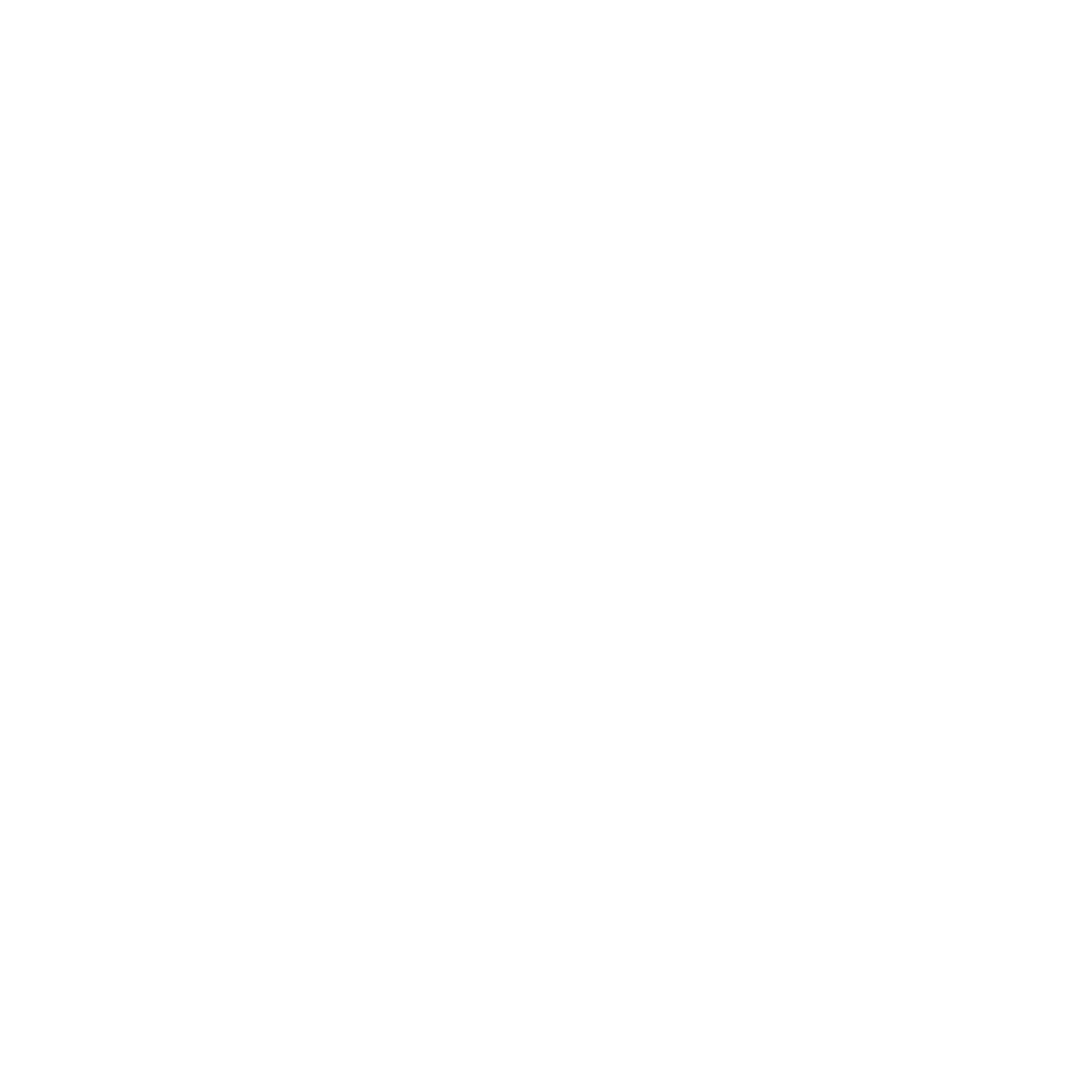 1. راه اندازی، آموزش و پشتیبانی مجله
2. پشتیبانی از دسترسی آزاد
این سامانه از سیستم‌های داوری دوسویه یا چندسویه پشتیبانی می‌کند. این سیستم امکان پیاده‌سازی داوری ناشناس را فراهم می‌کند، به طوری که نویسندگان و داوران از هویت یکدیگر مطلع نباشند. همچنین این سامانه از امکان داوری باز یا اوپن ریویو بهره‌مند است که به طور ویژه مورد توجه ناشران پیشروی بین‌المللی قرار گرفته است.
3. پلتفرم چند زبانه
4. داوری دو یا چند مرحله‌ای
5. توزیع و نمایه‌سازی مقالات
6. مدیریت نقش‌ها و دسترسی‌ها
7. مدیریت و نگهداری شماره‌های مجله
8. پشتیبانی از تم‌ها و قالب‌های متنوع
9. پشتیبانی از انواع مقالات
۱0. امنیت و حفظ محرمانگی داده‌ها
۱1. پشتیبانی از استانداردهای نمایه‌سازی
۱2. ابزارهای آنالیز و گزارش‌دهی
ویژگی‌های پایه سامانه
KMAN Publication Incorporation
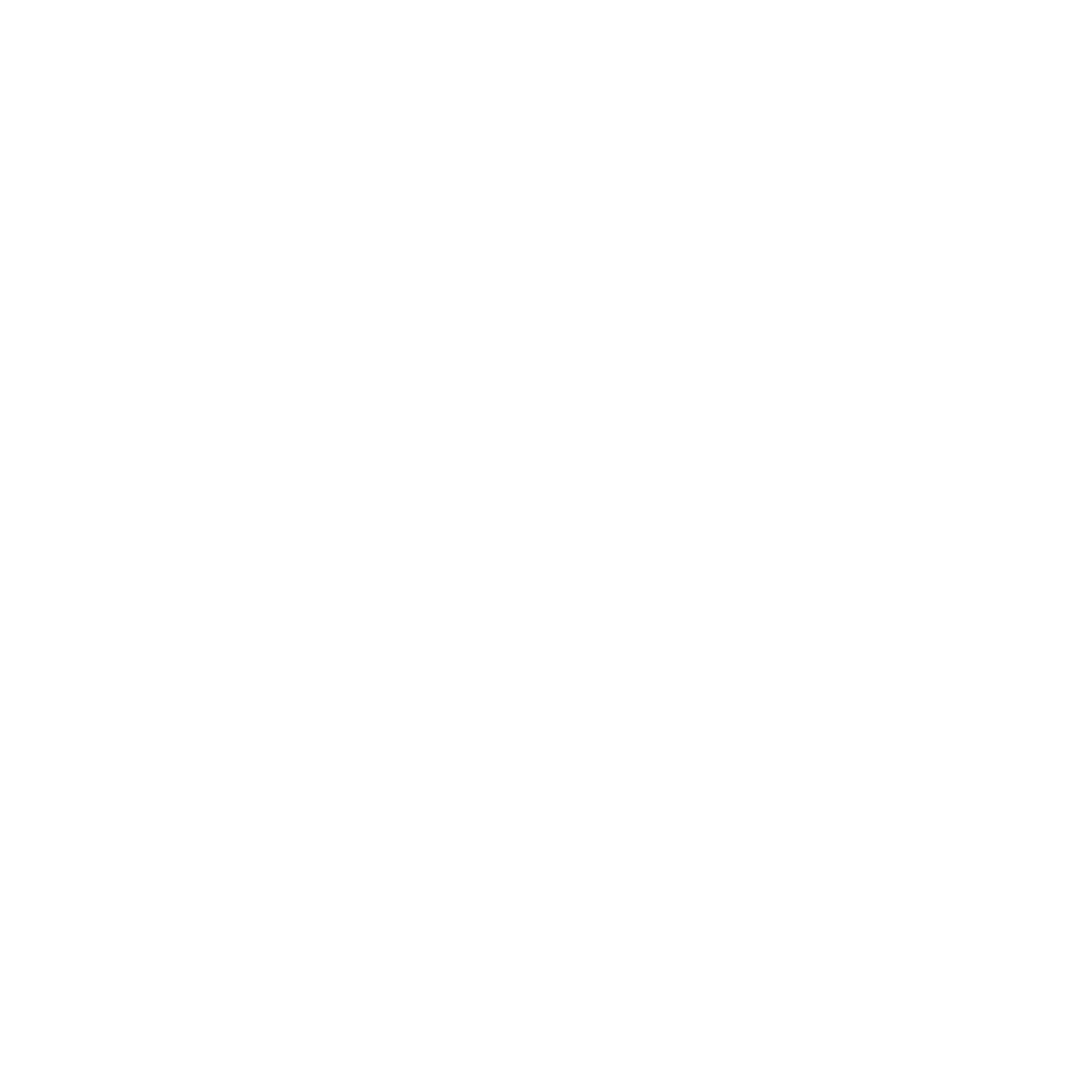 1. راه اندازی، آموزش و پشتیبانی مجله
2. پشتیبانی از دسترسی آزاد
این سامانه از ابزارهای مختلف برای توزیع و نمایه‌سازی مقالات در پایگاه‌های داده معتبر بین‌المللی مانند Crossref، Google Scholar، ریسرچ گیت و سایر پایگاه‌های نمایه‌سازی علمی پشتیبانی می‌کند. همچنین با استفاده از DOI  شرکت کراسرف می‌توان دسترسی به مقالات را به صورت گسترده تسهیل کرد.
3. پلتفرم چند زبانه
4. داوری دو یا چند مرحله‌ای
5. توزیع و نمایه‌سازی مقالات
6. مدیریت نقش‌ها و دسترسی‌ها
7. مدیریت و نگهداری شماره‌های مجله
8. پشتیبانی از تم‌ها و قالب‌های متنوع
9. پشتیبانی از انواع مقالات
۱0. امنیت و حفظ محرمانگی داده‌ها
۱1. پشتیبانی از استانداردهای نمایه‌سازی
۱2. ابزارهای آنالیز و گزارش‌دهی
ویژگی‌های پایه سامانه
KMAN Publication Incorporation
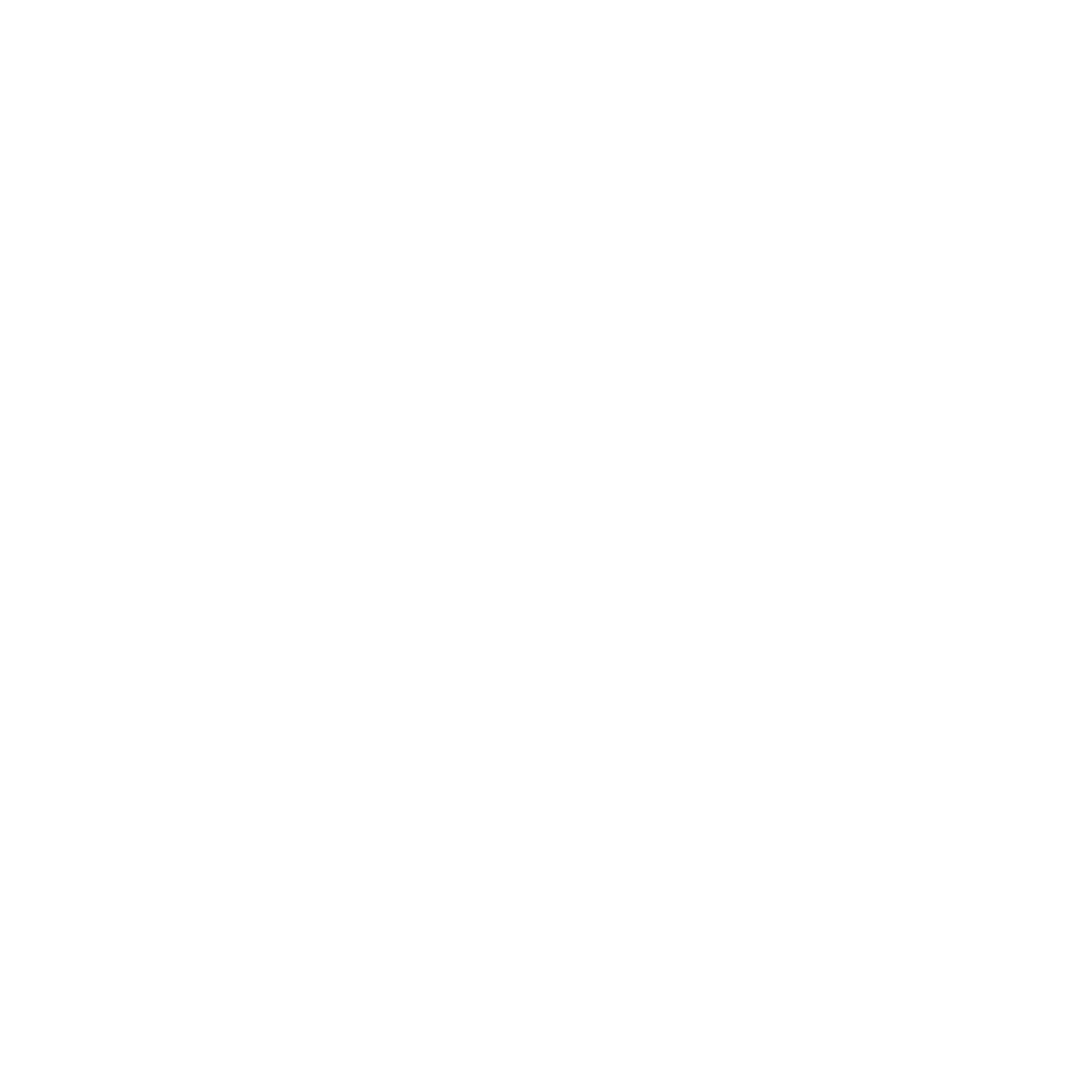 1. راه اندازی، آموزش و پشتیبانی مجله
2. پشتیبانی از دسترسی آزاد
این سامانه به مدیران این امکان را می‌دهد که نقش‌های مختلفی مانند سردبیر، ویراستار، داور، نویسنده و کاربر را به افراد اختصاص دهند و دسترسی‌های لازم را برای هر نقش تعریف کنند. این قابلیت به بهبود فرآیندهای مدیریتی کمک شایانی می‌کند.
3. پلتفرم چند زبانه
4. داوری دو یا چند مرحله‌ای
5. توزیع و نمایه‌سازی مقالات
6. مدیریت نقش‌ها و دسترسی‌ها
7. مدیریت و نگهداری شماره‌های مجله
8. پشتیبانی از تم‌ها و قالب‌های متنوع
9. پشتیبانی از انواع مقالات
۱0. امنیت و حفظ محرمانگی داده‌ها
۱1. پشتیبانی از استانداردهای نمایه‌سازی
۱2. ابزارهای آنالیز و گزارش‌دهی
ویژگی‌های پایه سامانه
KMAN Publication Incorporation
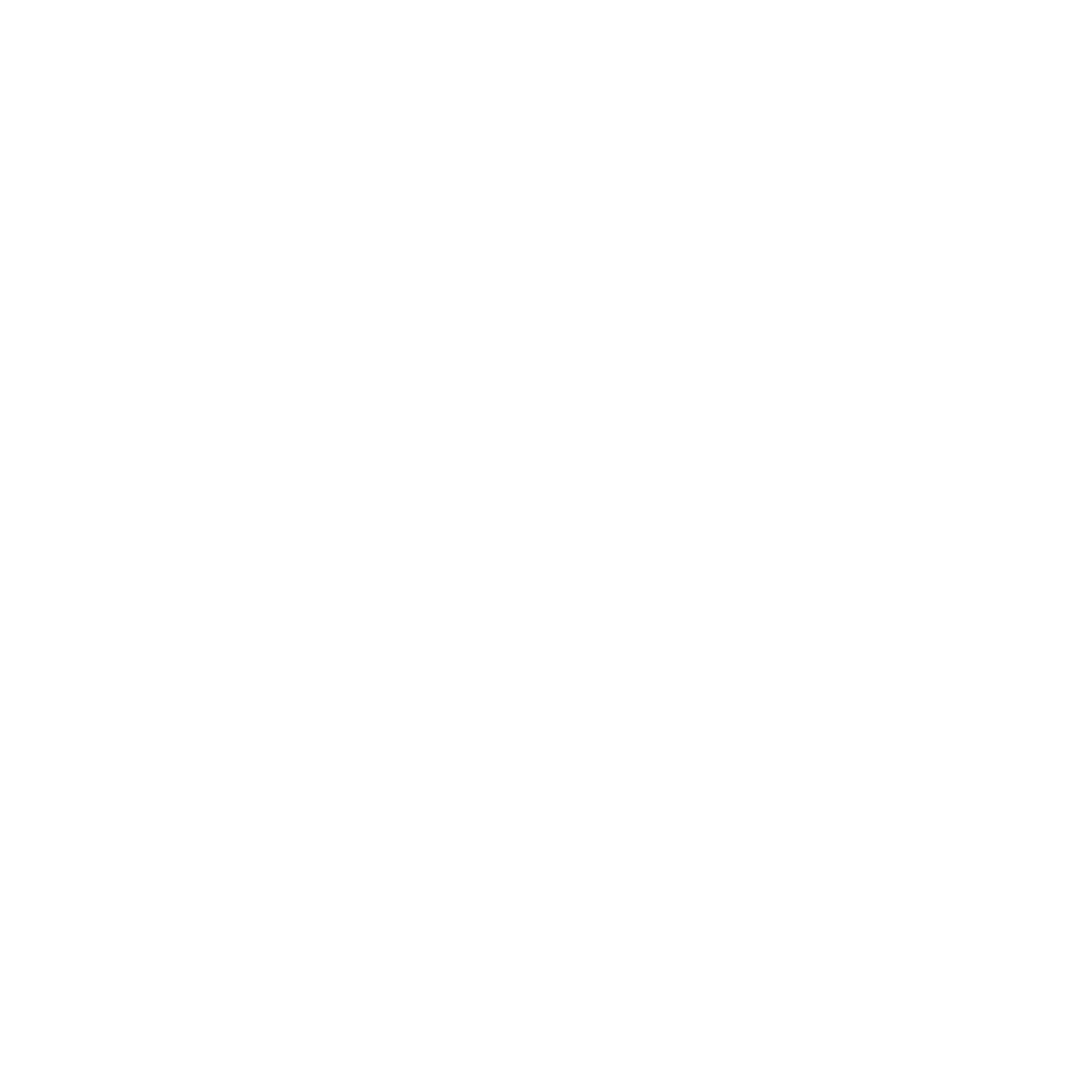 1. راه اندازی، آموزش و پشتیبانی مجله
2. پشتیبانی از دسترسی آزاد
این سامانه امکان مدیریت نسخه‌های مختلف نشریه را فراهم می‌کند. این سیستم به راحتی امکان دسته‌بندی مقالات بر اساس شماره‌ها و دوره‌های انتشار نشریه را در اختیار مدیران قرار می‌دهد و می‌توان به آرشیو شماره‌های قبلی دسترسی داشت. مزیتی که این سامانه در این قسمت دارد امکان ذخیره‌سازی همیشگی و بایگانی شماره‌های نشریه در مخازن معتبر بین‌المللی است.
3. پلتفرم چند زبانه
4. داوری دو یا چند مرحله‌ای
5. توزیع و نمایه‌سازی مقالات
6. مدیریت نقش‌ها و دسترسی‌ها
7. مدیریت و نگهداری شماره‌های مجله
8. پشتیبانی از تم‌ها و قالب‌های متنوع
9. پشتیبانی از انواع مقالات
۱0. امنیت و حفظ محرمانگی داده‌ها
۱1. پشتیبانی از استانداردهای نمایه‌سازی
۱2. ابزارهای آنالیز و گزارش‌دهی
ویژگی‌های پایه سامانه
KMAN Publication Incorporation
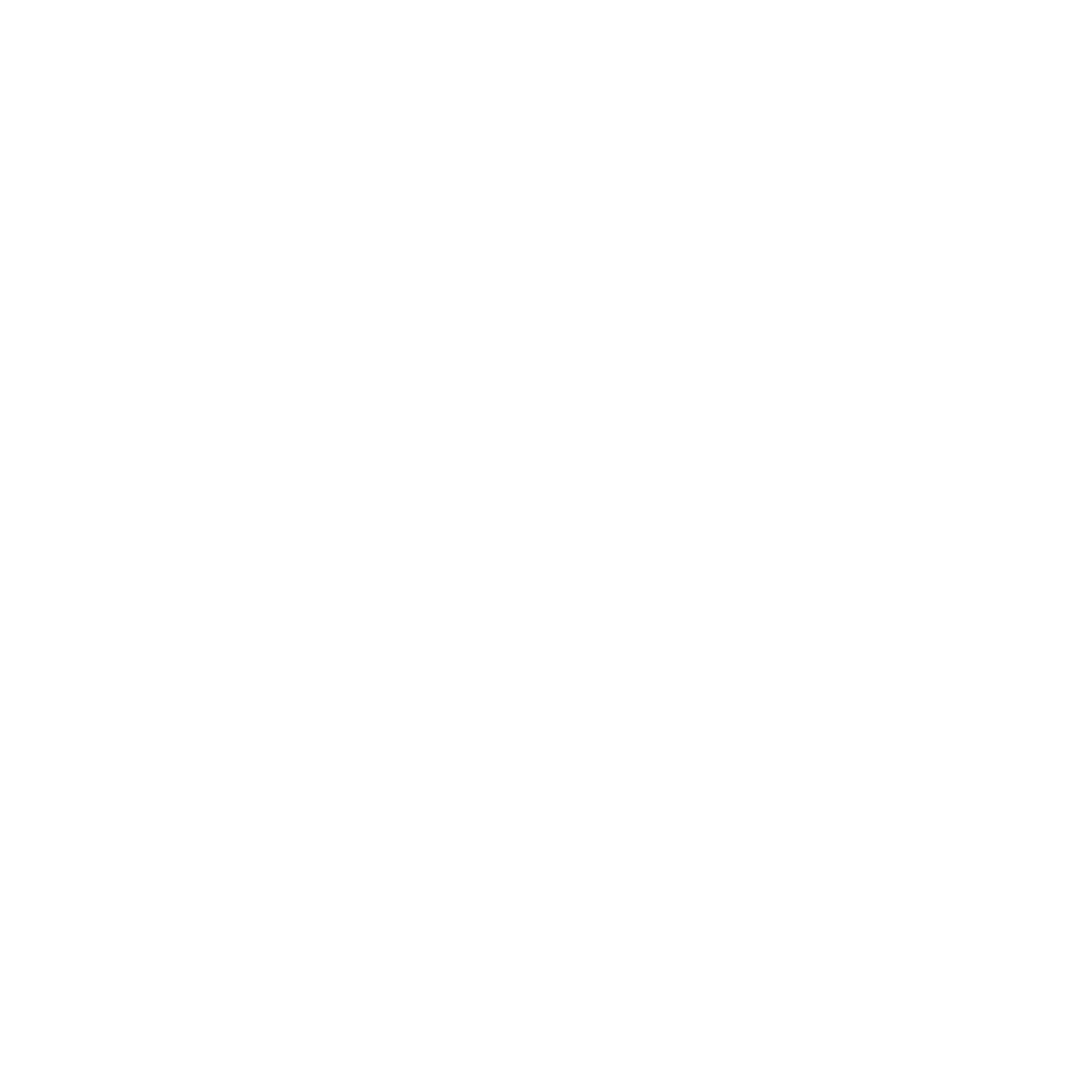 1. راه اندازی، آموزش و پشتیبانی مجله
2. پشتیبانی از دسترسی آزاد
این سامانه دارای قالب‌های پیش‌فرض رایگان متعددی است و همچنین به کاربران این امکان را می‌دهد که طراحی سایت نشریه خود را به صورت سفارشی‌سازی شده تغییر دهند. تم‌ها و قالب‌های متنوعی در دسترس هستند که می‌توانند به سلیقه و نیاز نشریات تنظیم شوند. همچنین، قالب اختصاصی کیمن‌وب برای تمامی مشتریان در می‌باشد.
3. پلتفرم چند زبانه
4. داوری دو یا چند مرحله‌ای
5. توزیع و نمایه‌سازی مقالات
6. مدیریت نقش‌ها و دسترسی‌ها
7. مدیریت و نگهداری شماره‌های مجله
8. پشتیبانی از تم‌ها و قالب‌های متنوع
9. پشتیبانی از انواع مقالات
۱0. امنیت و حفظ محرمانگی داده‌ها
۱1. پشتیبانی از استانداردهای نمایه‌سازی
۱2. ابزارهای آنالیز و گزارش‌دهی
ویژگی‌های پایه سامانه
KMAN Publication Incorporation
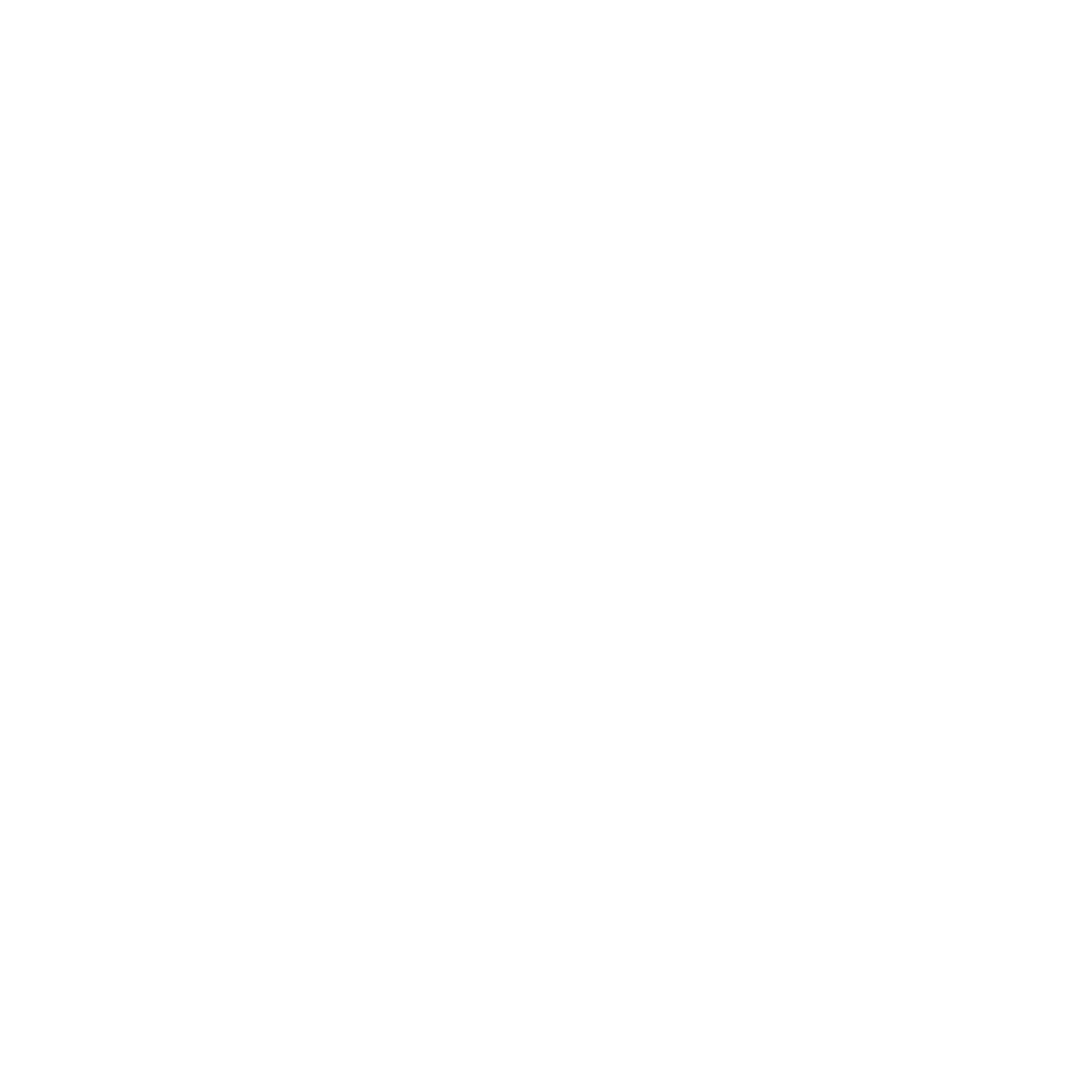 1. راه اندازی، آموزش و پشتیبانی مجله
2. پشتیبانی از دسترسی آزاد
این سامانه از طیف گسترده‌ای از مقالات علمی از جمله مقالات پژوهشی، مروری، نقد کتاب، مقالات کوتاه و یادداشت‌های تحقیقاتی پشتیبانی می‌کند. این سامانه به نویسندگان این امکان را می‌دهد که انواع مقالات خود را در چارچوب مناسب ارسال کنند. همچنین، این سامانه قابلیت دسته‌بندی مقالات بر اساس اسکوپ را داشته و می‌تواند از راه اندازی مگاژورنال‌هایی که جای خالی آن در کشور دیده می‌شود پشتیبانی کند. به طوری که هر بخش هیئت تحریریه و رویه داوری و نشر مجزایی را دارا باشد.
3. پلتفرم چند زبانه
4. داوری دو یا چند مرحله‌ای
5. توزیع و نمایه‌سازی مقالات
6. مدیریت نقش‌ها و دسترسی‌ها
7. مدیریت و نگهداری شماره‌های مجله
8. پشتیبانی از تم‌ها و قالب‌های متنوع
9. پشتیبانی از انواع مقالات
۱0. امنیت و حفظ محرمانگی داده‌ها
۱1. پشتیبانی از استانداردهای نمایه‌سازی
۱2. ابزارهای آنالیز و گزارش‌دهی
ویژگی‌های پایه سامانه
KMAN Publication Incorporation
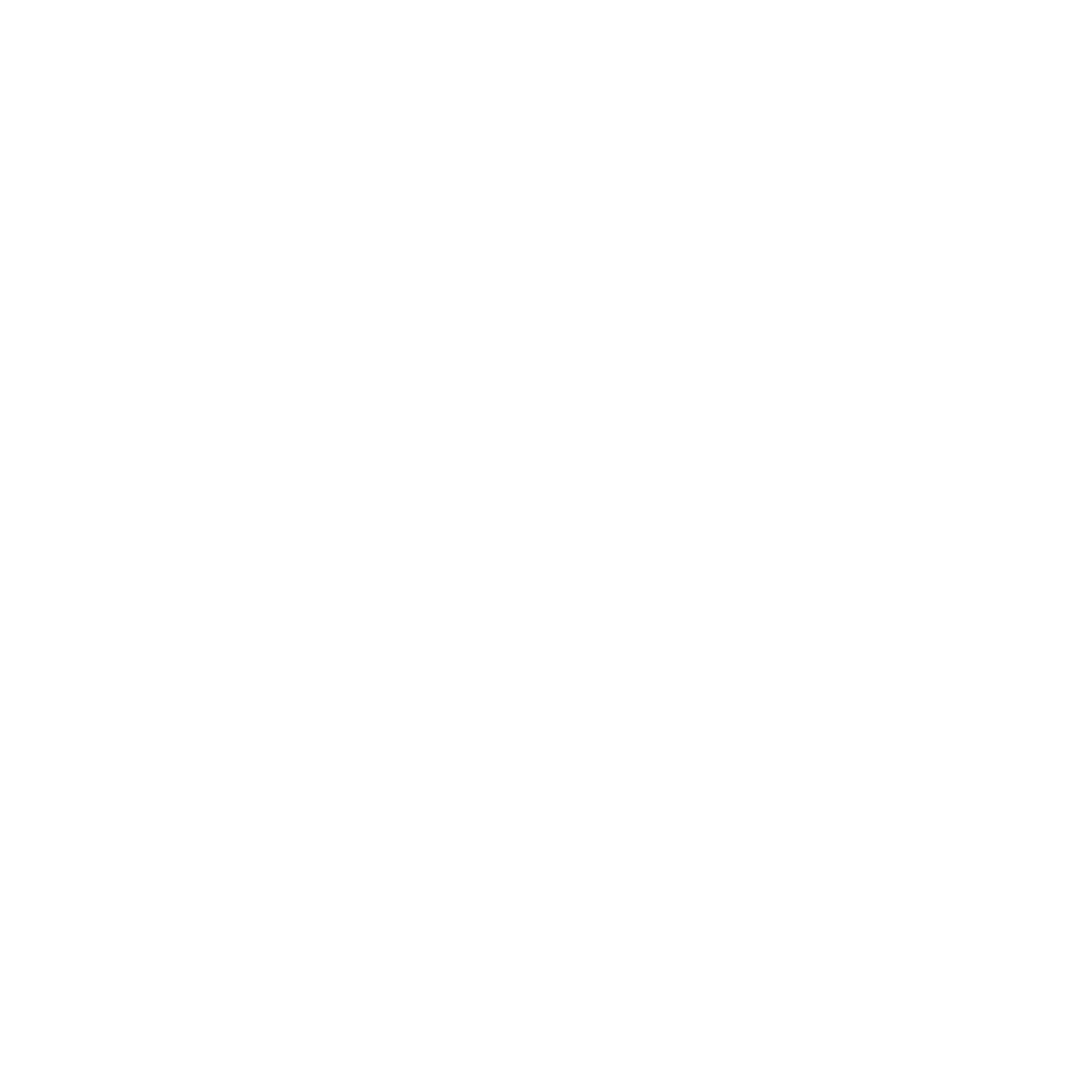 1. راه اندازی، آموزش و پشتیبانی مجله
2. پشتیبانی از دسترسی آزاد
این سامانه دارای سطوح بالای امنیت است و از پروتکل‌های رمزگذاری برای حفظ محرمانگی داده‌ها و ارتباطات بین نویسندگان، ویراستاران و داوران استفاده می‌کند. همچنین سیستم‌های پشتیبانی از داده‌های پشتیبان و بازیابی اطلاعات نیز فراهم شده است.
3. پلتفرم چند زبانه
4. داوری دو یا چند مرحله‌ای
5. توزیع و نمایه‌سازی مقالات
6. مدیریت نقش‌ها و دسترسی‌ها
7. مدیریت و نگهداری شماره‌های مجله
8. پشتیبانی از تم‌ها و قالب‌های متنوع
9. پشتیبانی از انواع مقالات
۱0. امنیت و حفظ محرمانگی داده‌ها
۱1. پشتیبانی از استانداردهای نمایه‌سازی
۱2. ابزارهای آنالیز و گزارش‌دهی
ویژگی‌های پایه سامانه
KMAN Publication Incorporation
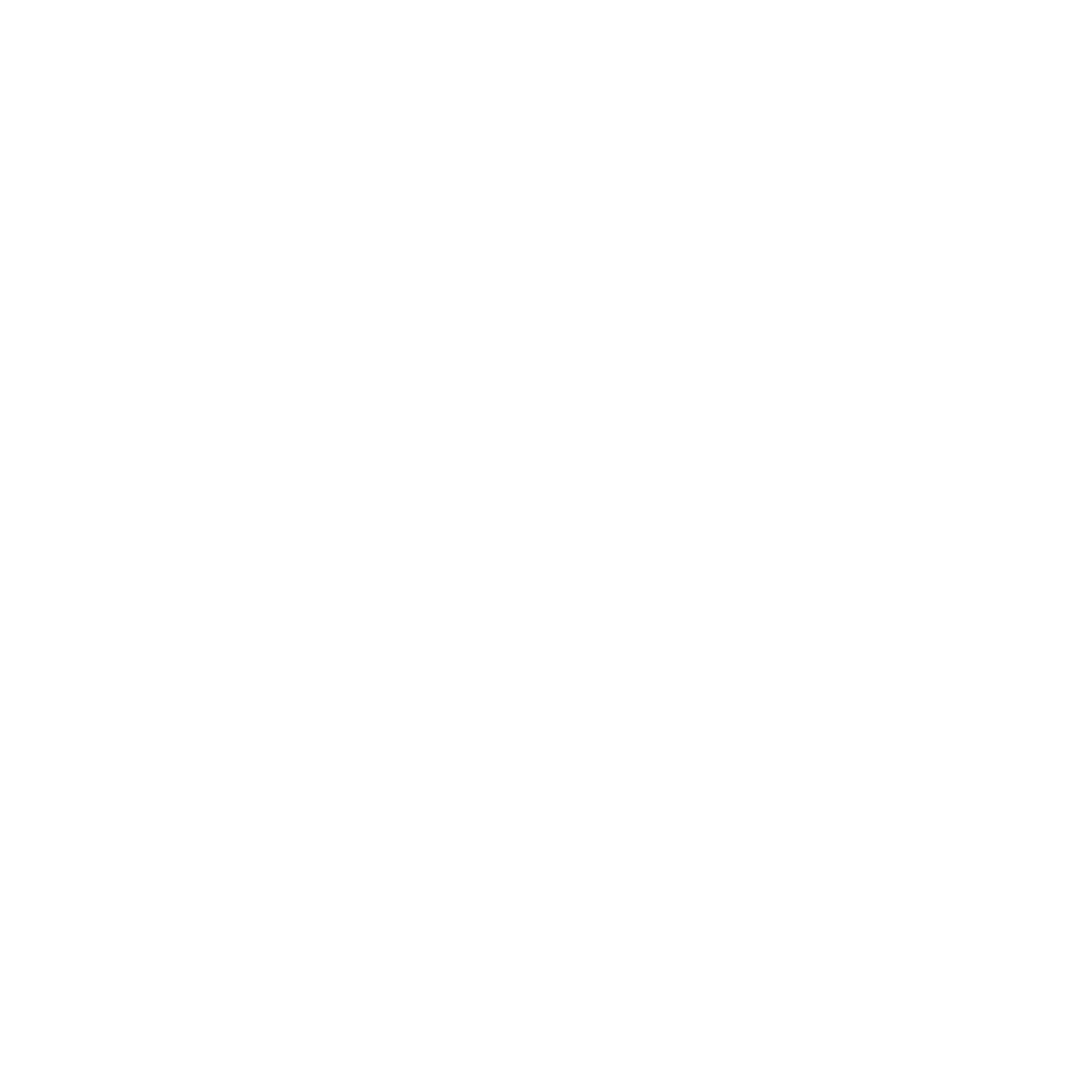 1. راه اندازی، آموزش و پشتیبانی مجله
2. پشتیبانی از دسترسی آزاد
این سامانه با استانداردهای مختلف نمایه‌سازی و متادیتا مانند Dublin Core و سایر استانداردهای بین‌المللی سازگار است که به انتشار و بهبود دسترسی مقالات علمی در سطح جهانی کمک می‌کند.
3. پلتفرم چند زبانه
4. داوری دو یا چند مرحله‌ای
5. توزیع و نمایه‌سازی مقالات
6. مدیریت نقش‌ها و دسترسی‌ها
7. مدیریت و نگهداری شماره‌های مجله
8. پشتیبانی از تم‌ها و قالب‌های متنوع
9. پشتیبانی از انواع مقالات
۱0. امنیت و حفظ محرمانگی داده‌ها
۱1. پشتیبانی از استانداردهای نمایه‌سازی
۱2. ابزارهای آنالیز و گزارش‌دهی
ویژگی‌های پایه سامانه
KMAN Publication Incorporation
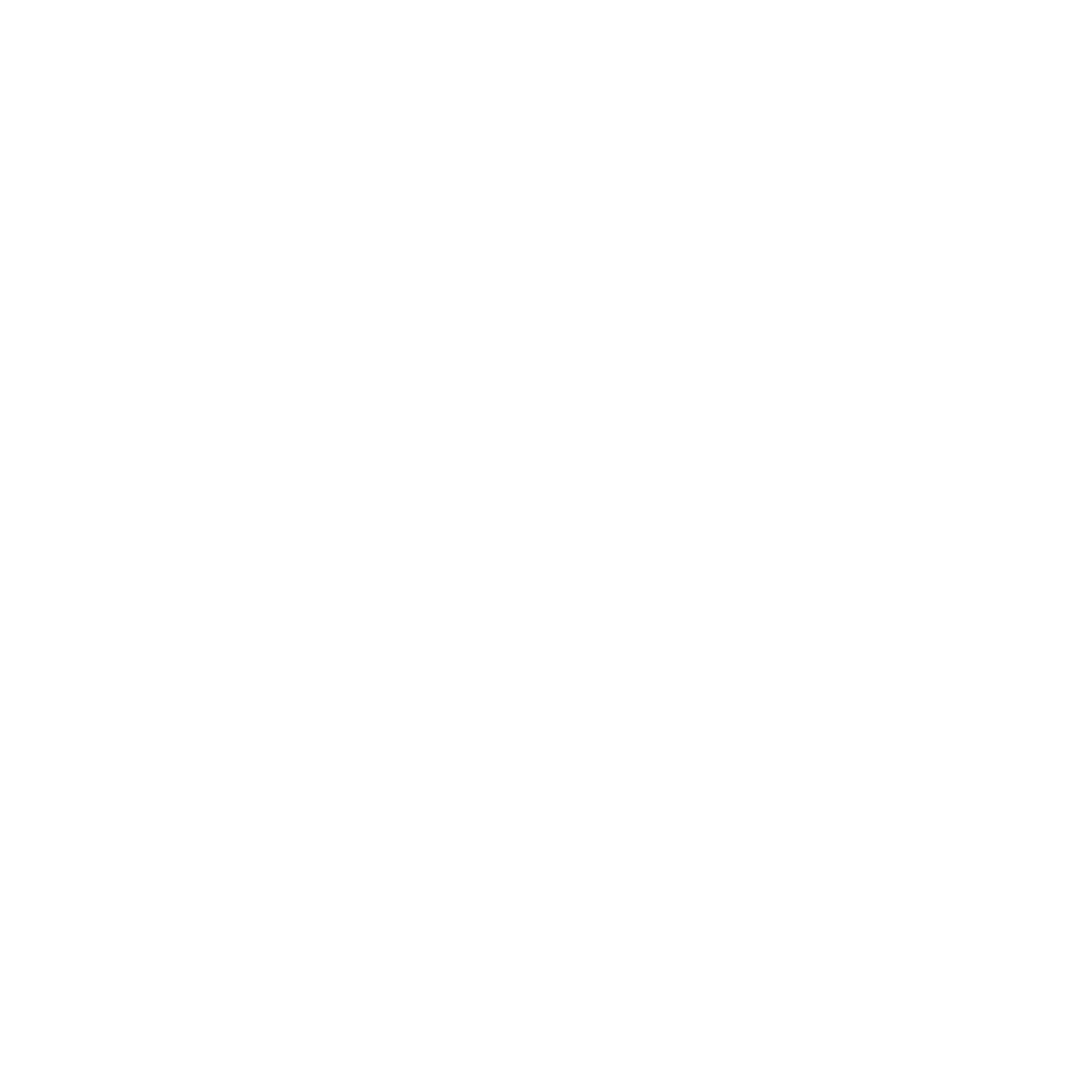 1. راه اندازی، آموزش و پشتیبانی مجله
2. پشتیبانی از دسترسی آزاد
این سامانه به سردبیران و مدیران نشریات این امکان را می‌دهد که از طریق ابزارهای گزارش‌دهی، آماری از تعداد مقالات ارسال شده، داوری‌ها، پذیرش‌ها، و همچنین عملکرد نشریه خود در بازه‌های زمانی مختلف داشته باشند.
3. پلتفرم چند زبانه
4. داوری دو یا چند مرحله‌ای
5. توزیع و نمایه‌سازی مقالات
ویژگی‌های اختصاصی
6. مدیریت نقش‌ها و دسترسی‌ها
7. مدیریت و نگهداری شماره‌های مجله
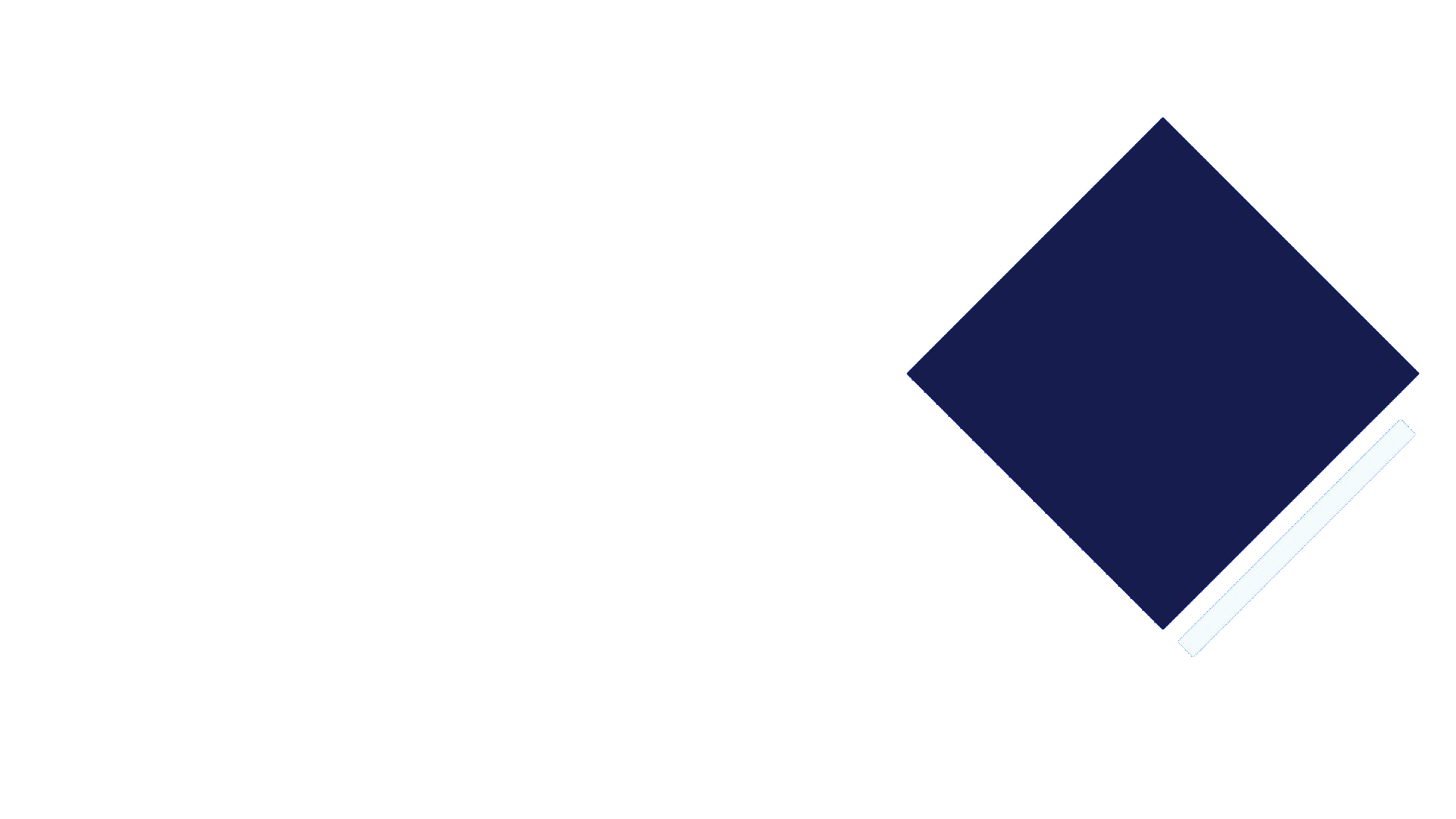 8. پشتیبانی از تم‌ها و قالب‌های متنوع
9. پشتیبانی از انواع مقالات
۱0. امنیت و حفظ محرمانگی داده‌ها
۱1. پشتیبانی از استانداردهای نمایه‌سازی
۱2. ابزارهای آنالیز و گزارش‌دهی
ویژگی‌های  اختصاصی
ویژگی‌های پایه سامانه
KMAN Publication Incorporation
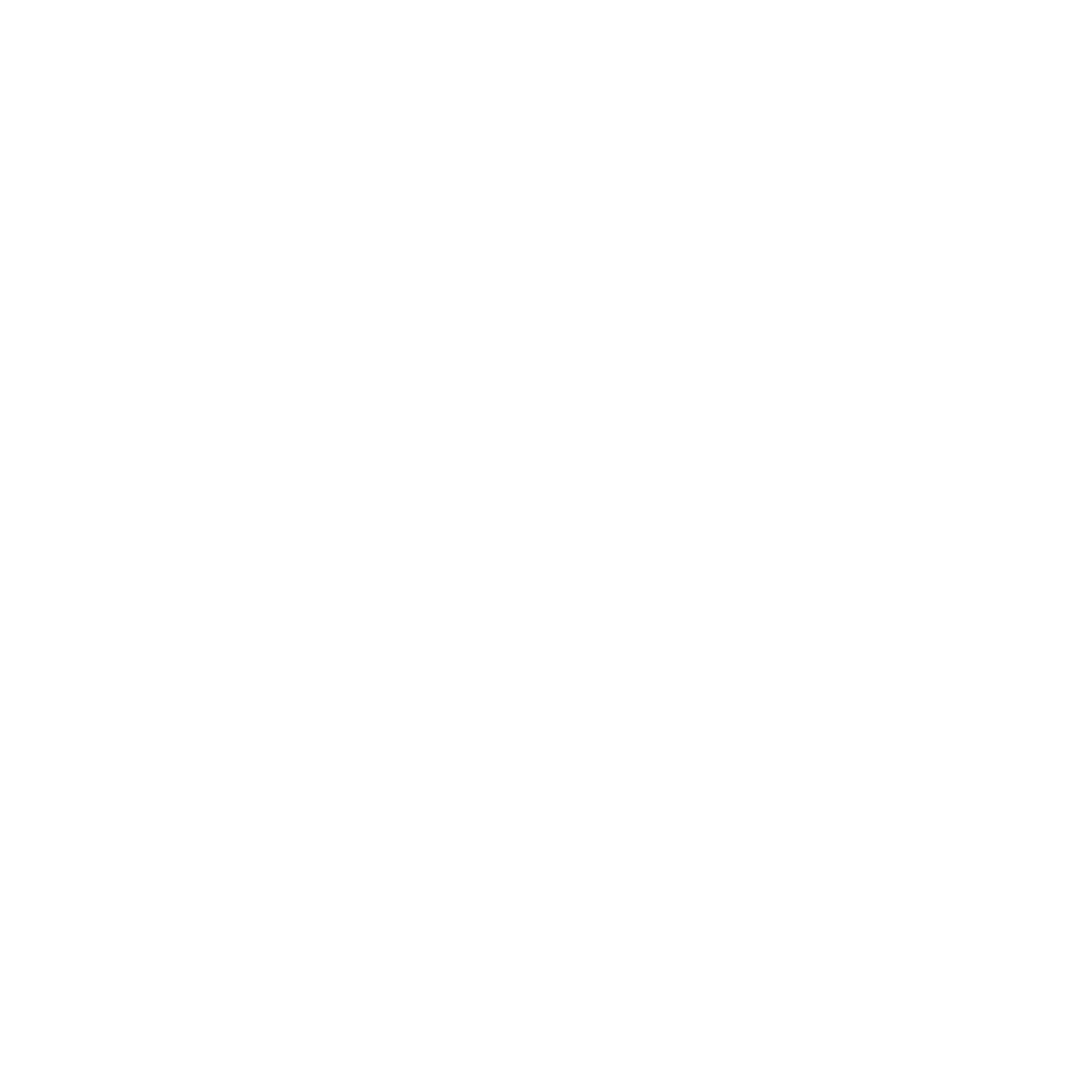 1. ارائه سامانه دو زبانه با تمامی امکانات
1. راه اندازی، آموزش و پشتیبانی مجله
2. سامانه یکپارچه برای مدیریت تمامی نشریات
2. پشتیبانی از دسترسی آزاد
3. آمار نشریه
3. پلتفرم چند زبانه
4. تاریخچه مقالات
5. نمایش لوگوی  DOI و ORCID
4. داوری دو یا چند مرحله‌ای
5. توزیع و نمایه‌سازی مقالات
6. نمایش ستاره کنار نام نویسنده مسئول
6. مدیریت نقش‌ها و دسترسی‌ها
7. نمایش مقالات منتخب به صورت اسلایدشو
ویژگی‌های اختصاصی
7. مدیریت و نگهداری شماره‌های مجله
8. نمایش دوره‌ها و شماره‌های مجله در ستون کناری
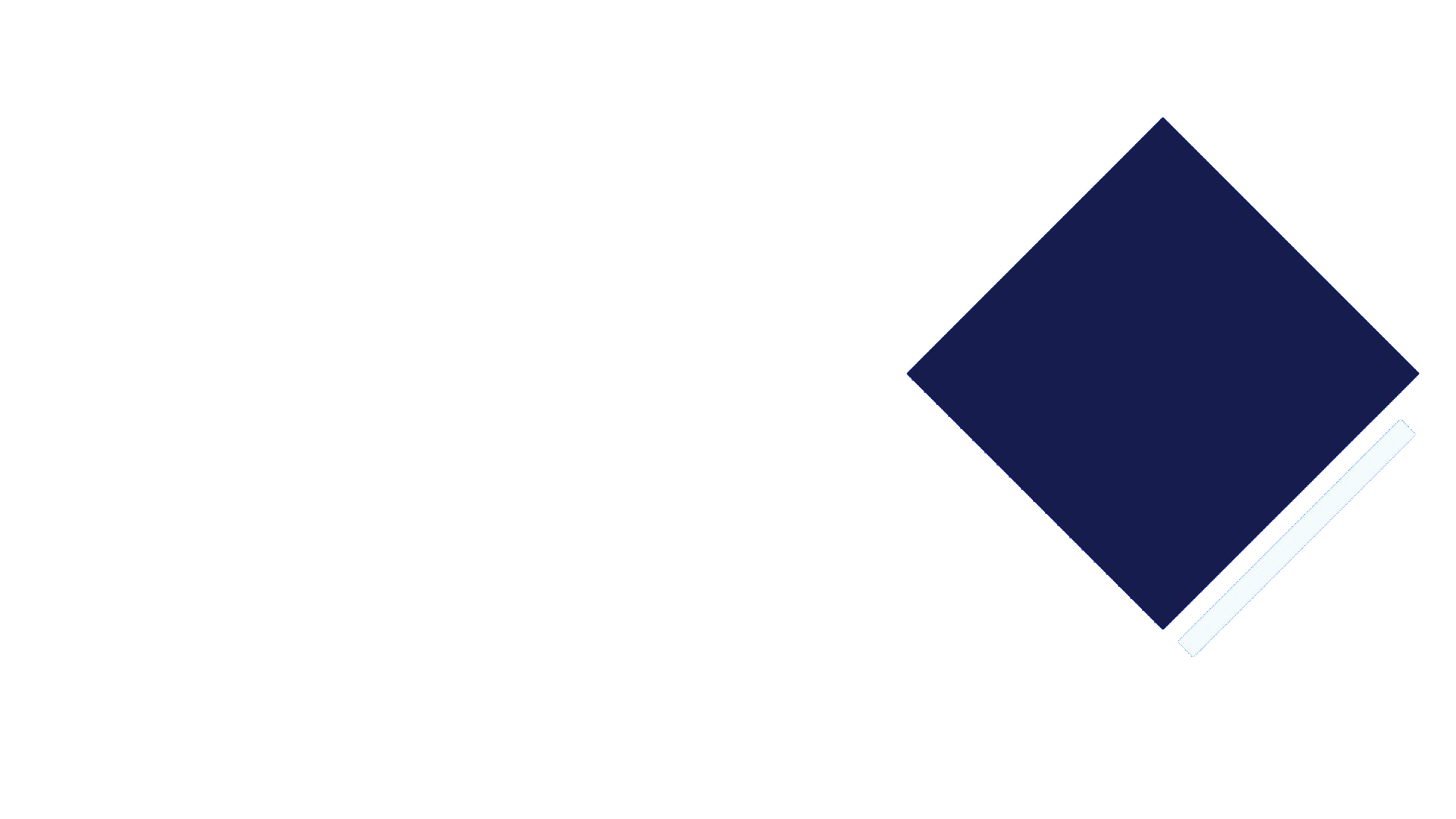 8. پشتیبانی از تم‌ها و قالب‌های متنوع
9. پشتیبانی از DOI و  CrossMark شرکت CrossRef
9. پشتیبانی از انواع مقالات
۱0. تغییرات ظاهری صفحه هیئت تحریریه و سایر صفحات
۱0. امنیت و حفظ محرمانگی داده‌ها
۱1. اضافه شدن نوع مقاله
۱1. پشتیبانی از استانداردهای نمایه‌سازی
۱2. قابلیت شخصی‌سازی بالا
۱3. نمایش ایمیل نویسنده مسئول در سایت
۱2. ابزارهای آنالیز و گزارش‌دهی
ویژگی‌های  اختصاصی
KMAN Publication Incorporation
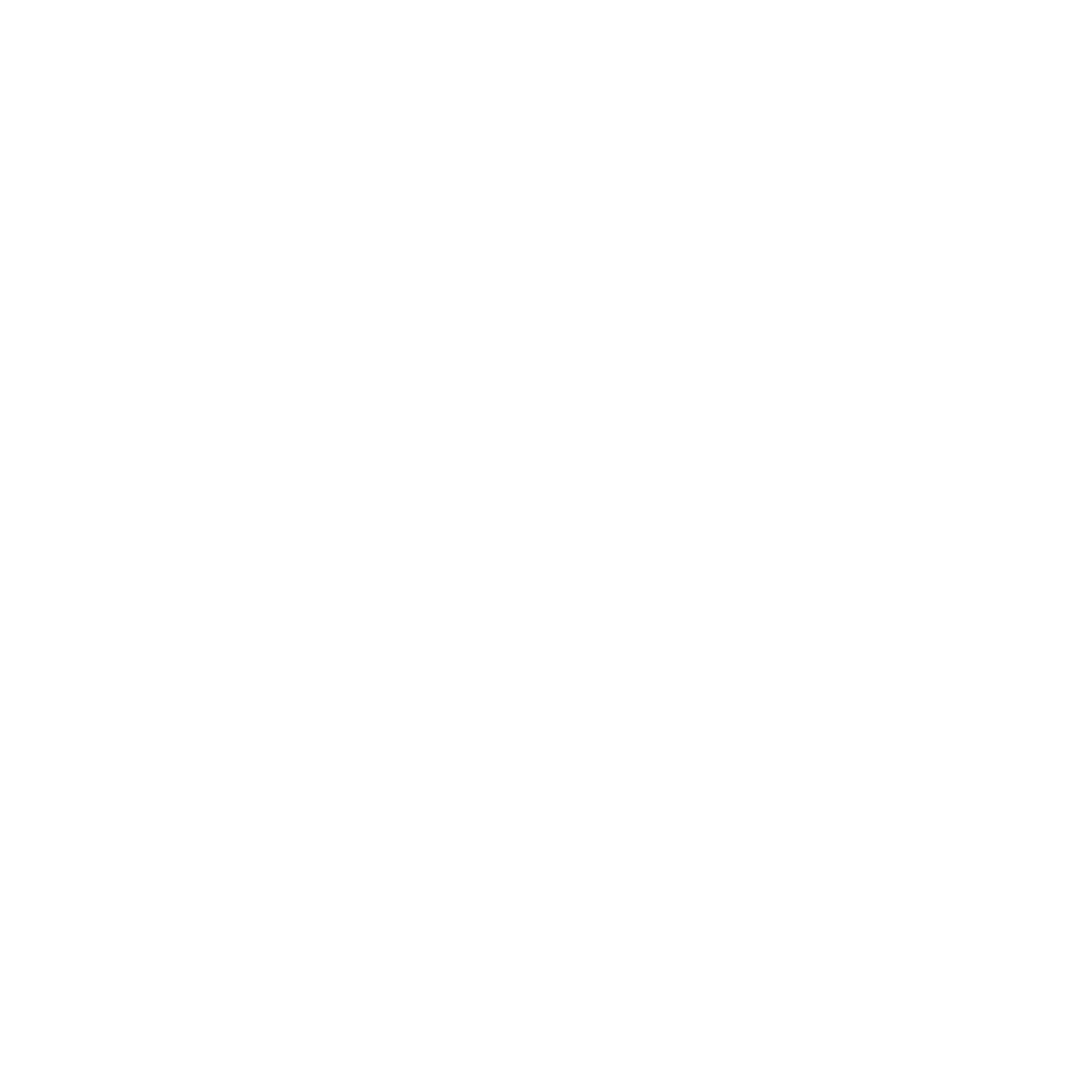 1. ارائه سامانه دو زبانه با تمامی امکانات
2. سامانه یکپارچه برای مدیریت تمامی نشریات
3. آمار نشریه
4. تاریخچه مقالات
5. نمایش لوگوی  DOI و ORCID
6. نمایش ستاره کنار نام نویسنده مسئول
7. نمایش مقالات منتخب به صورت اسلایدشو
8. نمایش دوره‌ها و شماره‌های مجله در ستون کناری
9. پشتیبانی از DOI و  CrossMark شرکت CrossRef
۱0. تغییرات ظاهری صفحه هیئت تحریریه و سایر صفحات
۱1. اضافه شدن نوع مقاله
۱2. قابلیت شخصی‌سازی بالا
۱3. نمایش ایمیل نویسنده مسئول در سایت
ویژگی‌های  اختصاصی
KMAN Publication Incorporation
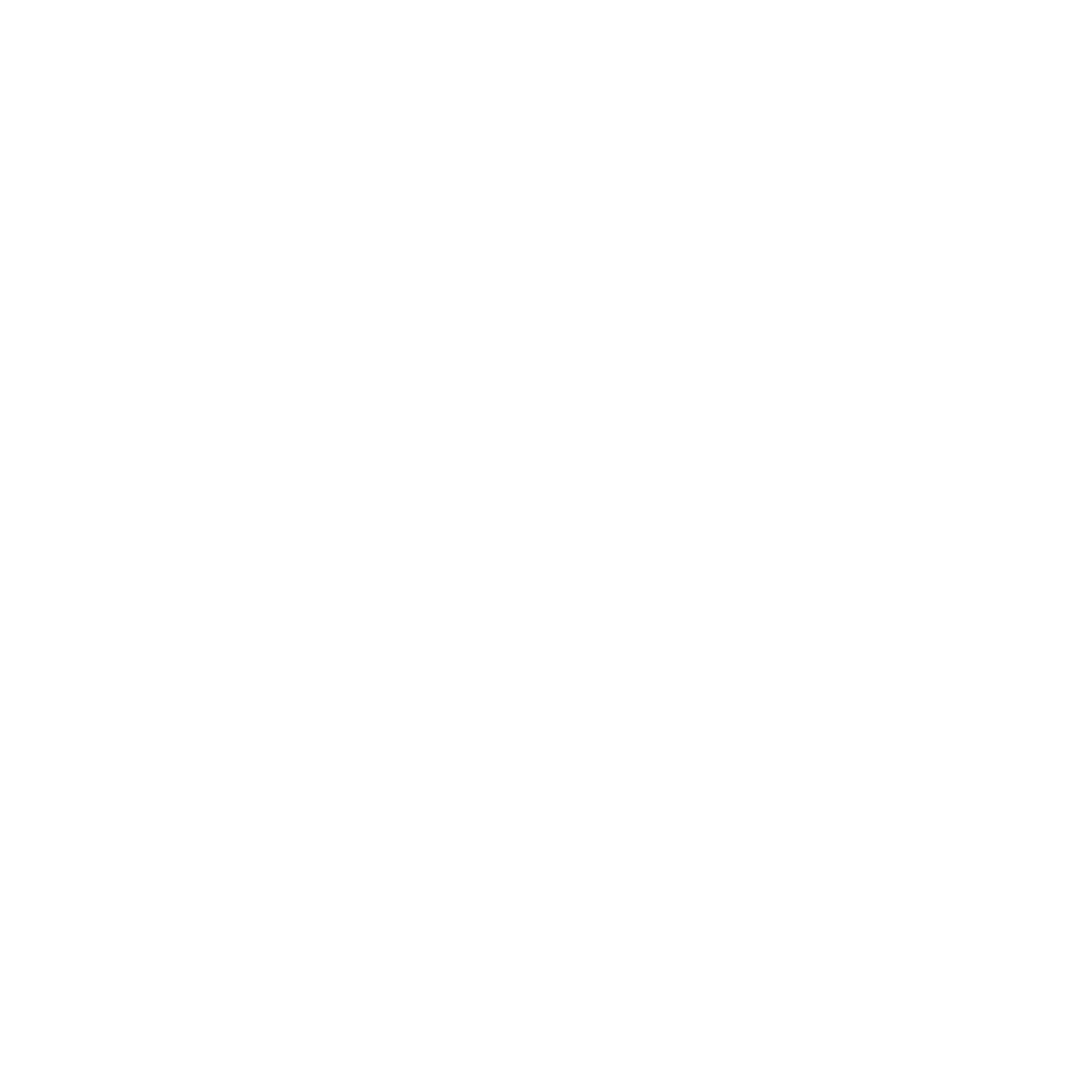 1. ارائه سامانه دو زبانه با تمامی امکانات
2. سامانه یکپارچه برای مدیریت تمامی نشریات
کیمن‌وب امکان ارائه سامانه‌ای کاملاً دو زبانه را با تمامی قابلیت‌های این سامانه فراهم می‌کند. این ویژگی برای نشریات بین‌المللی که به دو زبان فارسی و انگلیسی مقالات را منتشر می‌کنند بسیار کاربردی است.
3. آمار نشریه
4. تاریخچه مقالات
5. نمایش لوگوی  DOI و ORCID
6. نمایش ستاره کنار نام نویسنده مسئول
7. نمایش مقالات منتخب به صورت اسلایدشو
8. نمایش دوره‌ها و شماره‌های مجله در ستون کناری
9. پشتیبانی از DOI و  CrossMark شرکت CrossRef
۱0. تغییرات ظاهری صفحه هیئت تحریریه و سایر صفحات
۱1. اضافه شدن نوع مقاله
۱2. قابلیت شخصی‌سازی بالا
۱3. نمایش ایمیل نویسنده مسئول در سایت
ویژگی‌های  اختصاصی
KMAN Publication Incorporation
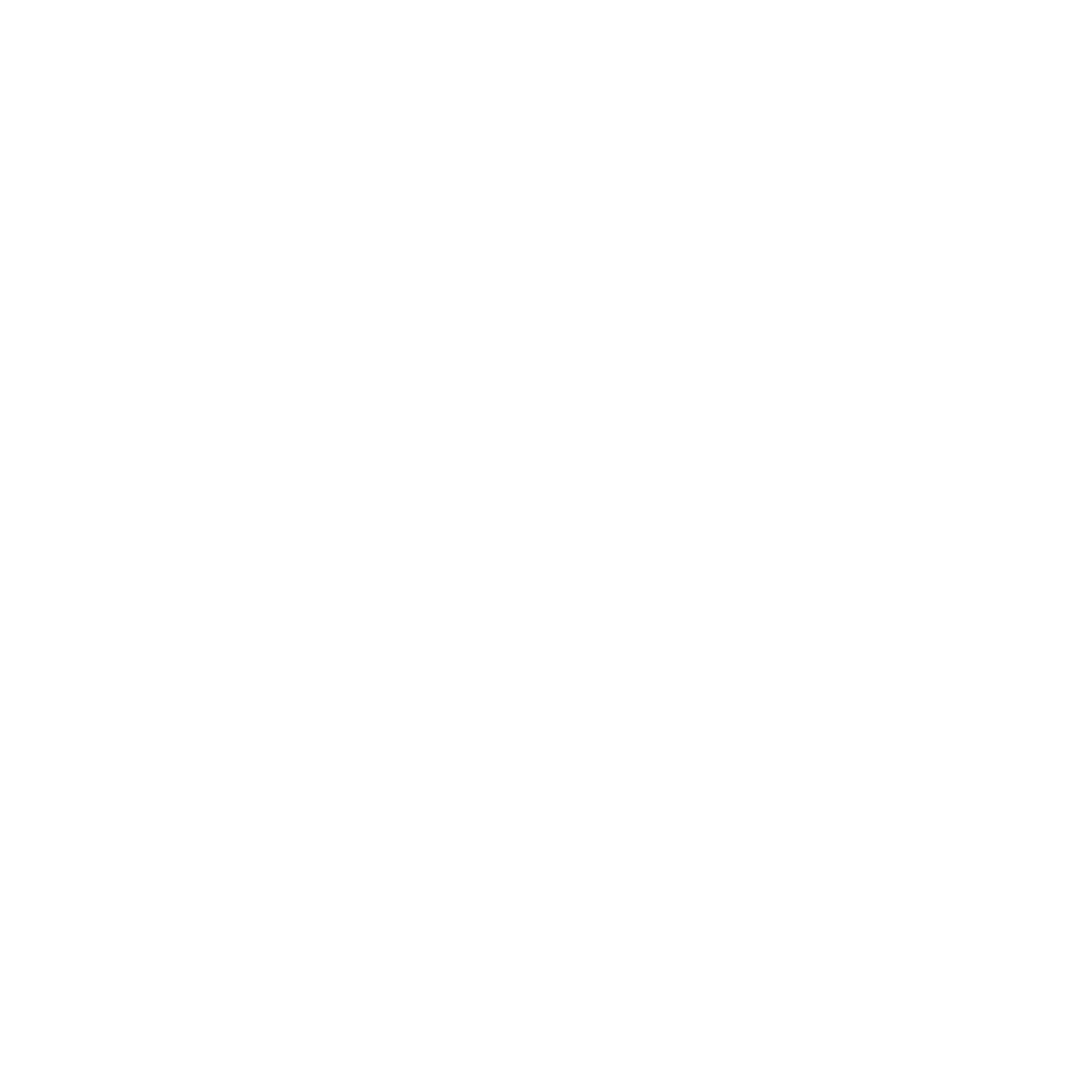 1. ارائه سامانه دو زبانه با تمامی امکانات
2. سامانه یکپارچه برای مدیریت تمامی نشریات
با استفاده از کیمن‌وب، می‌توانید تمامی نشریات علمی خود را تنها در یک سامانه مدیریت کنید. این قابلیت به مدیران نشریات این امکان را می‌دهد که به‌صورت متمرکز به همه اطلاعات و فرآیندهای نشریات خود دسترسی داشته باشند.
3. آمار نشریه
4. تاریخچه مقالات
5. نمایش لوگوی  DOI و ORCID
6. نمایش ستاره کنار نام نویسنده مسئول
7. نمایش مقالات منتخب به صورت اسلایدشو
8. نمایش دوره‌ها و شماره‌های مجله در ستون کناری
9. پشتیبانی از DOI و  CrossMark شرکت CrossRef
۱0. تغییرات ظاهری صفحه هیئت تحریریه و سایر صفحات
۱1. اضافه شدن نوع مقاله
۱2. قابلیت شخصی‌سازی بالا
۱3. نمایش ایمیل نویسنده مسئول در سایت
ویژگی‌های  اختصاصی
KMAN Publication Incorporation
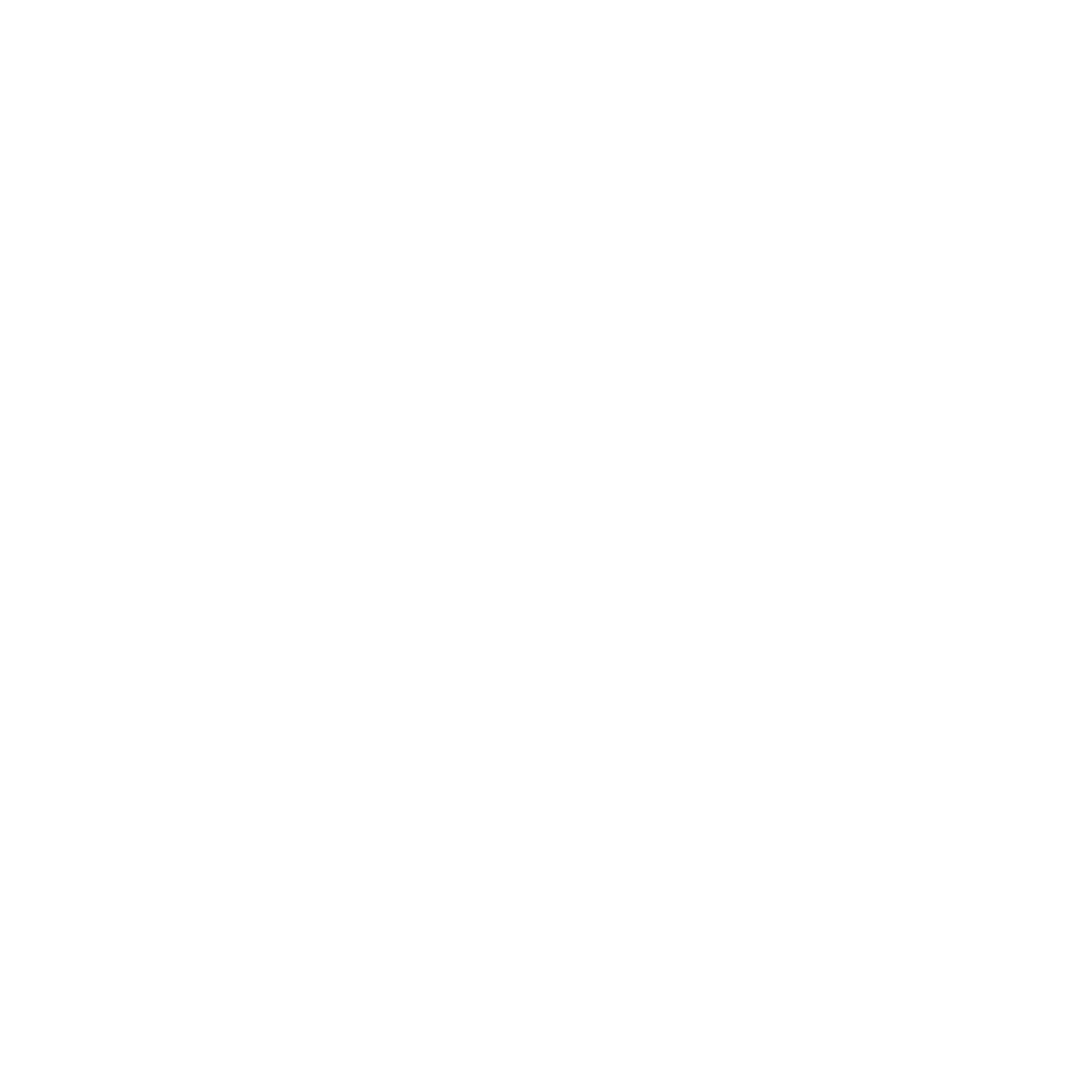 1. ارائه سامانه دو زبانه با تمامی امکانات
2. سامانه یکپارچه برای مدیریت تمامی نشریات
کیمن‌وب امکان نمایش آمار دقیق مربوط به تعداد بازدیدها، دانلودها، ارسال‌ها و پذیرش‌های مقالات را فراهم می‌کند تا مدیران بتوانند عملکرد نشریه خود را به صورت جامع بررسی کنند.
3. آمار نشریه
4. تاریخچه مقالات
5. نمایش لوگوی  DOI و ORCID
6. نمایش ستاره کنار نام نویسنده مسئول
7. نمایش مقالات منتخب به صورت اسلایدشو
8. نمایش دوره‌ها و شماره‌های مجله در ستون کناری
9. پشتیبانی از DOI و  CrossMark شرکت CrossRef
۱0. تغییرات ظاهری صفحه هیئت تحریریه و سایر صفحات
۱1. اضافه شدن نوع مقاله
۱2. قابلیت شخصی‌سازی بالا
۱3. نمایش ایمیل نویسنده مسئول در سایت
ویژگی‌های  اختصاصی
KMAN Publication Incorporation
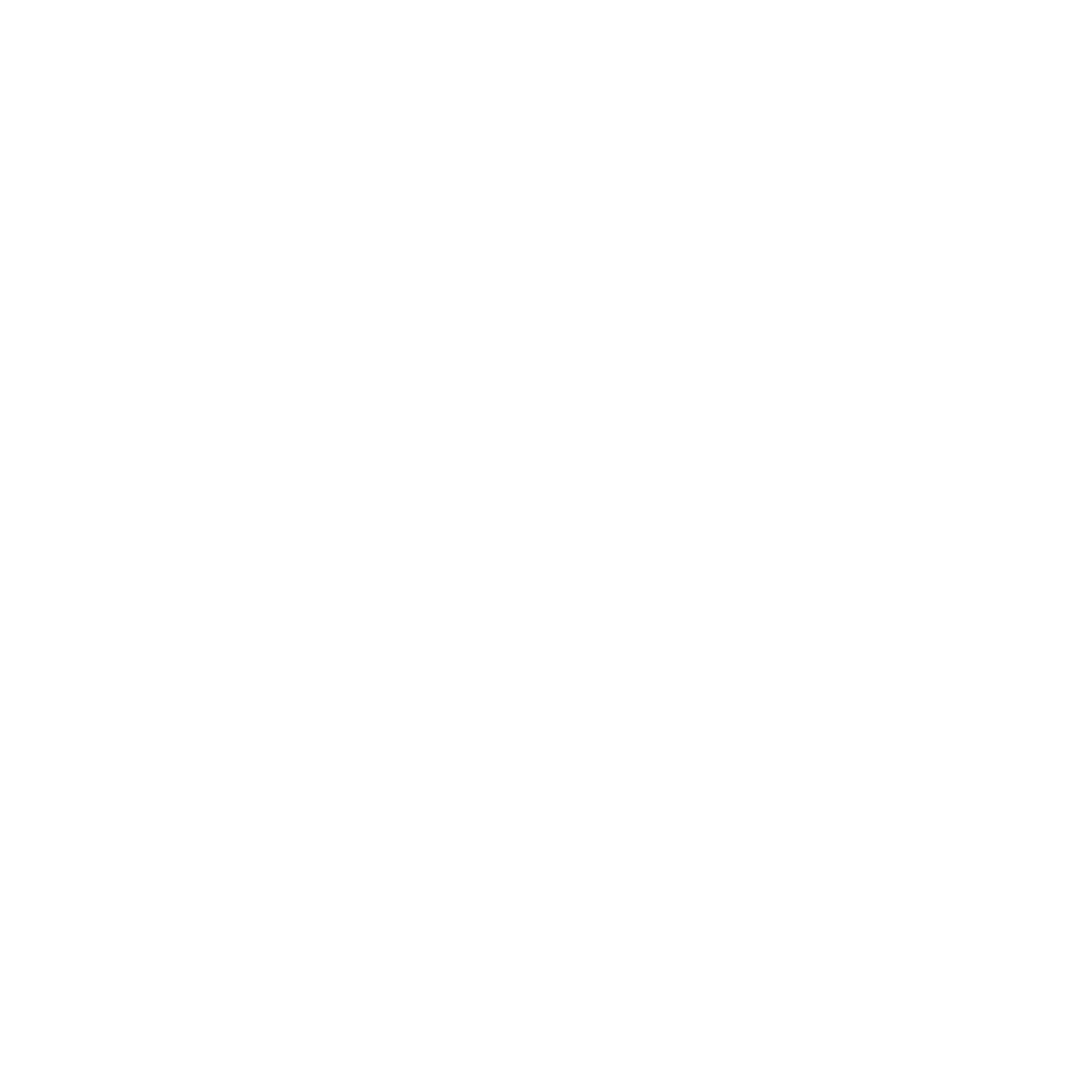 1. ارائه سامانه دو زبانه با تمامی امکانات
2. سامانه یکپارچه برای مدیریت تمامی نشریات
این سامانه امکان مشاهده و پیگیری تمامی مراحل مقاله شامل ارسال، اصلاح، پذیرش، و چاپ را به‌صورت دقیق و شفاف برای مدیران و نویسندگان و همچنین کاربران سایت فراهم می‌سازد.
3. آمار نشریه
4. تاریخچه مقالات
5. نمایش لوگوی  DOI و ORCID
6. نمایش ستاره کنار نام نویسنده مسئول
7. نمایش مقالات منتخب به صورت اسلایدشو
8. نمایش دوره‌ها و شماره‌های مجله در ستون کناری
9. پشتیبانی از DOI و  CrossMark شرکت CrossRef
۱0. تغییرات ظاهری صفحه هیئت تحریریه و سایر صفحات
۱1. اضافه شدن نوع مقاله
۱2. قابلیت شخصی‌سازی بالا
۱3. نمایش ایمیل نویسنده مسئول در سایت
ویژگی‌های  اختصاصی
KMAN Publication Incorporation
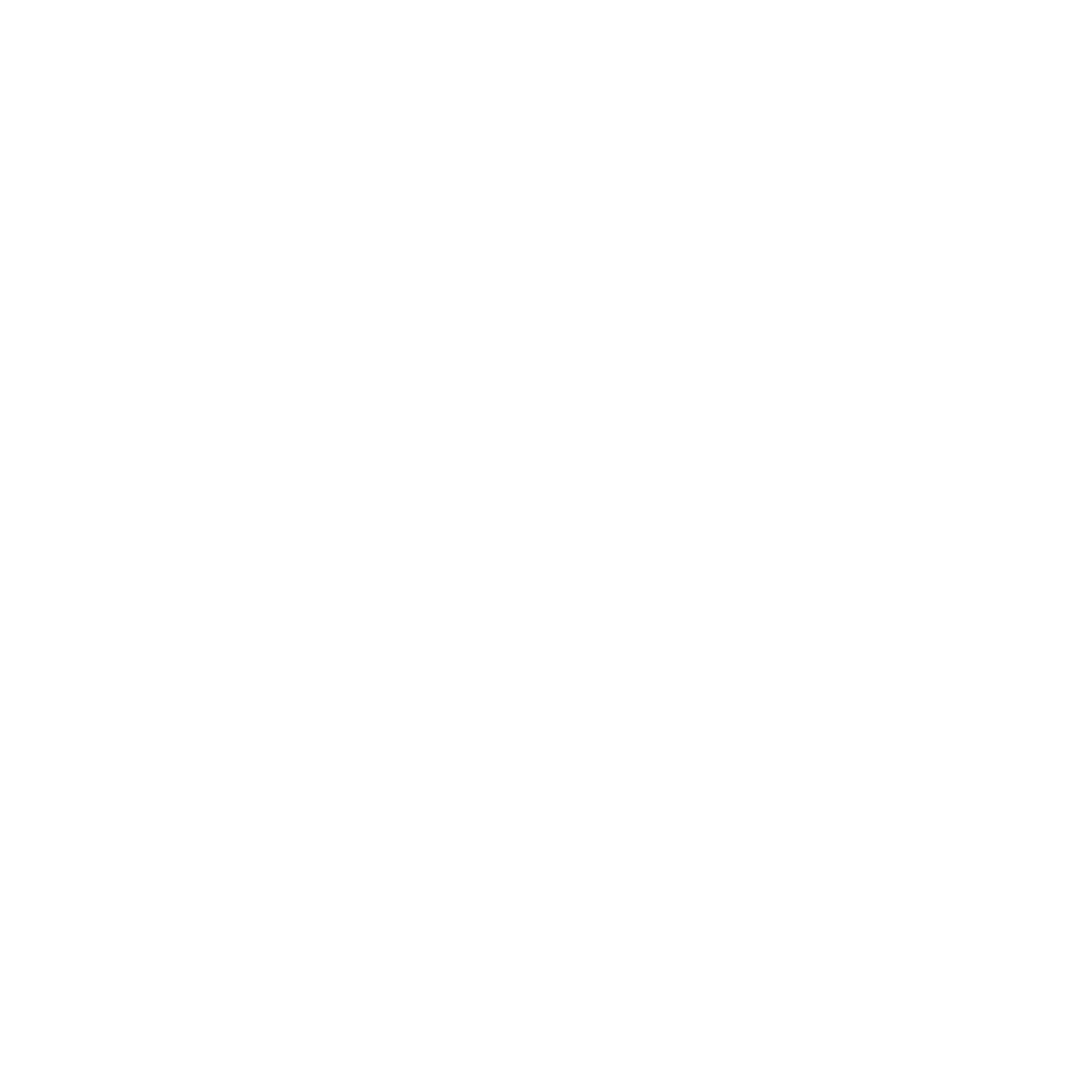 1. ارائه سامانه دو زبانه با تمامی امکانات
2. سامانه یکپارچه برای مدیریت تمامی نشریات
کیمن‌وب با نمایش لوگوی DOI در کنار لینک مقالات و نمایش لوگوی ORCID در کنار نام نویسندگانی که دارای ORCID هستند، به افزایش اعتبار علمی و اطمینان از صحت اطلاعات کمک می‌کند.
3. آمار نشریه
4. تاریخچه مقالات
5. نمایش لوگوی  DOI و ORCID
6. نمایش ستاره کنار نام نویسنده مسئول
7. نمایش مقالات منتخب به صورت اسلایدشو
8. نمایش دوره‌ها و شماره‌های مجله در ستون کناری
9. پشتیبانی از DOI و  CrossMark شرکت CrossRef
۱0. تغییرات ظاهری صفحه هیئت تحریریه و سایر صفحات
۱1. اضافه شدن نوع مقاله
۱2. قابلیت شخصی‌سازی بالا
۱3. نمایش ایمیل نویسنده مسئول در سایت
ویژگی‌های  اختصاصی
KMAN Publication Incorporation
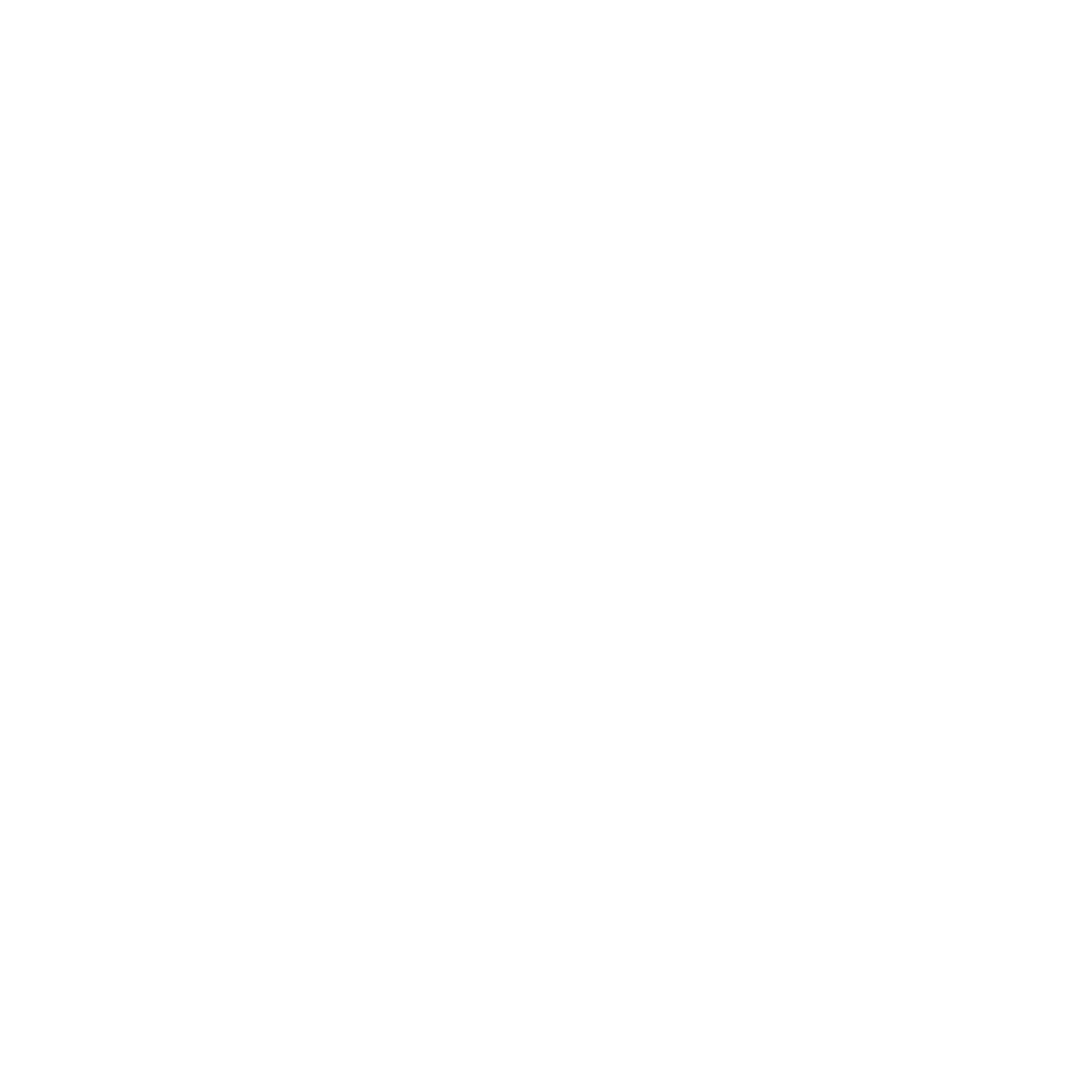 1. ارائه سامانه دو زبانه با تمامی امکانات
2. سامانه یکپارچه برای مدیریت تمامی نشریات
برای تمایز نویسنده مسئول، کیمن‌وب یک ستاره کوچک در کنار نام نویسنده مسئول در مقالات نمایش می‌دهد تا خوانندگان به راحتی بتوانند آن‌ها را شناسایی کنند.
3. آمار نشریه
4. تاریخچه مقالات
5. نمایش لوگوی  DOI و ORCID
6. نمایش ستاره کنار نام نویسنده مسئول
7. نمایش مقالات منتخب به صورت اسلایدشو
8. نمایش دوره‌ها و شماره‌های مجله در ستون کناری
9. پشتیبانی از DOI و  CrossMark شرکت CrossRef
۱0. تغییرات ظاهری صفحه هیئت تحریریه و سایر صفحات
۱1. اضافه شدن نوع مقاله
۱2. قابلیت شخصی‌سازی بالا
۱3. نمایش ایمیل نویسنده مسئول در سایت
ویژگی‌های  اختصاصی
KMAN Publication Incorporation
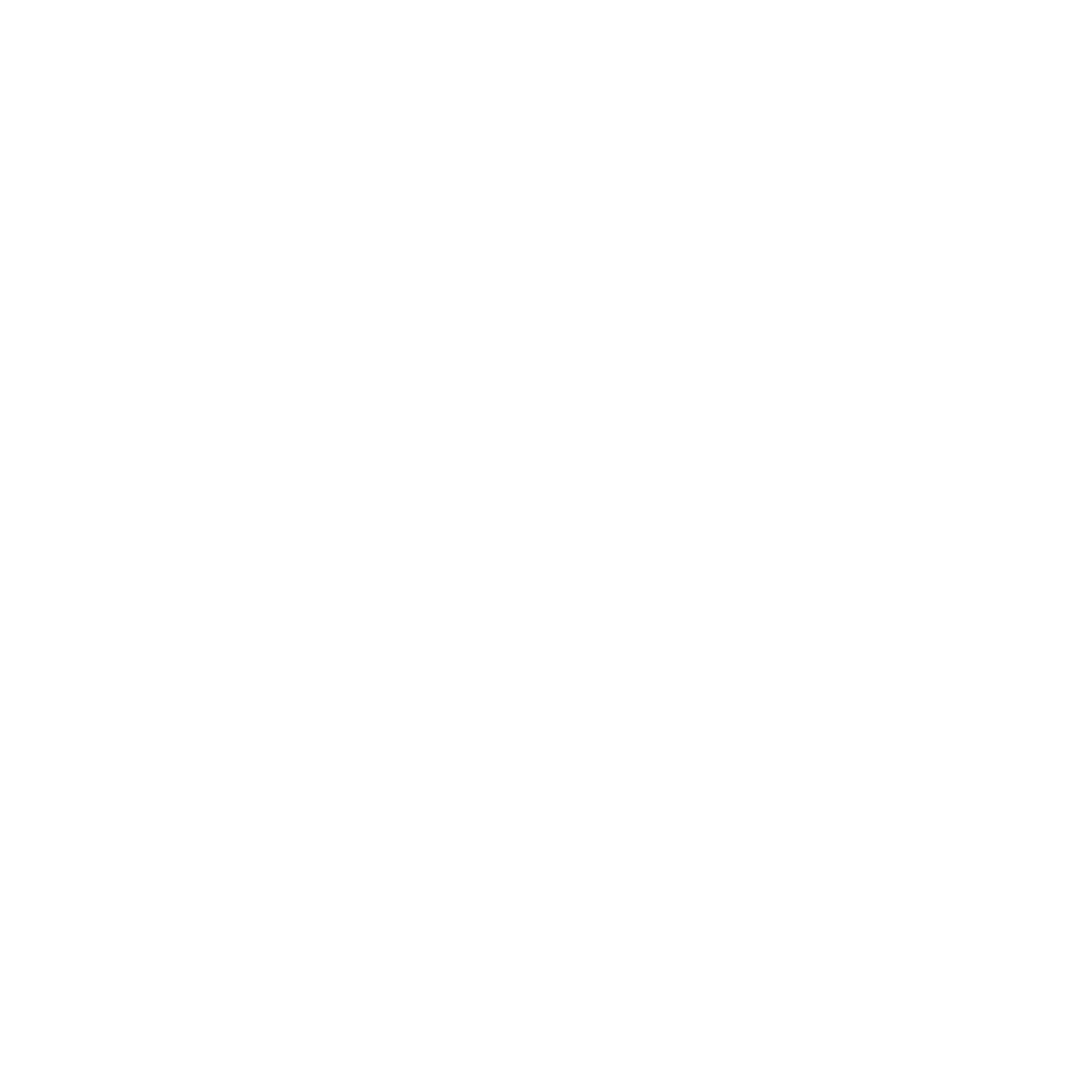 1. ارائه سامانه دو زبانه با تمامی امکانات
2. سامانه یکپارچه برای مدیریت تمامی نشریات
در کیمن‌وب می‌توانید مقالات منتخب نشریه خود را در صفحه اصلی سایت به‌صورت اسلایدشو نمایش دهید، که به جذابیت بیشتر و نمایش برجسته‌تر مقالات کمک می‌کند.
3. آمار نشریه
4. تاریخچه مقالات
5. نمایش لوگوی  DOI و ORCID
6. نمایش ستاره کنار نام نویسنده مسئول
7. نمایش مقالات منتخب به صورت اسلایدشو
8. نمایش دوره‌ها و شماره‌های مجله در ستون کناری
9. پشتیبانی از DOI و  CrossMark شرکت CrossRef
۱0. تغییرات ظاهری صفحه هیئت تحریریه و سایر صفحات
۱1. اضافه شدن نوع مقاله
۱2. قابلیت شخصی‌سازی بالا
۱3. نمایش ایمیل نویسنده مسئول در سایت
ویژگی‌های  اختصاصی
KMAN Publication Incorporation
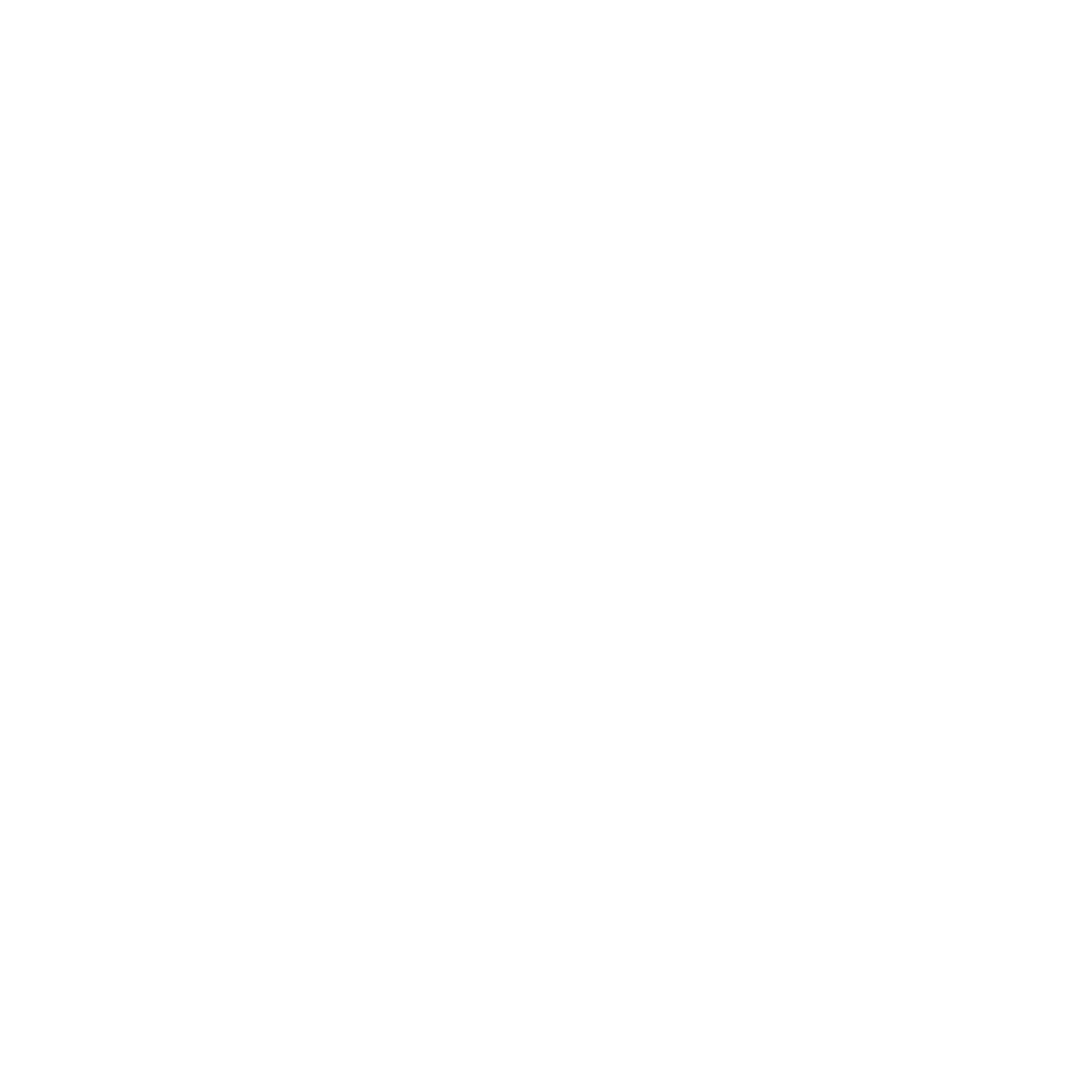 1. ارائه سامانه دو زبانه با تمامی امکانات
2. سامانه یکپارچه برای مدیریت تمامی نشریات
کیمن‌وب با الهام از طراحی‌های موفق، امکان نمایش دوره‌ها و شماره‌های مختلف نشریه را در ستون کناری صفحه نشریه فراهم می‌کند تا کاربران به‌راحتی به آرشیو مقالات دسترسی داشته باشند.
3. آمار نشریه
4. تاریخچه مقالات
5. نمایش لوگوی  DOI و ORCID
6. نمایش ستاره کنار نام نویسنده مسئول
7. نمایش مقالات منتخب به صورت اسلایدشو
8. نمایش دوره‌ها و شماره‌های مجله در ستون کناری
9. پشتیبانی از DOI و  CrossMark شرکت CrossRef
۱0. تغییرات ظاهری صفحه هیئت تحریریه و سایر صفحات
۱1. اضافه شدن نوع مقاله
۱2. قابلیت شخصی‌سازی بالا
۱3. نمایش ایمیل نویسنده مسئول در سایت
ویژگی‌های  اختصاصی
KMAN Publication Incorporation
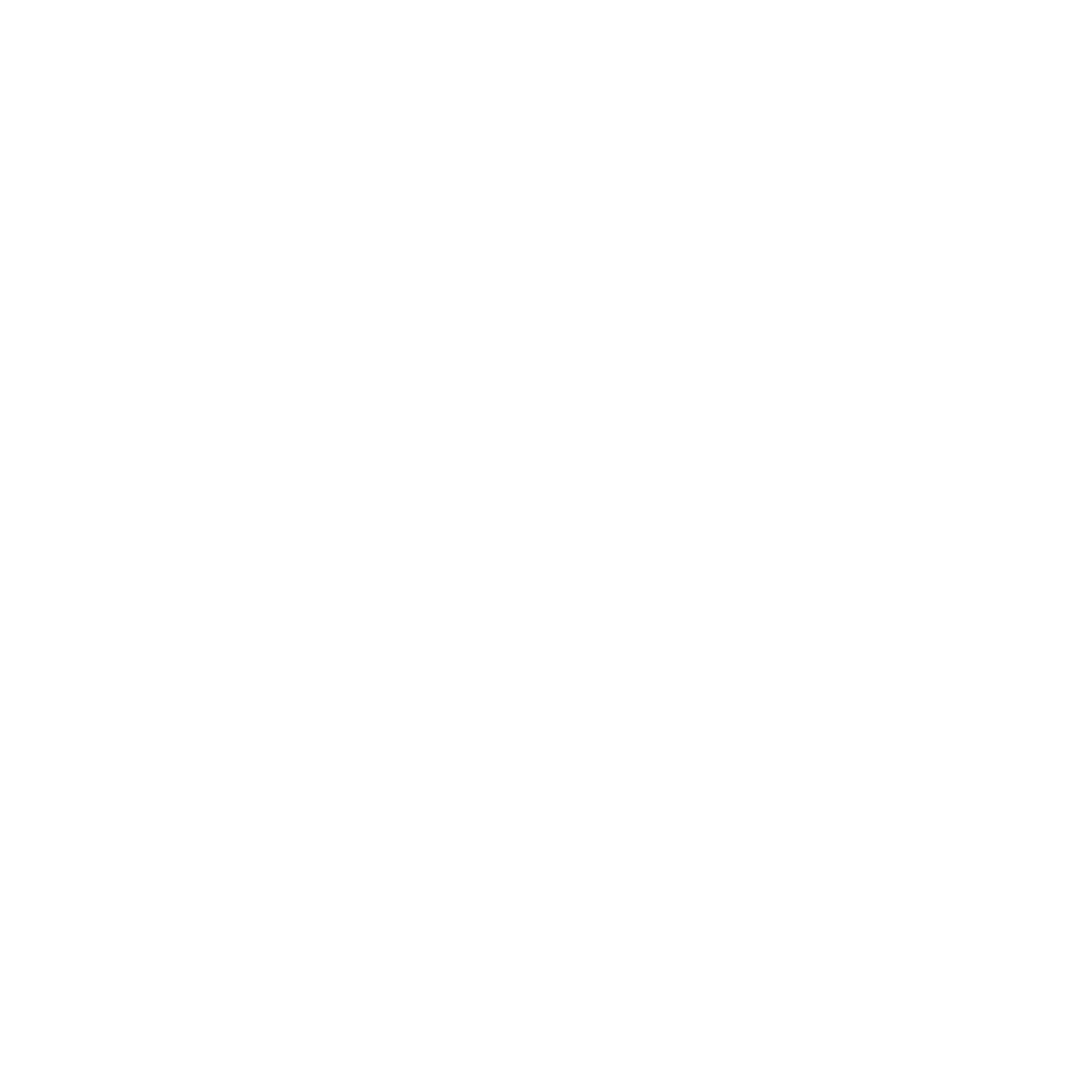 1. ارائه سامانه دو زبانه با تمامی امکانات
2. سامانه یکپارچه برای مدیریت تمامی نشریات
این سامانه به‌طور کامل از DOI و CrossMark شرکت CrossRef پشتیبانی می‌کند و فرآیندهای مربوط به تخصیص DOI و به‌روزرسانی مقالات را ساده و سریع می‌سازد.
3. آمار نشریه
4. تاریخچه مقالات
5. نمایش لوگوی  DOI و ORCID
6. نمایش ستاره کنار نام نویسنده مسئول
7. نمایش مقالات منتخب به صورت اسلایدشو
8. نمایش دوره‌ها و شماره‌های مجله در ستون کناری
9. پشتیبانی از DOI و  CrossMark شرکت CrossRef
۱0. تغییرات ظاهری صفحه هیئت تحریریه و سایر صفحات
۱1. اضافه شدن نوع مقاله
۱2. قابلیت شخصی‌سازی بالا
۱3. نمایش ایمیل نویسنده مسئول در سایت
ویژگی‌های  اختصاصی
KMAN Publication Incorporation
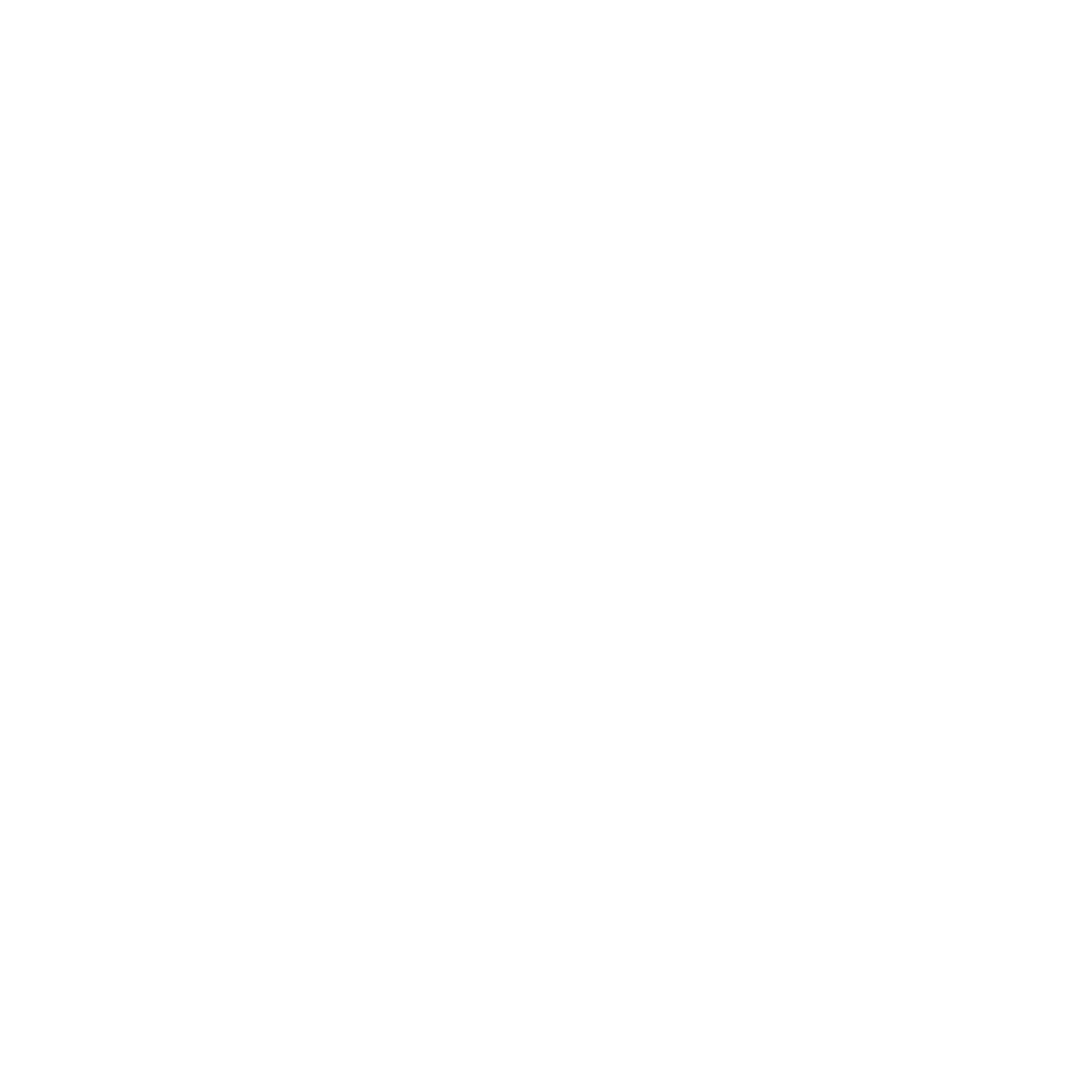 1. ارائه سامانه دو زبانه با تمامی امکانات
2. سامانه یکپارچه برای مدیریت تمامی نشریات
کیمن‌وب قابلیت سفارشی‌سازی بالا را در طراحی صفحات مختلف مانند صفحه هیئت تحریریه فراهم می‌کند، به‌طوری که بتوانید ظاهر سایت خود را متناسب با نیازها و سلیقه‌تان تغییر دهید.
3. آمار نشریه
4. تاریخچه مقالات
5. نمایش لوگوی  DOI و ORCID
6. نمایش ستاره کنار نام نویسنده مسئول
7. نمایش مقالات منتخب به صورت اسلایدشو
8. نمایش دوره‌ها و شماره‌های مجله در ستون کناری
9. پشتیبانی از DOI و  CrossMark شرکت CrossRef
۱0. تغییرات ظاهری صفحه هیئت تحریریه و سایر صفحات
۱1. اضافه شدن نوع مقاله
۱2. قابلیت شخصی‌سازی بالا
۱3. نمایش ایمیل نویسنده مسئول در سایت
ویژگی‌های  اختصاصی
KMAN Publication Incorporation
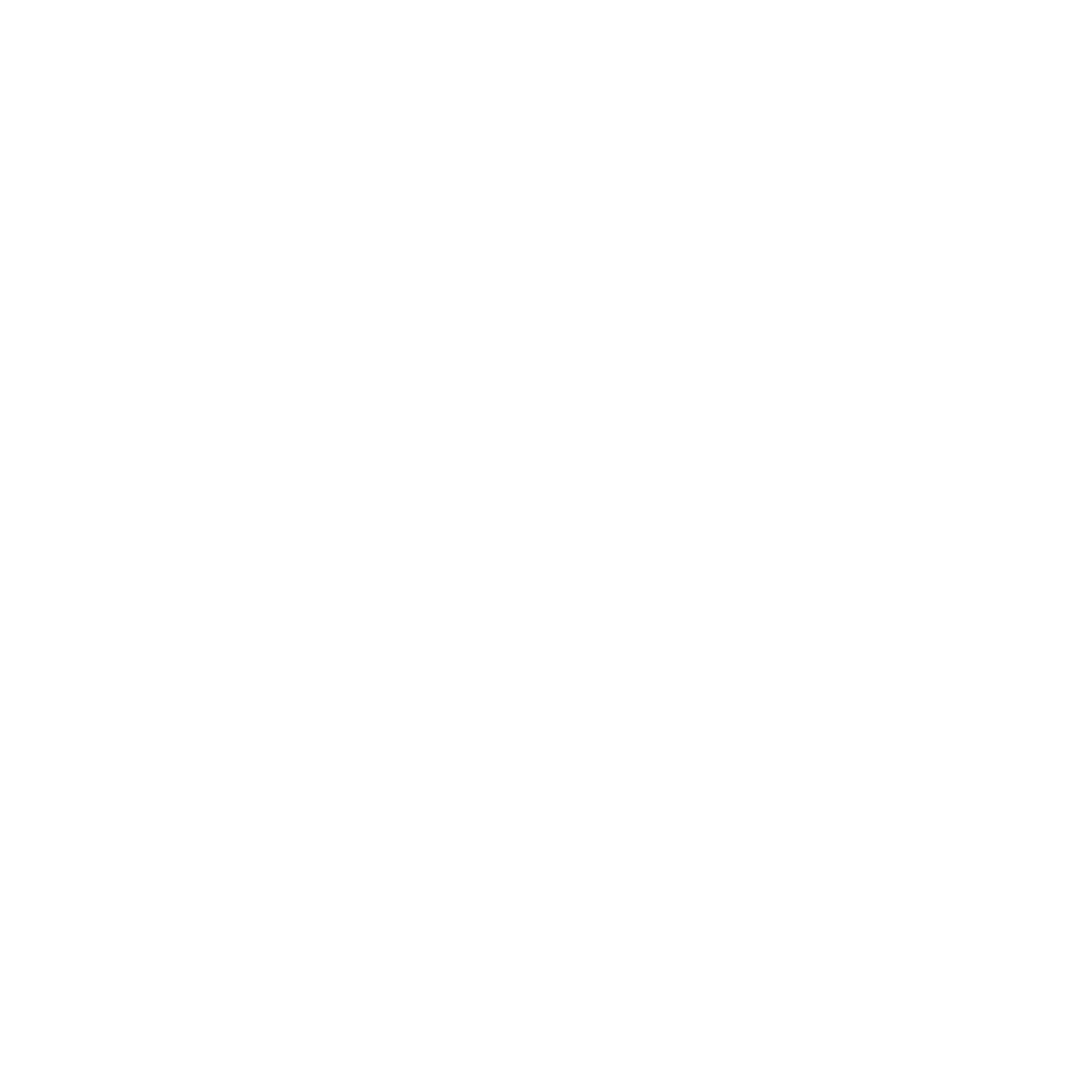 1. ارائه سامانه دو زبانه با تمامی امکانات
2. سامانه یکپارچه برای مدیریت تمامی نشریات
در این سامانه، علاوه بر نوع‌های استاندارد مقالات در این سامانه، می‌توانید نوع‌های جدیدی از مقالات را تعریف و به سامانه اضافه کنید.
3. آمار نشریه
4. تاریخچه مقالات
5. نمایش لوگوی  DOI و ORCID
6. نمایش ستاره کنار نام نویسنده مسئول
7. نمایش مقالات منتخب به صورت اسلایدشو
8. نمایش دوره‌ها و شماره‌های مجله در ستون کناری
9. پشتیبانی از DOI و  CrossMark شرکت CrossRef
۱0. تغییرات ظاهری صفحه هیئت تحریریه و سایر صفحات
۱1. اضافه شدن نوع مقاله
۱2. قابلیت شخصی‌سازی بالا
۱3. نمایش ایمیل نویسنده مسئول در سایت
ویژگی‌های  اختصاصی
KMAN Publication Incorporation
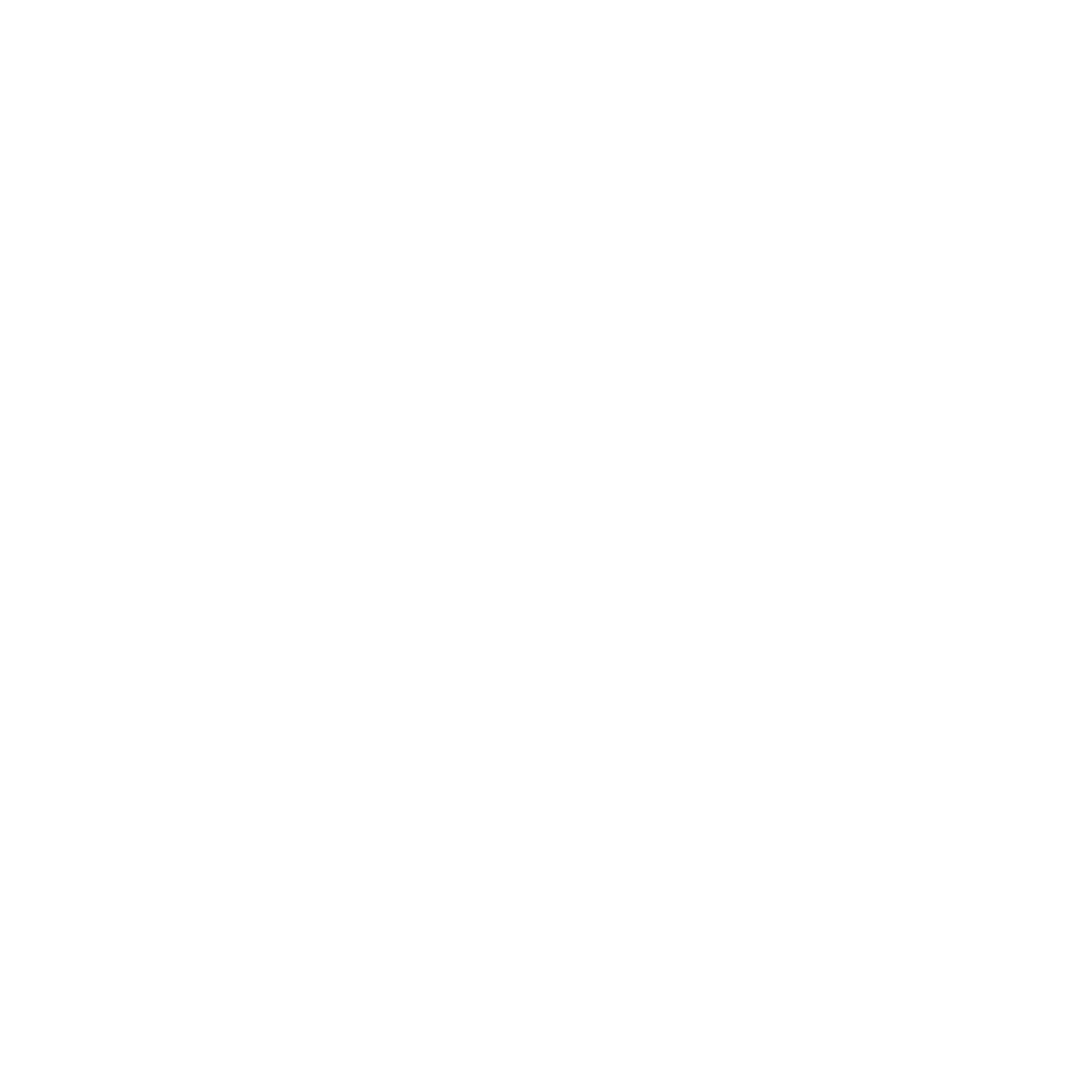 1. ارائه سامانه دو زبانه با تمامی امکانات
2. سامانه یکپارچه برای مدیریت تمامی نشریات
کیمن‌وب به کاربران این امکان را می‌دهد که با قابلیت‌های پیشرفته شخصی‌سازی، مانند جابجایی ستون‌ها، تغییر رنگ‌بندی، و ایجاد بلوک‌های اختصاصی، سایت خود را به سلیقه خود تنظیم کنند و تجربه‌ای منحصر به‌فرد برای کاربران خود ایجاد نمایند.
3. آمار نشریه
4. تاریخچه مقالات
5. نمایش لوگوی  DOI و ORCID
6. نمایش ستاره کنار نام نویسنده مسئول
7. نمایش مقالات منتخب به صورت اسلایدشو
8. نمایش دوره‌ها و شماره‌های مجله در ستون کناری
9. پشتیبانی از DOI و  CrossMark شرکت CrossRef
۱0. تغییرات ظاهری صفحه هیئت تحریریه و سایر صفحات
۱1. اضافه شدن نوع مقاله
۱2. قابلیت شخصی‌سازی بالا
۱3. نمایش ایمیل نویسنده مسئول در سایت
دستیار هوش مصنوعی سامانه کیمن‌وب
ویژگی‌های  اختصاصی
KMAN Publication Incorporation
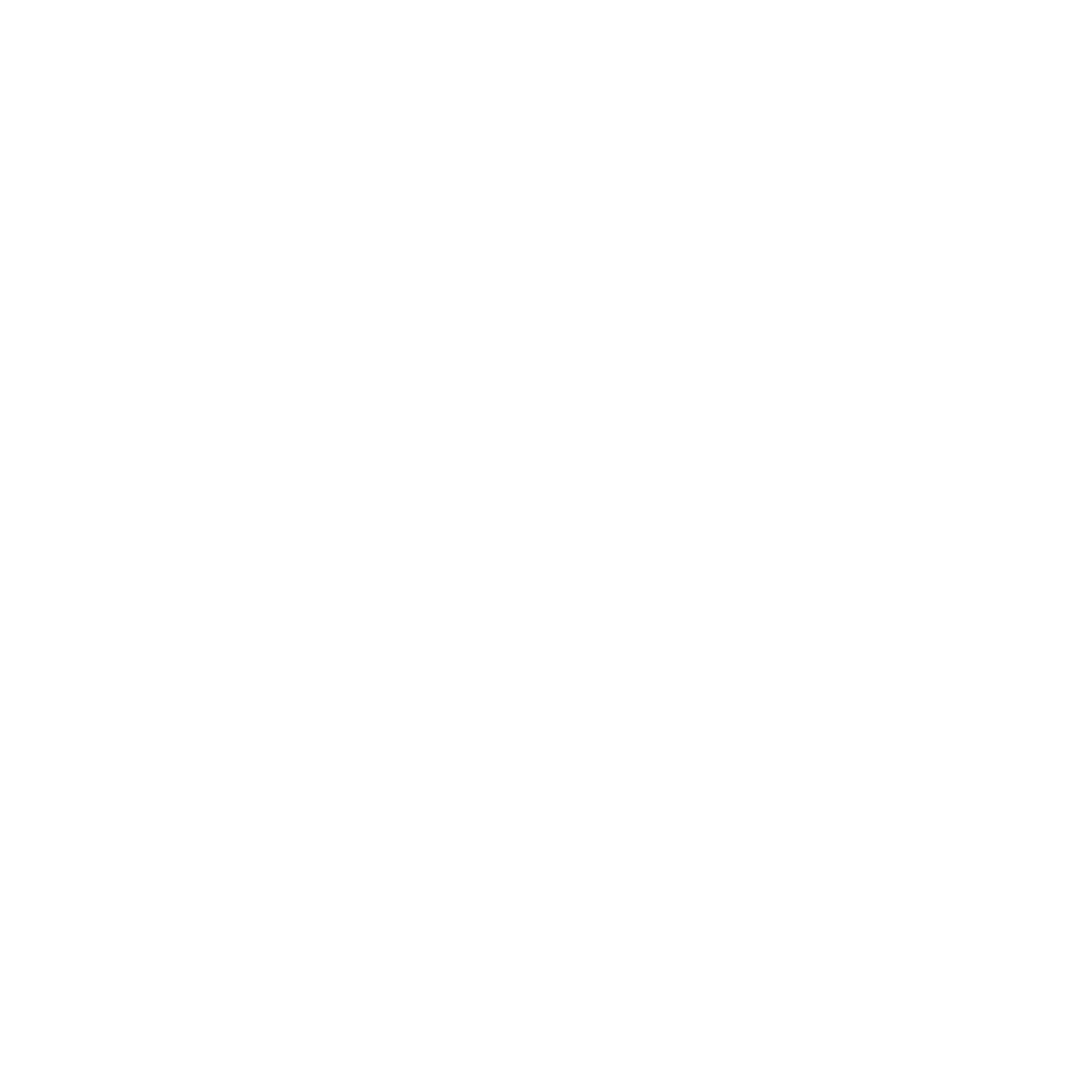 1. ارائه سامانه دو زبانه با تمامی امکانات
2. سامانه یکپارچه برای مدیریت تمامی نشریات
ایمیل نویسنده مسئول در مقالات به‌طور خودکار در صفحه مربوطه نمایش داده می‌شود تا ارتباط با نویسندگان تسهیل گردد.
3. آمار نشریه
4. تاریخچه مقالات
5. نمایش لوگوی  DOI و ORCID
6. نمایش ستاره کنار نام نویسنده مسئول
7. نمایش مقالات منتخب به صورت اسلایدشو
8. نمایش دوره‌ها و شماره‌های مجله در ستون کناری
9. پشتیبانی از DOI و  CrossMark شرکت CrossRef
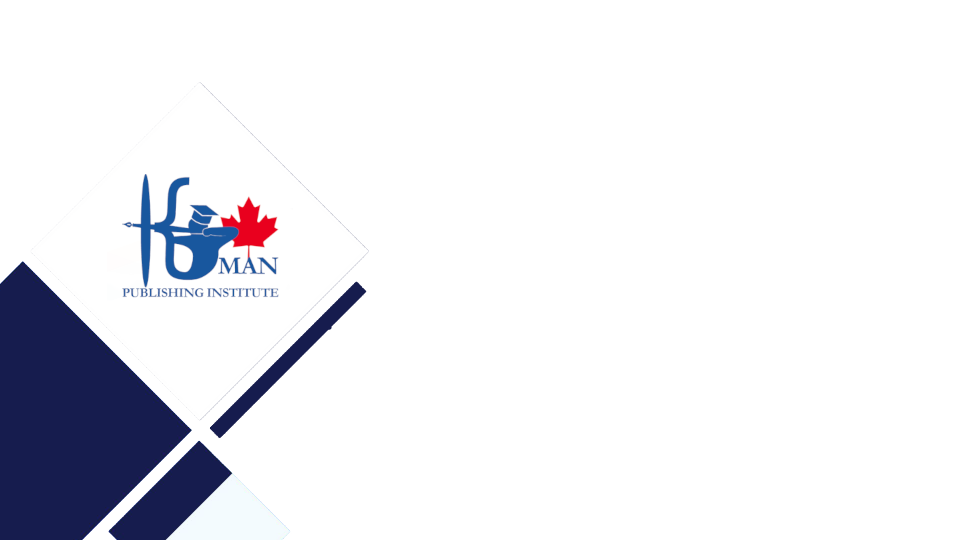 ۱0. تغییرات ظاهری صفحه هیئت تحریریه و سایر صفحات
۱1. اضافه شدن نوع مقاله
۱2. قابلیت شخصی‌سازی بالا
۱3. نمایش ایمیل نویسنده مسئول در سایت
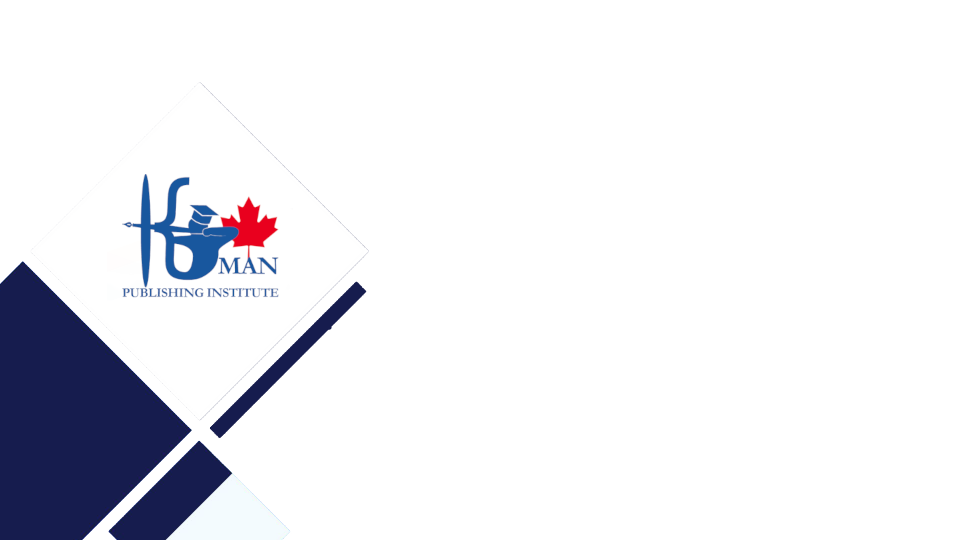 ویژگی‌های  اختصاصی
KMAN Publication Incorporation
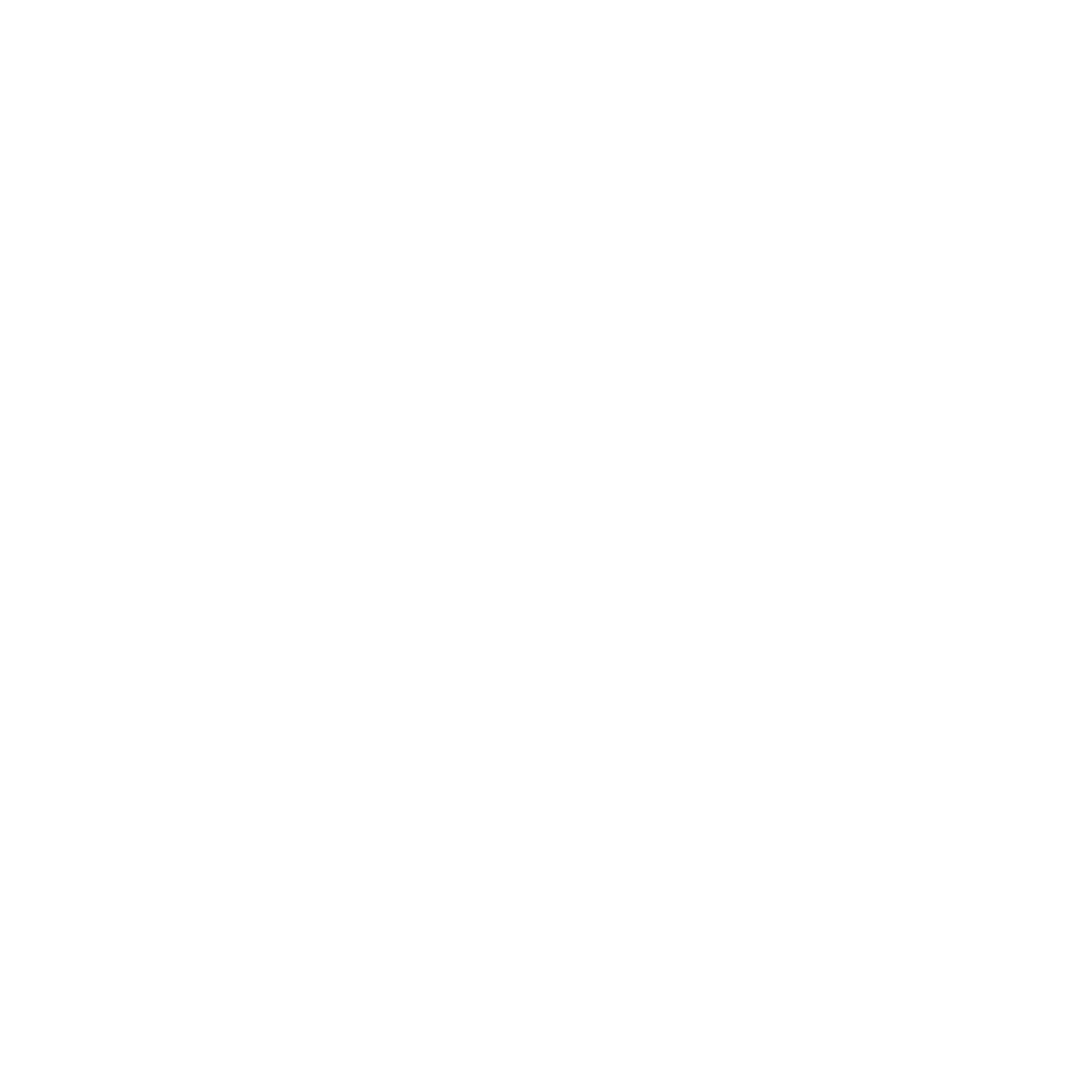 دستیار هوش مصنوعی سامانه کیمن‌وب
1. ارائه سامانه دو زبانه با تمامی امکانات
2. سامانه یکپارچه برای مدیریت تمامی نشریات
3. آمار نشریه
4. تاریخچه مقالات
5. نمایش لوگوی  DOI و ORCID
6. نمایش ستاره کنار نام نویسنده مسئول
7. نمایش مقالات منتخب به صورت اسلایدشو
8. نمایش دوره‌ها و شماره‌های مجله در ستون کناری
9. پشتیبانی از DOI و  CrossMark شرکت CrossRef
۱0. تغییرات ظاهری صفحه هیئت تحریریه و سایر صفحات
۱1. اضافه شدن نوع مقاله
۱2. قابلیت شخصی‌سازی بالا
۱3. نمایش ایمیل نویسنده مسئول در سایت
سامانه کیمن‌وب در به‌ روز رسانی بعدی خود با قابلیت جدید دستیار هوش مصنوعی همراه است. این دستیار هوشمند برای تمامی کاربران سایت اعم از خوانندگان، نویسندگان، داوران، دبیران، سردبیران و مدیر سامانه طراحی شده است. با استفاده از این ابزار هوشمند، کاربران می‌توانند در هر زمان که با سوال یا ابهامی مواجه شدند، از این دستیار برای دریافت راهنمایی و حل مشکلات خود استفاده کنند.
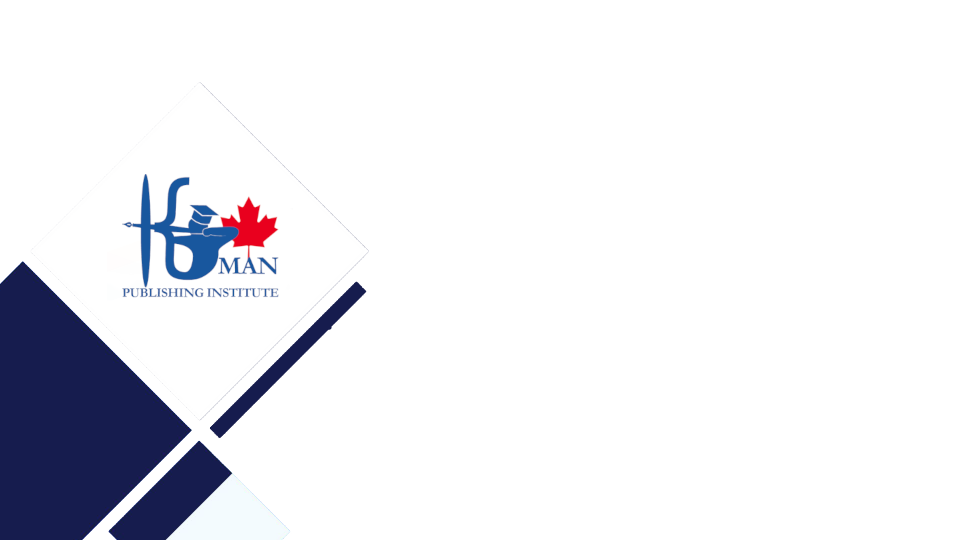 KMAN Publication Incorporation
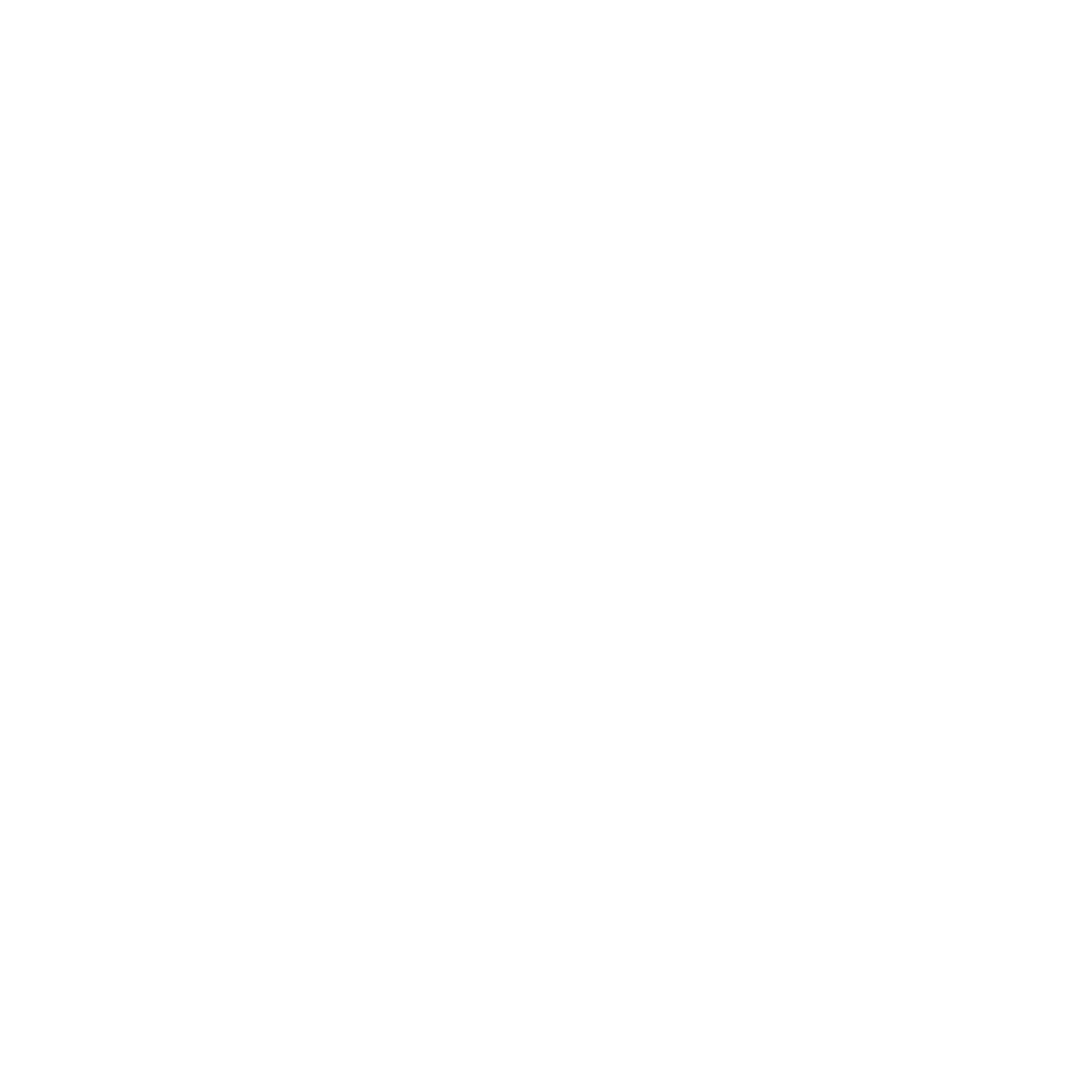 ویژگی‌های دستیار هوش مصنوعی:
دستیار هوش مصنوعی سامانه کیمن‌وب
سامانه کیمن‌وب در به‌ روز رسانی بعدی خود با قابلیت جدید دستیار هوش مصنوعی همراه است. این دستیار هوشمند برای تمامی کاربران سایت اعم از خوانندگان، نویسندگان، داوران، دبیران، سردبیران و مدیر سامانه طراحی شده است. با استفاده از این ابزار هوشمند، کاربران می‌توانند در هر زمان که با سوال یا ابهامی مواجه شدند، از این دستیار برای دریافت راهنمایی و حل مشکلات خود استفاده کنند.
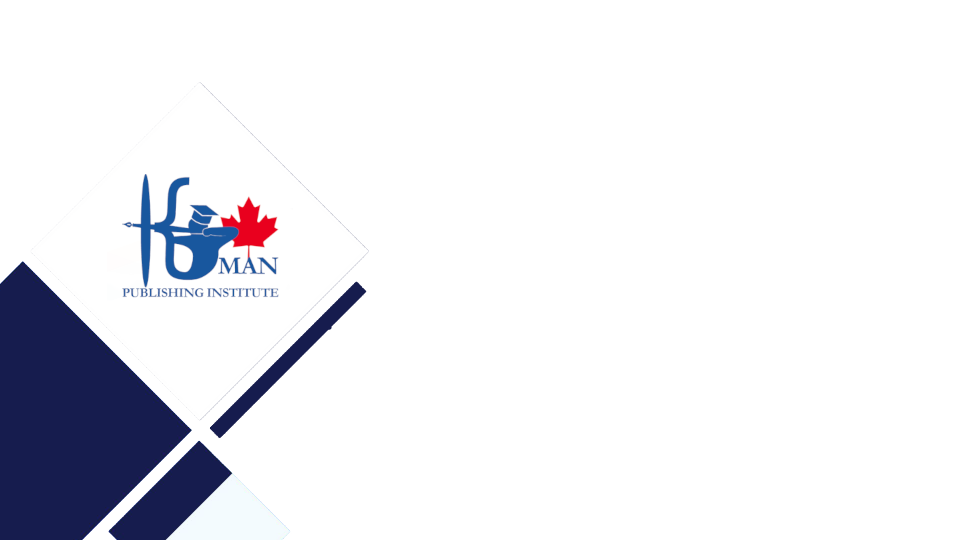 KMAN Publication Incorporation
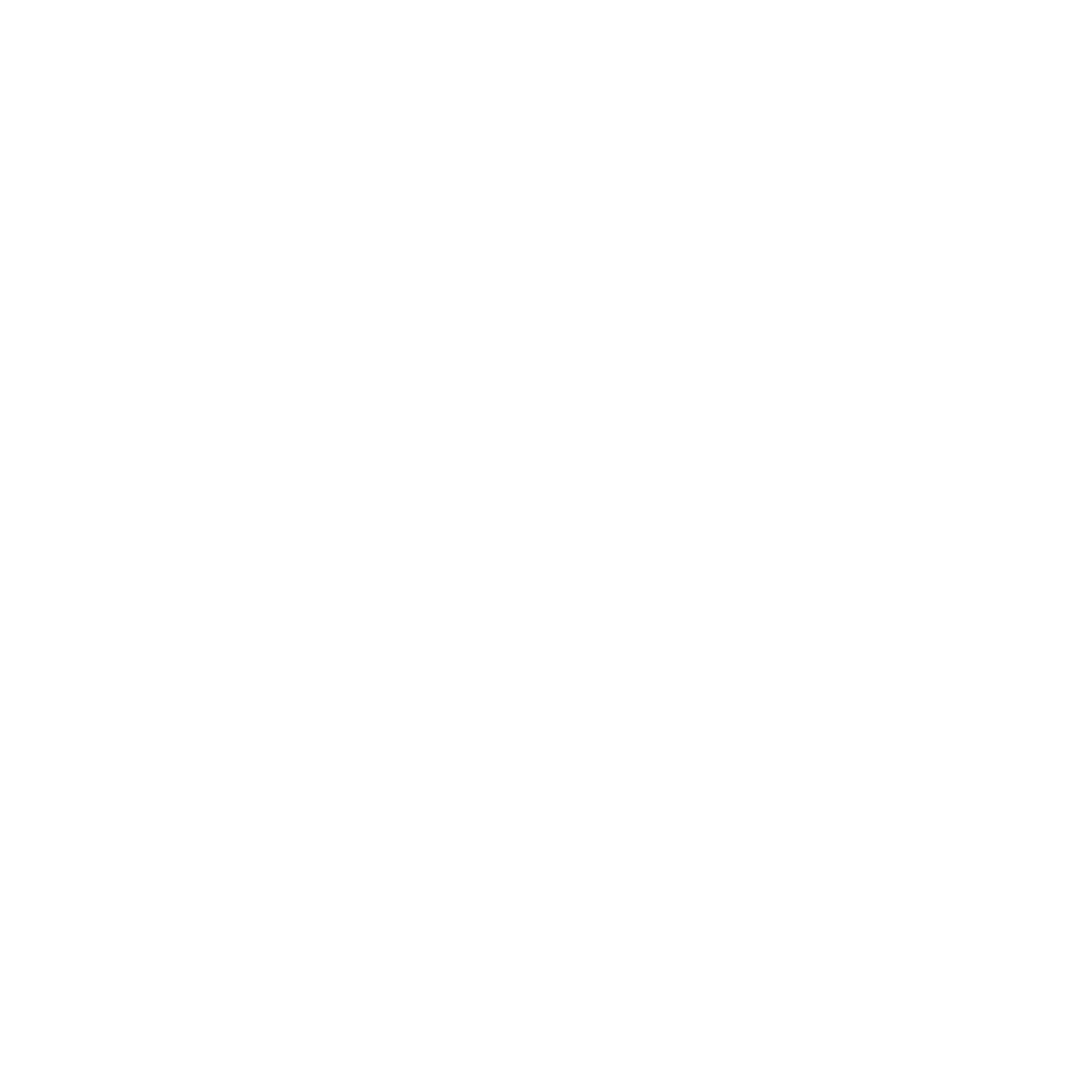 ویژگی‌های دستیار هوش مصنوعی:
دستیار هوش مصنوعی سامانه کیمن‌وب
سامانه کیمن‌وب در به‌ روز رسانی بعدی خود با قابلیت جدید دستیار هوش مصنوعی همراه است. این دستیار هوشمند برای تمامی کاربران سایت اعم از خوانندگان، نویسندگان، داوران، دبیران، سردبیران و مدیر سامانه طراحی شده است. با استفاده از این ابزار هوشمند، کاربران می‌توانند در هر زمان که با سوال یا ابهامی مواجه شدند، از این دستیار برای دریافت راهنمایی و حل مشکلات خود استفاده کنند.
1.  پشتیبانی از کاربران: این دستیار هوشمند به تمامی کاربران در مورد نحوه کار با سامانه، ارسال مقاله، داوری، انتشار مقالات، و دیگر فرآیندهای مدیریتی راهنمایی می‌کند.
۲.  پاسخ به سوالات متداول: در صورت بروز هر گونه ابهام یا سوال متداول در مورد عملکرد سامانه، کاربران می‌توانند به راحتی سوالات خود را مطرح کرده و پاسخ‌های دقیق و فوری دریافت کنند.
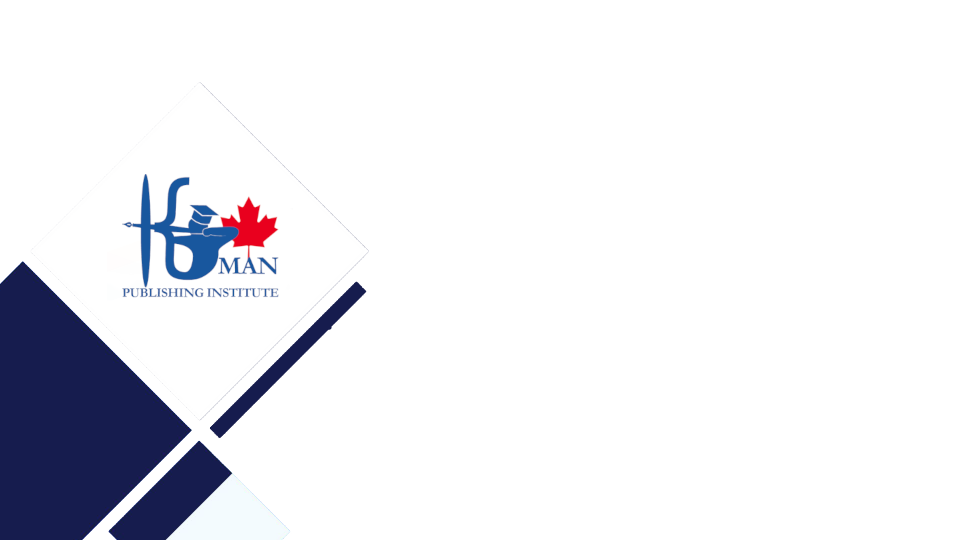 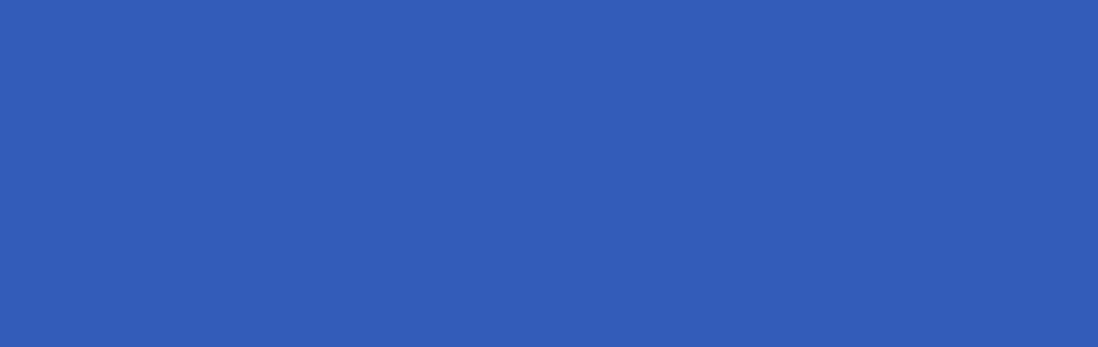 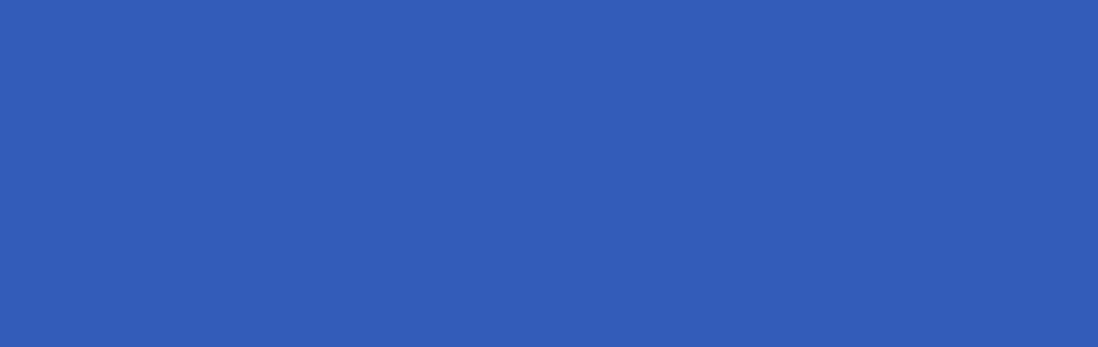 KMAN Publication Incorporation
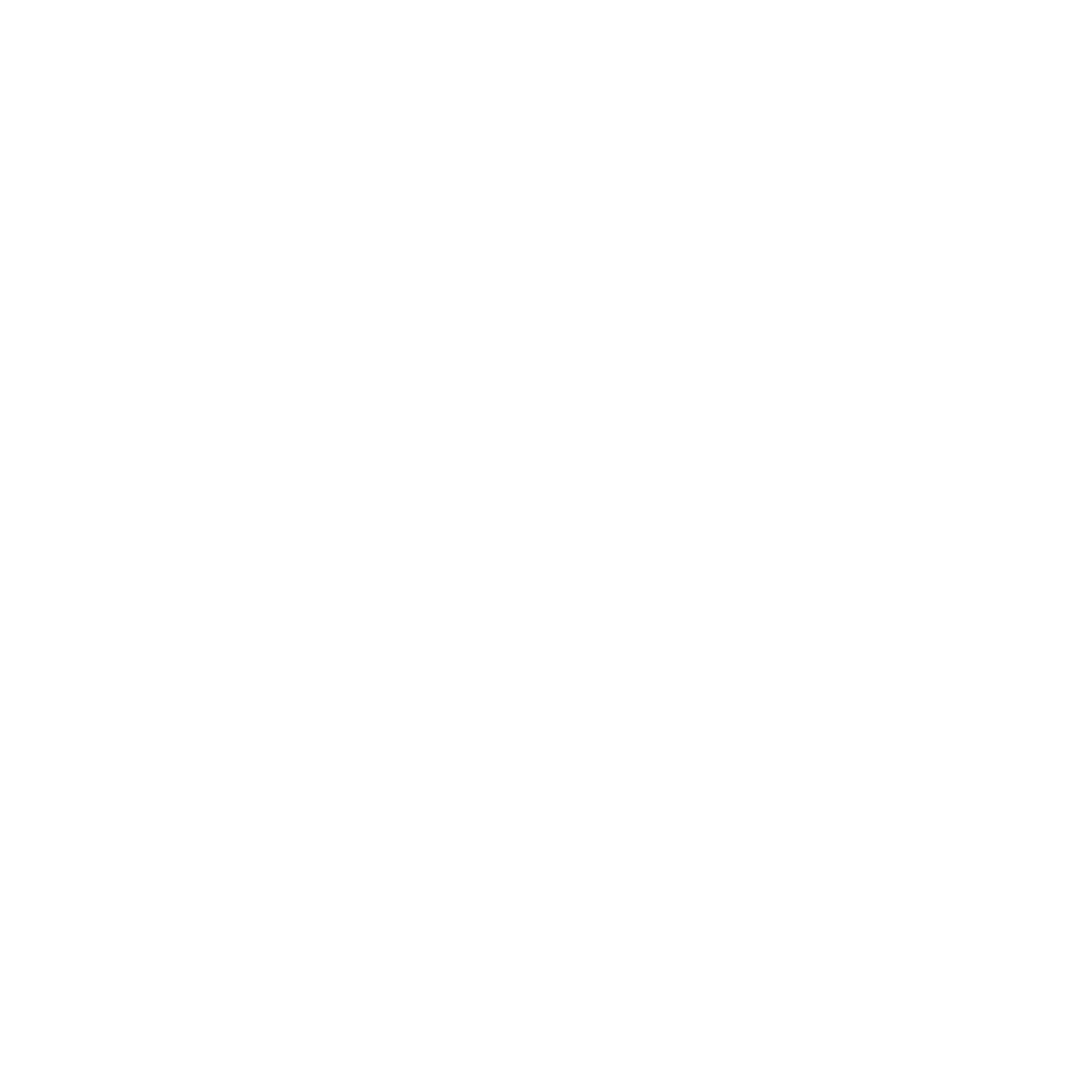 ویژگی‌های دستیار هوش مصنوعی:
ویژگی‌های دستیار هوش مصنوعی:
1.  پشتیبانی از کاربران: این دستیار هوشمند به تمامی کاربران در مورد نحوه کار با سامانه، ارسال مقاله، داوری، انتشار مقالات، و دیگر فرآیندهای مدیریتی راهنمایی می‌کند.
۲.  پاسخ به سوالات متداول: در صورت بروز هر گونه ابهام یا سوال متداول در مورد عملکرد سامانه، کاربران می‌توانند به راحتی سوالات خود را مطرح کرده و پاسخ‌های دقیق و فوری دریافت کنند.
3.  پشتیبانی 24/7: این دستیار هوشمند به صورت 24 ساعته و هفت روز هفته در دسترس است و کاربران می‌توانند در هر زمان نیاز خود را برطرف کنند.
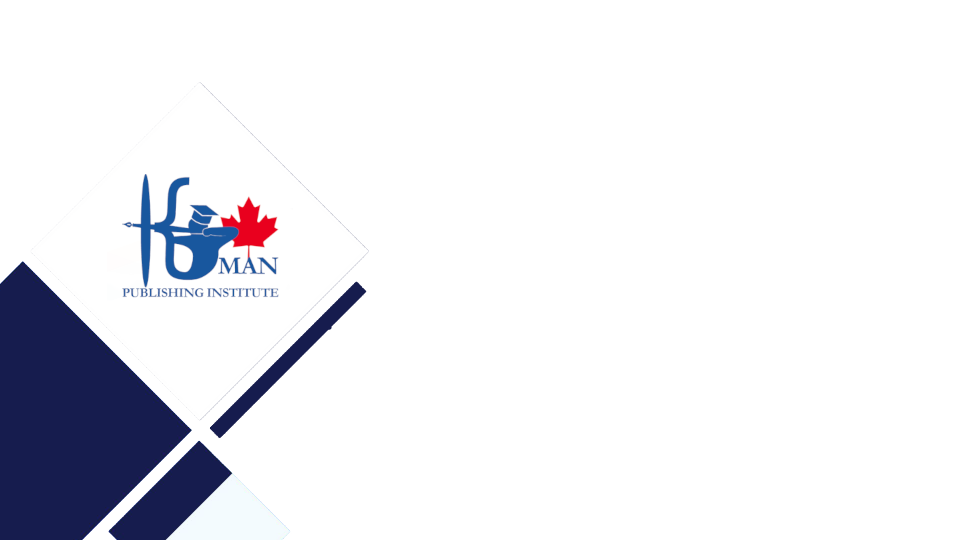 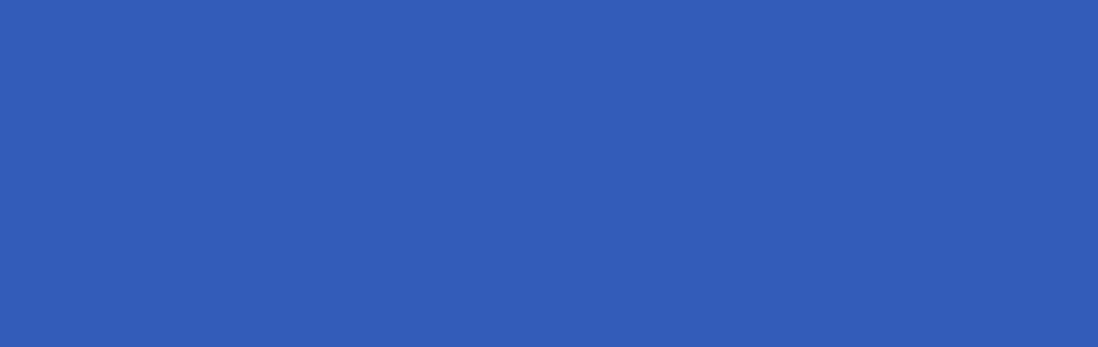 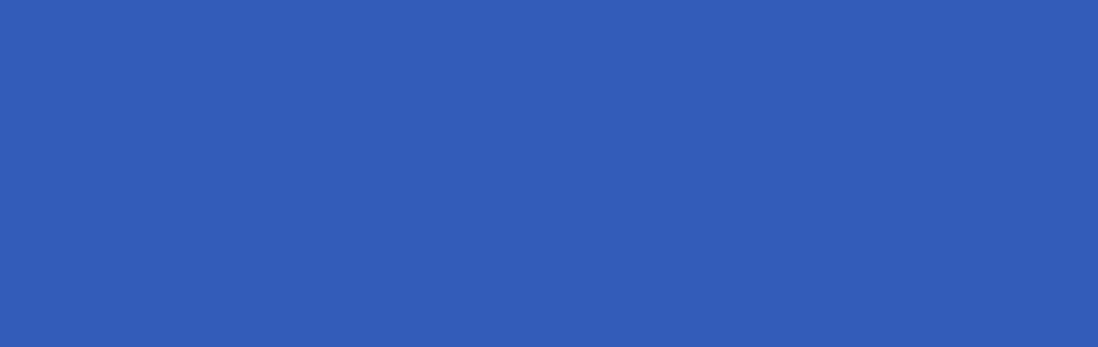 KMAN Publication Incorporation
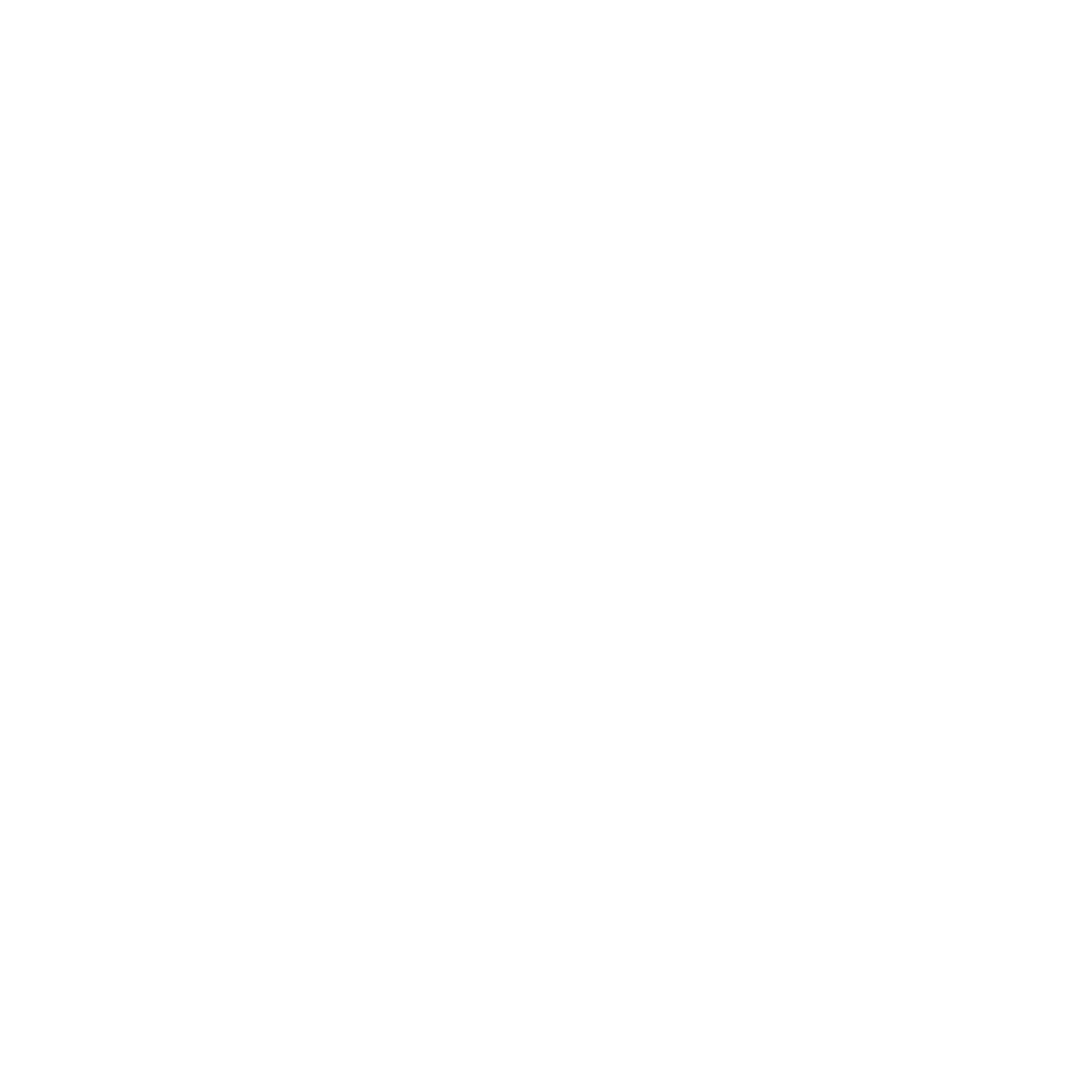 ویژگی‌های دستیار هوش مصنوعی:
ویژگی‌های دستیار هوش مصنوعی:
1.  پشتیبانی از کاربران: این دستیار هوشمند به تمامی کاربران در مورد نحوه کار با سامانه، ارسال مقاله، داوری، انتشار مقالات، و دیگر فرآیندهای مدیریتی راهنمایی می‌کند.
۲.  پاسخ به سوالات متداول: در صورت بروز هر گونه ابهام یا سوال متداول در مورد عملکرد سامانه، کاربران می‌توانند به راحتی سوالات خود را مطرح کرده و پاسخ‌های دقیق و فوری دریافت کنند.
3.  پشتیبانی 24/7: این دستیار هوشمند به صورت 24 ساعته و هفت روز هفته در دسترس است و کاربران می‌توانند در هر زمان نیاز خود را برطرف کنند.
4.  آموزش کاربران: در هر مرحله از کار با سامانه، دستیار هوش مصنوعی می‌تواند با ارائه راهنمایی‌های جامع، به کاربران کمک کند تا به درستی از امکانات سامانه بهره‌برداری کنند.
1.  پشتیبانی از کاربران: این دستیار هوشمند به تمامی کاربران در مورد نحوه کار با سامانه، ارسال مقاله، داوری، انتشار مقالات، و دیگر فرآیندهای مدیریتی راهنمایی می‌کند.
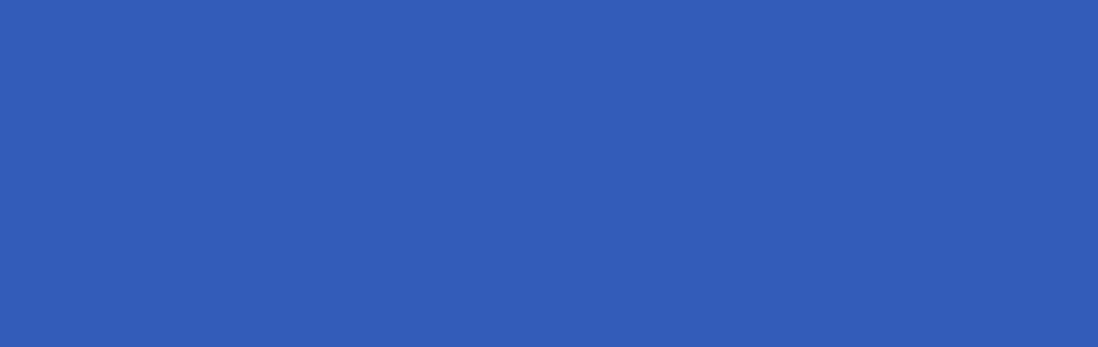 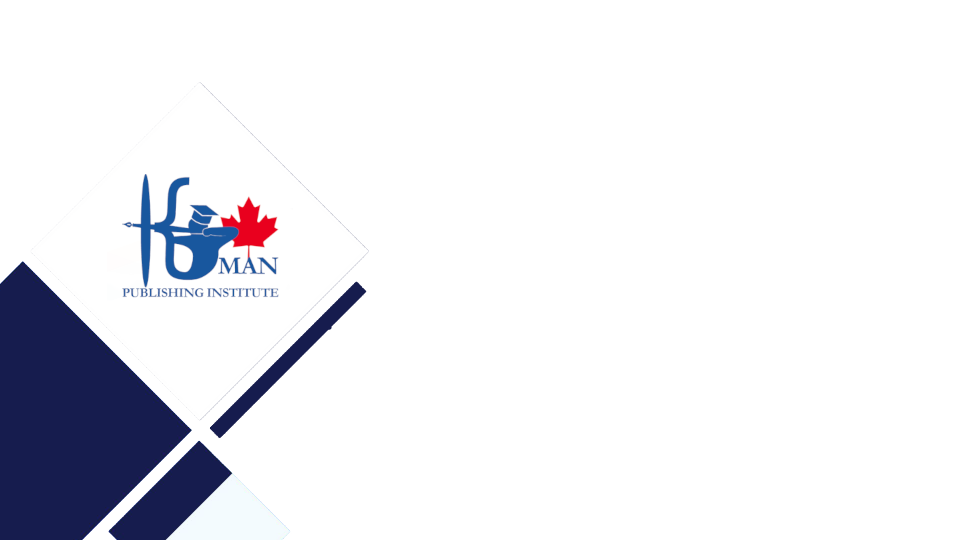 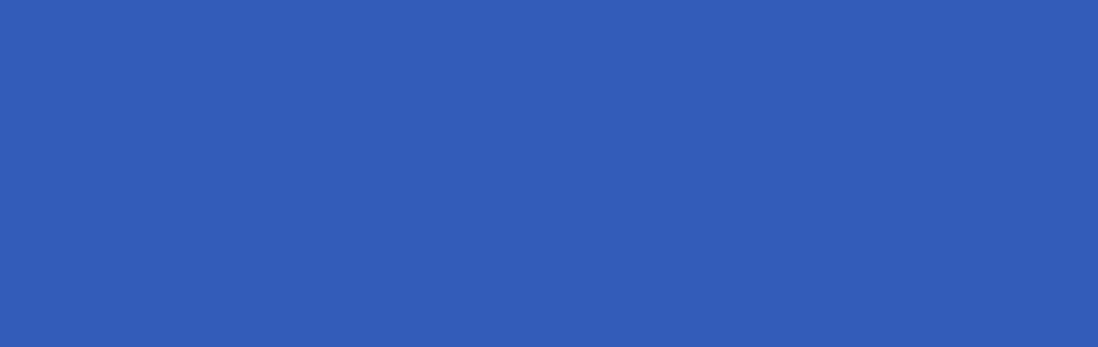 KMAN Publication Incorporation
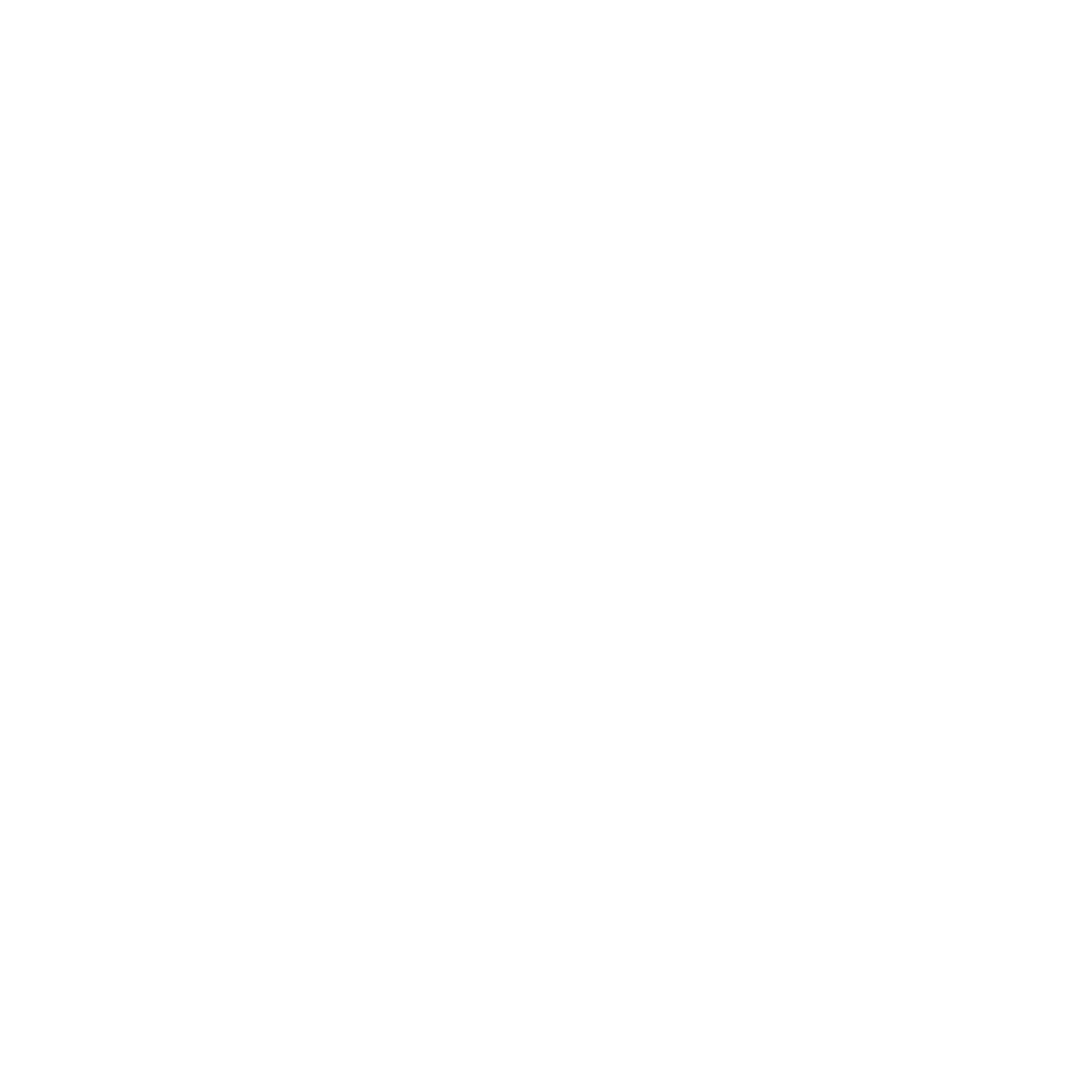 ویژگی‌های دستیار هوش مصنوعی:
ویژگی‌های دستیار هوش مصنوعی:
۲.  پاسخ به سوالات متداول: در صورت بروز هر گونه ابهام یا سوال متداول در مورد عملکرد سامانه، کاربران می‌توانند به راحتی سوالات خود را مطرح کرده و پاسخ‌های دقیق و فوری دریافت کنند.
3.  پشتیبانی 24/7: این دستیار هوشمند به صورت 24 ساعته و هفت روز هفته در دسترس است و کاربران می‌توانند در هر زمان نیاز خود را برطرف کنند.
4.  آموزش کاربران: در هر مرحله از کار با سامانه، دستیار هوش مصنوعی می‌تواند با ارائه راهنمایی‌های جامع، به کاربران کمک کند تا به درستی از امکانات سامانه بهره‌برداری کنند.
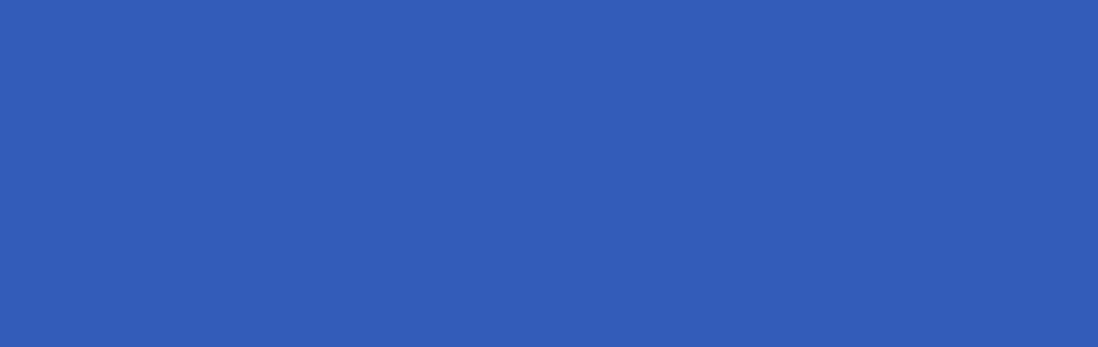 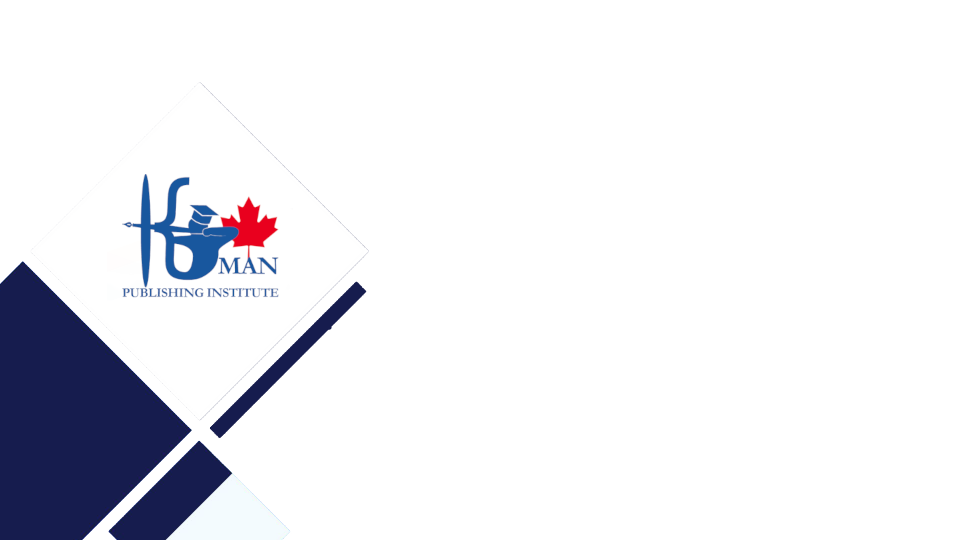 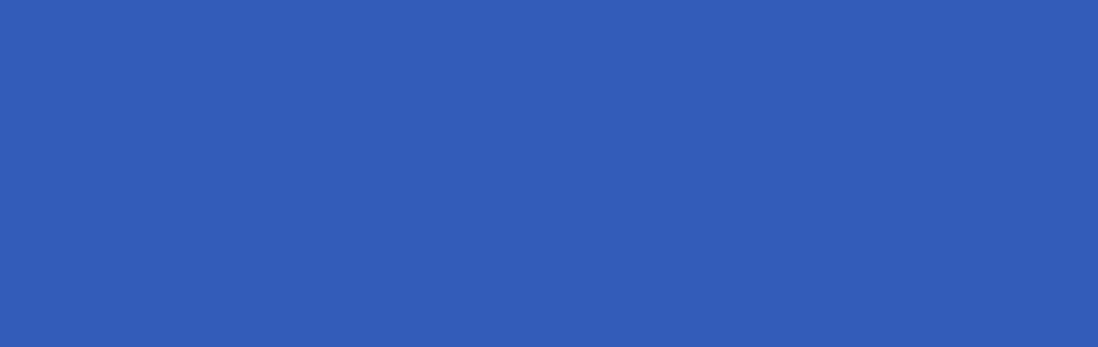 KMAN Publication Incorporation
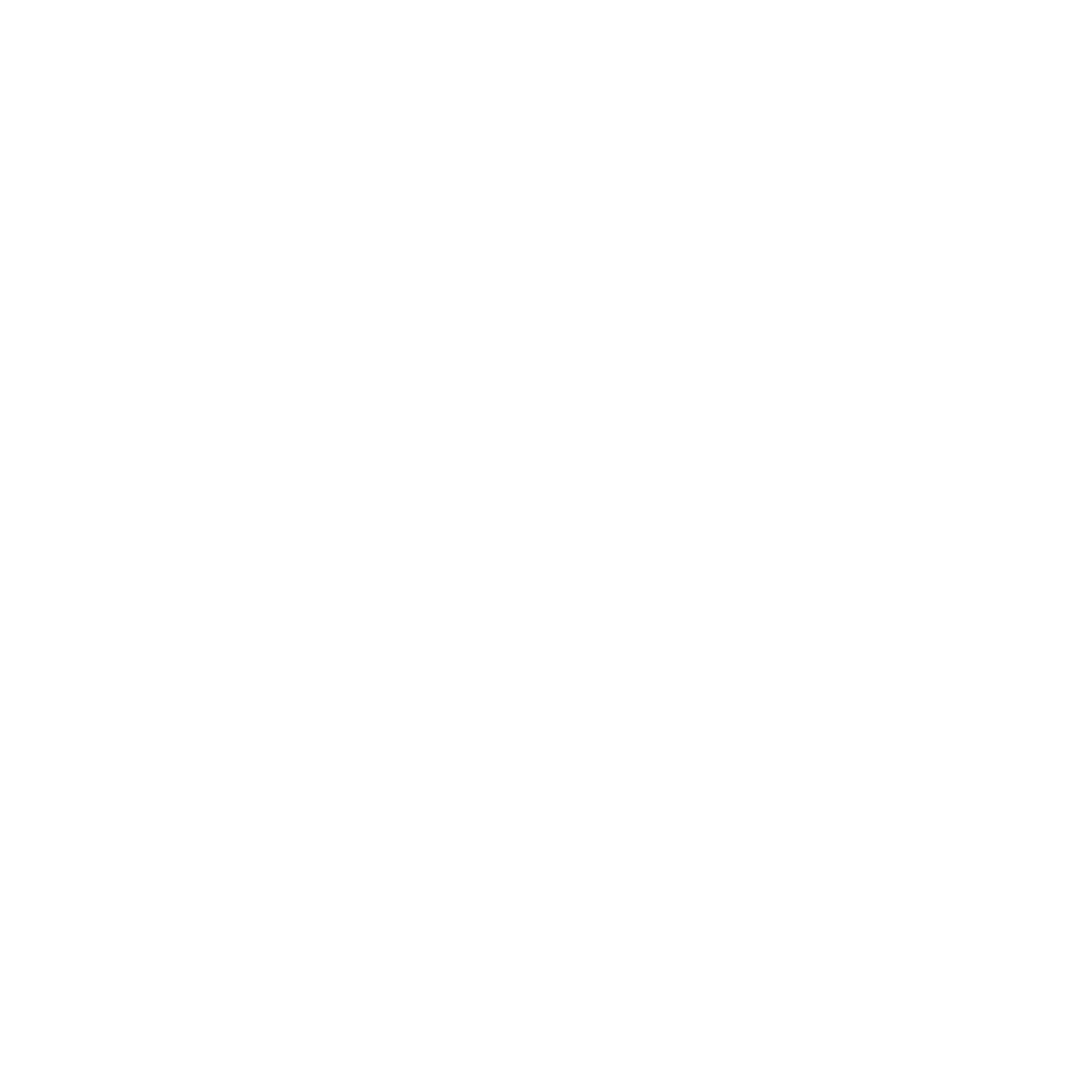 ویژگی‌های دستیار هوش مصنوعی:
ویژگی‌های دستیار هوش مصنوعی:
3.  پشتیبانی 24/7: این دستیار هوشمند به صورت 24 ساعته و هفت روز هفته در دسترس است و کاربران می‌توانند در هر زمان نیاز خود را برطرف کنند.
4.  آموزش کاربران: در هر مرحله از کار با سامانه، دستیار هوش مصنوعی می‌تواند با ارائه راهنمایی‌های جامع، به کاربران کمک کند تا به درستی از امکانات سامانه بهره‌برداری کنند.
5.  سفارشی‌سازی پاسخ‌ها: این دستیار قادر است براساس نیاز و نوع کاربر (نویسنده، سردبیر، داور، و ...) پاسخ‌ها و راهنمایی‌های سفارشی ارائه دهد.
6.  افزایش کارایی و سرعت: با دسترسی فوری به پاسخ‌ها و راهنمایی‌های دقیق، فرآیندهای مختلف در سامانه سریع‌تر و با کارایی بیشتری انجام می‌شوند.
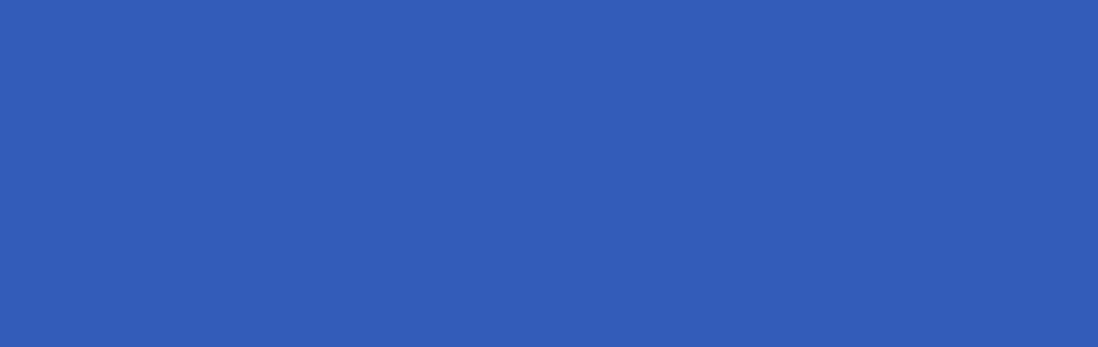 3.  پشتیبانی 24/7: این دستیار هوشمند به صورت 24 ساعته و هفت روز هفته در دسترس است و کاربران می‌توانند در هر زمان نیاز خود را برطرف کنند.
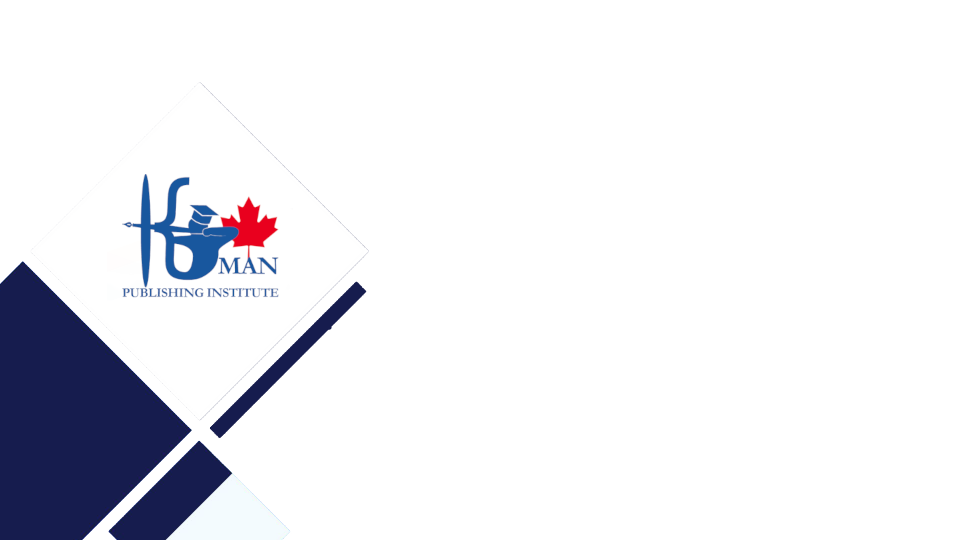 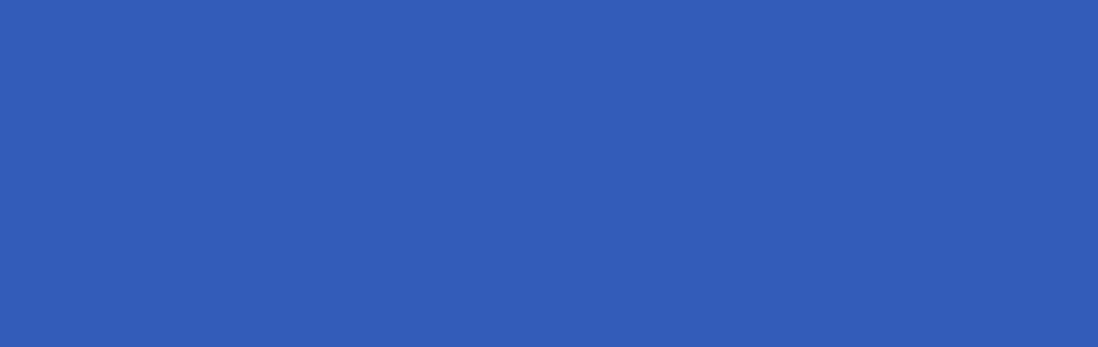 KMAN Publication Incorporation
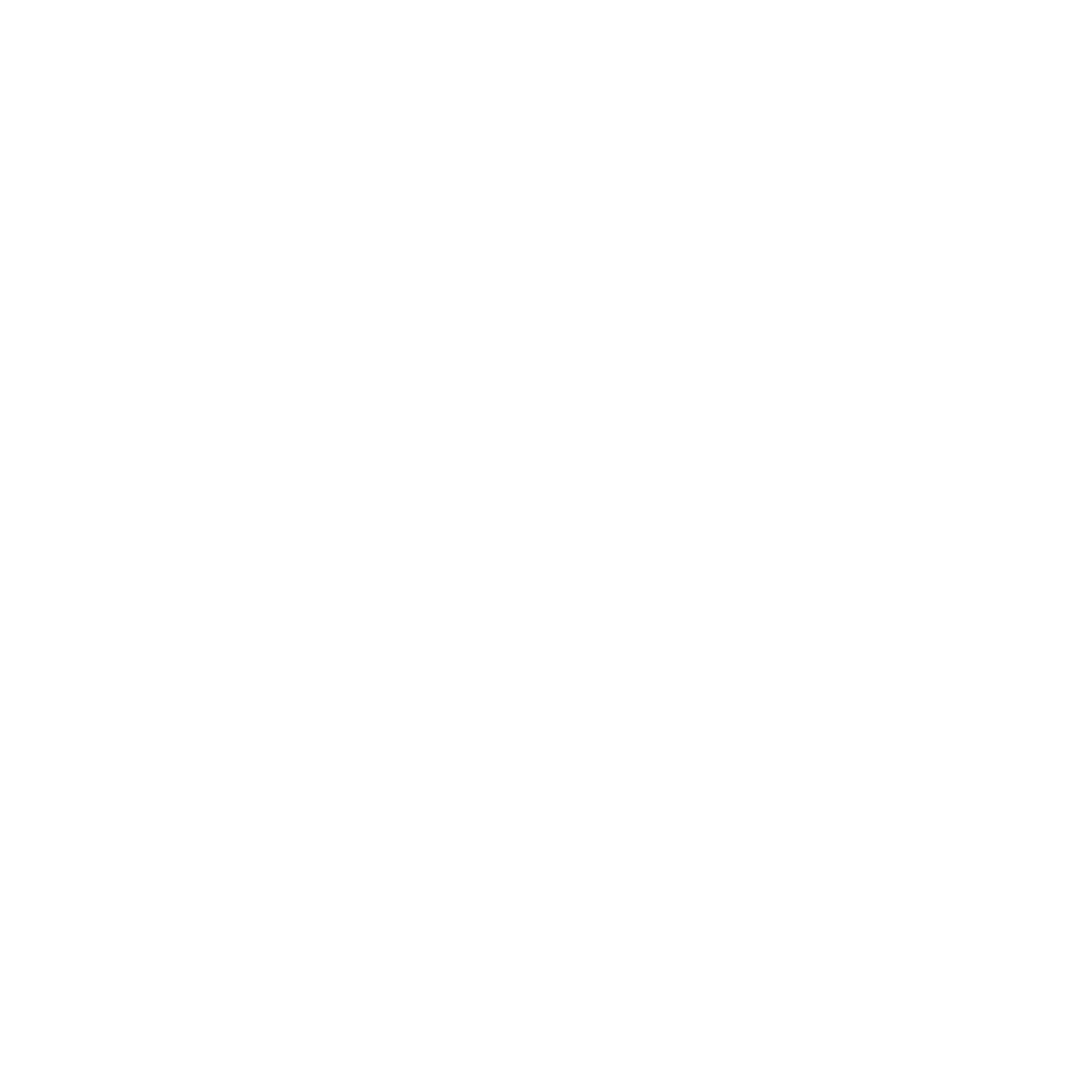 ویژگی‌های دستیار هوش مصنوعی:
ویژگی‌های دستیار هوش مصنوعی:
4.  آموزش کاربران: در هر مرحله از کار با سامانه، دستیار هوش مصنوعی می‌تواند با ارائه راهنمایی‌های جامع، به کاربران کمک کند تا به درستی از امکانات سامانه بهره‌برداری کنند.
5.  سفارشی‌سازی پاسخ‌ها: این دستیار قادر است براساس نیاز و نوع کاربر (نویسنده، سردبیر، داور، و ...) پاسخ‌ها و راهنمایی‌های سفارشی ارائه دهد.
6.  افزایش کارایی و سرعت: با دسترسی فوری به پاسخ‌ها و راهنمایی‌های دقیق، فرآیندهای مختلف در سامانه سریع‌تر و با کارایی بیشتری انجام می‌شوند.
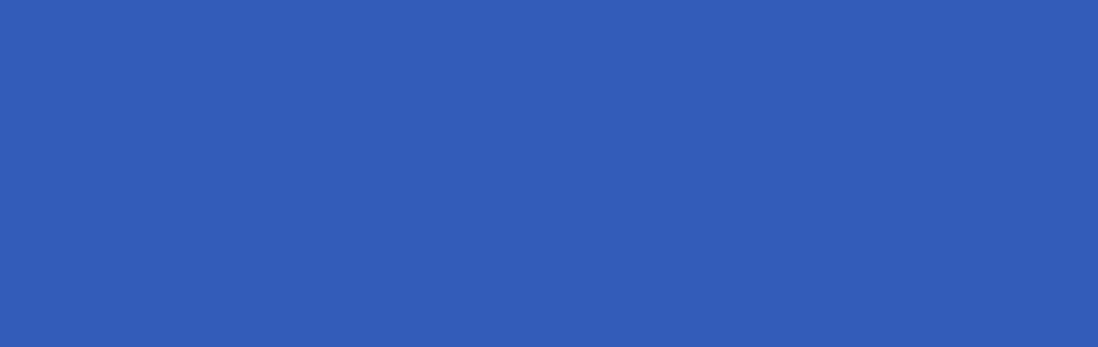 3.  پشتیبانی 24/7: این دستیار هوشمند به صورت 24 ساعته و هفت روز هفته در دسترس است و کاربران می‌توانند در هر زمان نیاز خود را برطرف کنند.
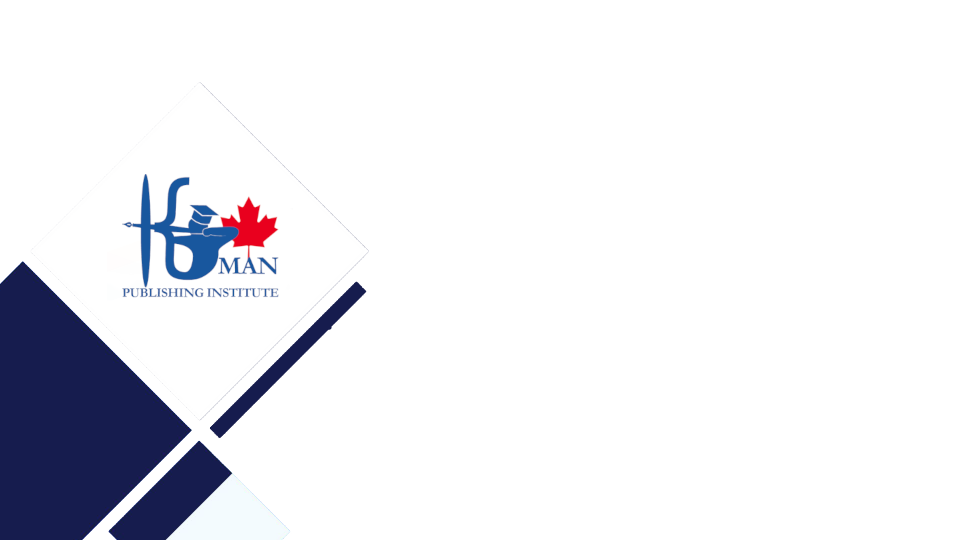 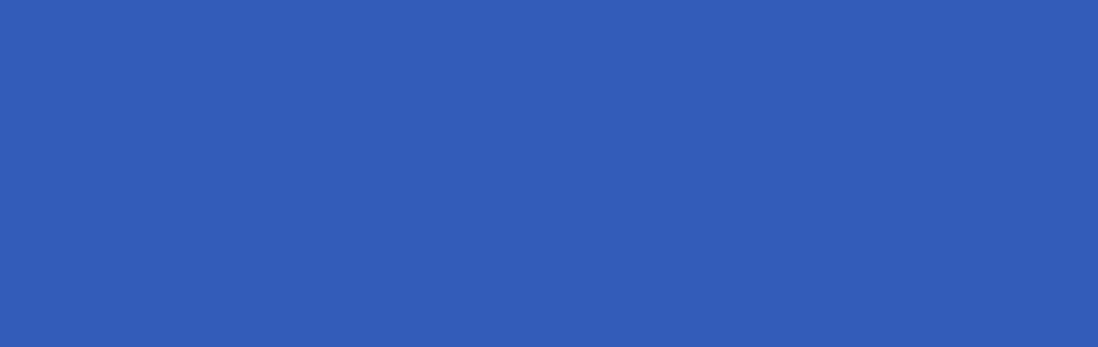 KMAN Publication Incorporation
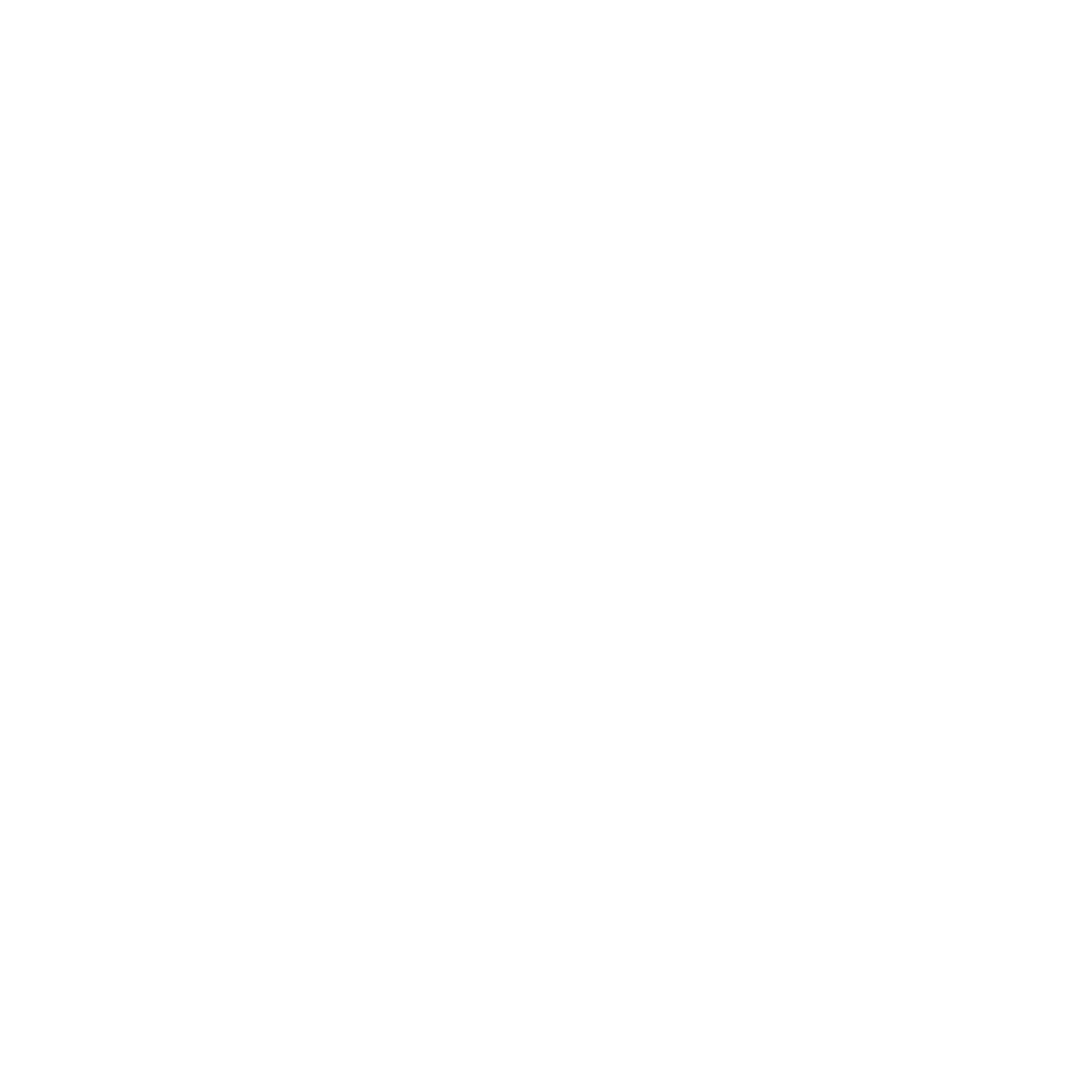 4.  آموزش کاربران: در هر مرحله از کار با سامانه، دستیار هوش مصنوعی می‌تواند با ارائه راهنمایی‌های جامع، به کاربران کمک کند تا به درستی از امکانات سامانه بهره‌برداری کنند.
ویژگی‌های دستیار هوش مصنوعی:
ویژگی‌های دستیار هوش مصنوعی:
5.  سفارشی‌سازی پاسخ‌ها: این دستیار قادر است براساس نیاز و نوع کاربر (نویسنده، سردبیر، داور، و ...) پاسخ‌ها و راهنمایی‌های سفارشی ارائه دهد.
6.  افزایش کارایی و سرعت: با دسترسی فوری به پاسخ‌ها و راهنمایی‌های دقیق، فرآیندهای مختلف در سامانه سریع‌تر و با کارایی بیشتری انجام می‌شوند.
دستیار هوش مصنوعی کیمن‌وب بهبود دهنده تجربه کاربری و کاهش دهنده نیاز به پشتیبانی انسانی است و به تمامی کاربران کمک می‌کند تا بدون نیاز به تماس با تیم پشتیبانی، سوالات خود را حل کنند و به اطلاعات مورد نیاز خود دسترسی پیدا کنند.
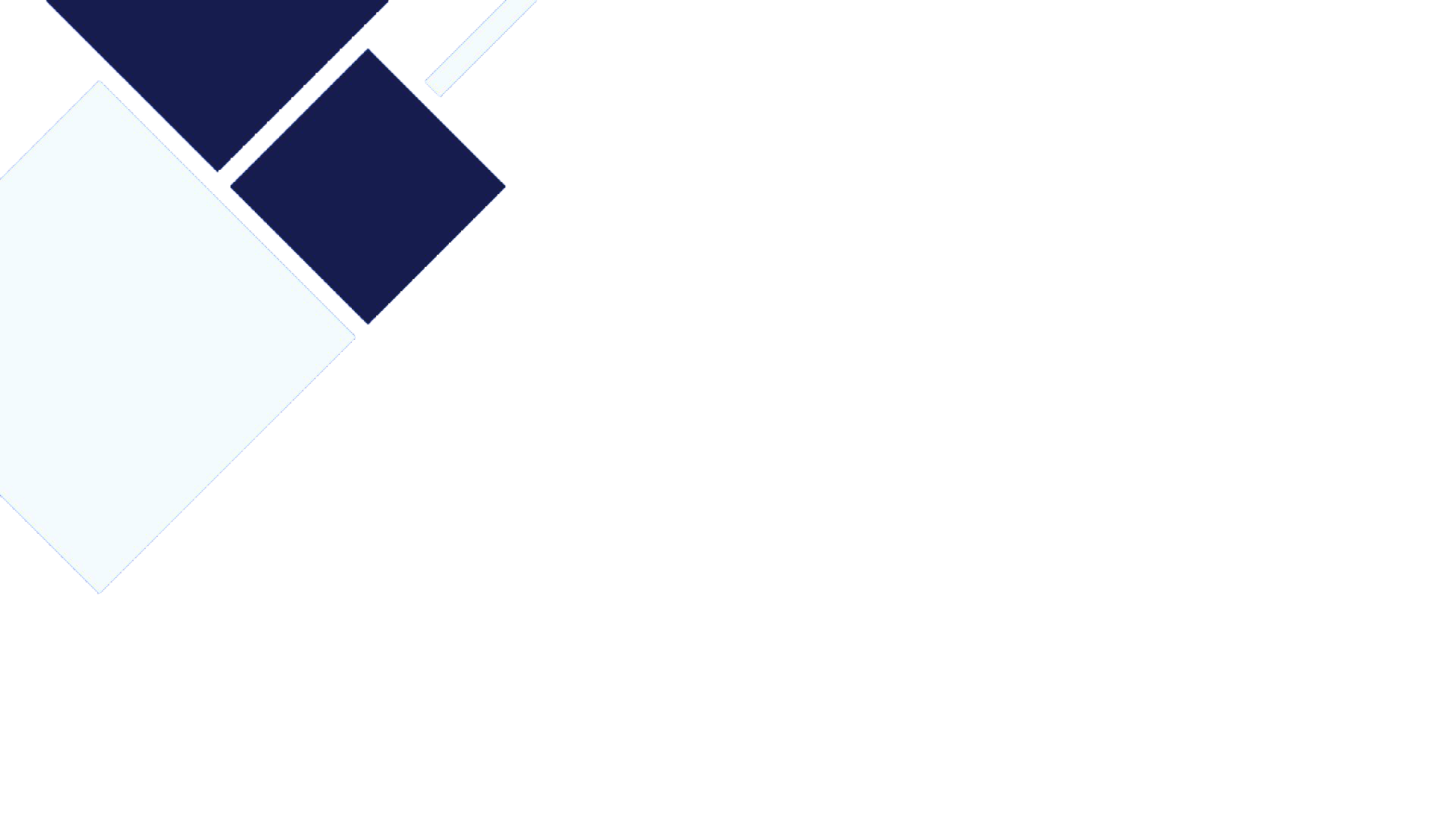 5.  سفارشی‌سازی پاسخ‌ها: این دستیار قادر است براساس نیاز و نوع کاربر (نویسنده، سردبیر، داور، و ...) پاسخ‌ها و راهنمایی‌های سفارشی ارائه دهد.
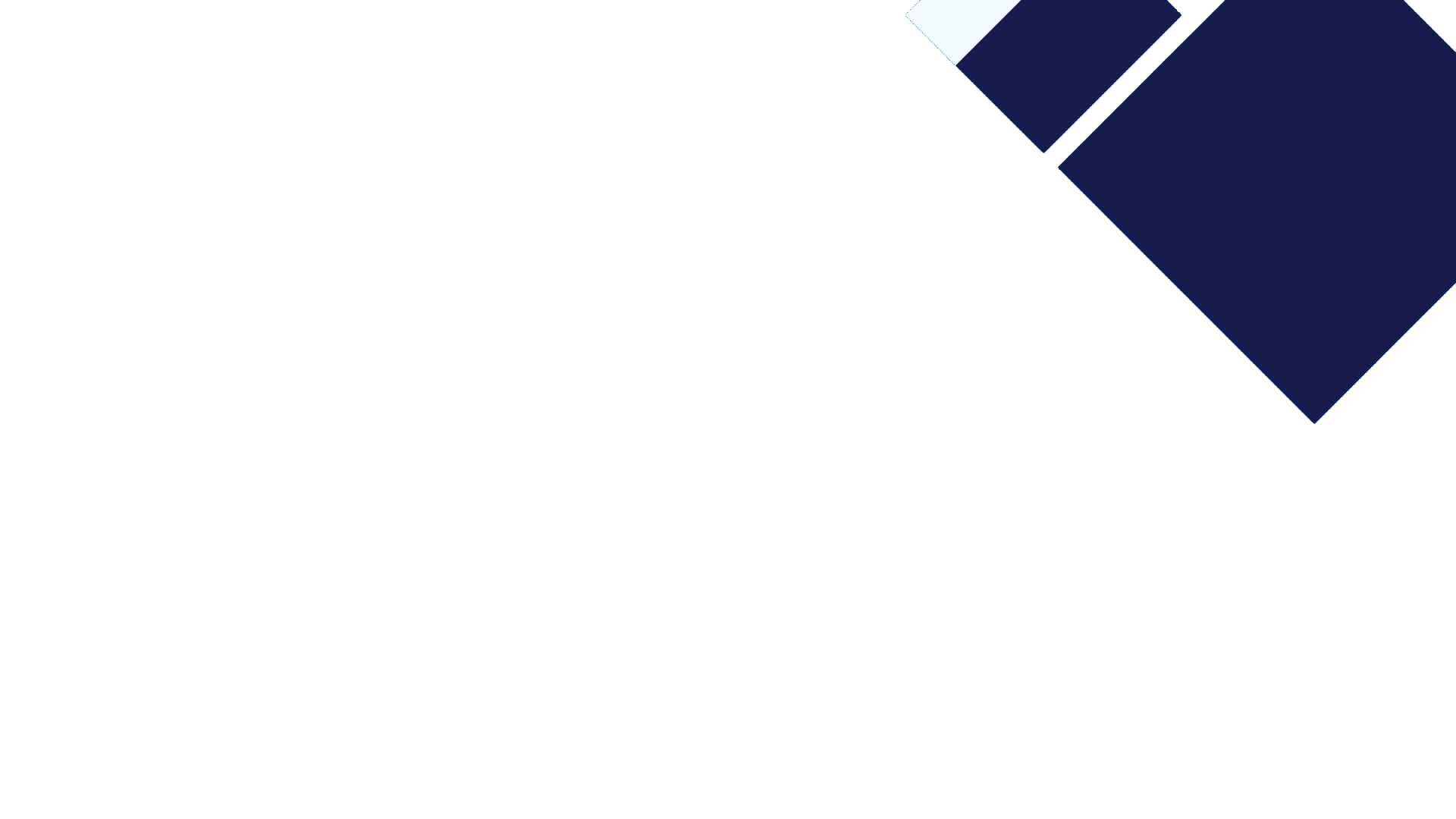 6.  افزایش کارایی و سرعت: با دسترسی فوری به پاسخ‌ها و راهنمایی‌های دقیق، فرآیندهای مختلف در سامانه سریع‌تر و با کارایی بیشتری انجام می‌شوند.
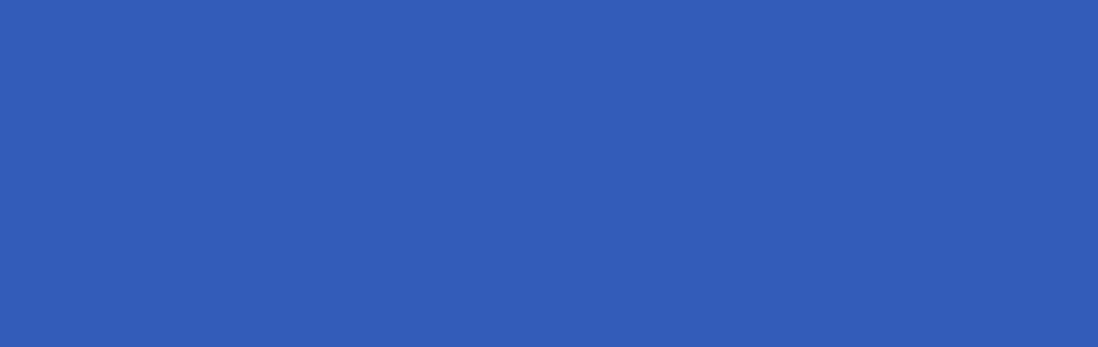 3.  پشتیبانی 24/7: این دستیار هوشمند به صورت 24 ساعته و هفت روز هفته در دسترس است و کاربران می‌توانند در هر زمان نیاز خود را برطرف کنند.
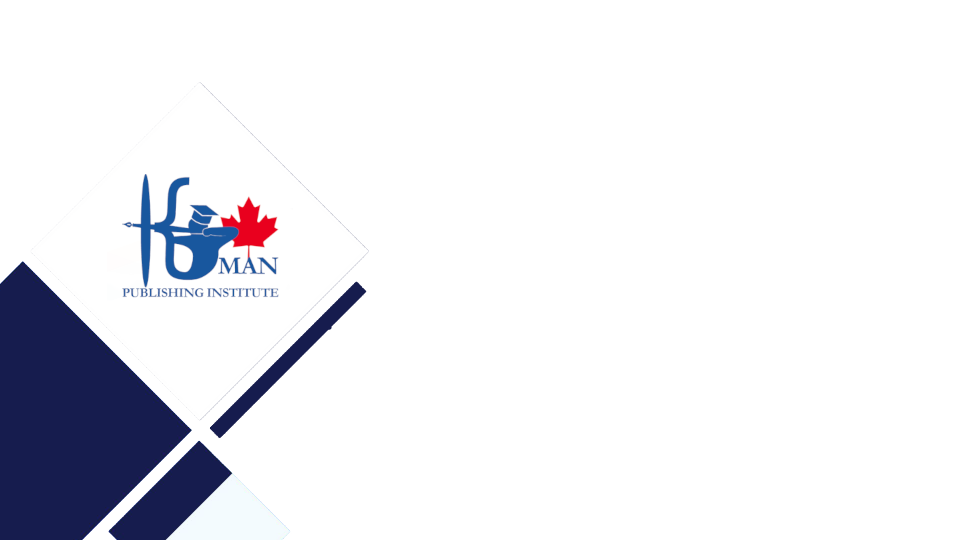 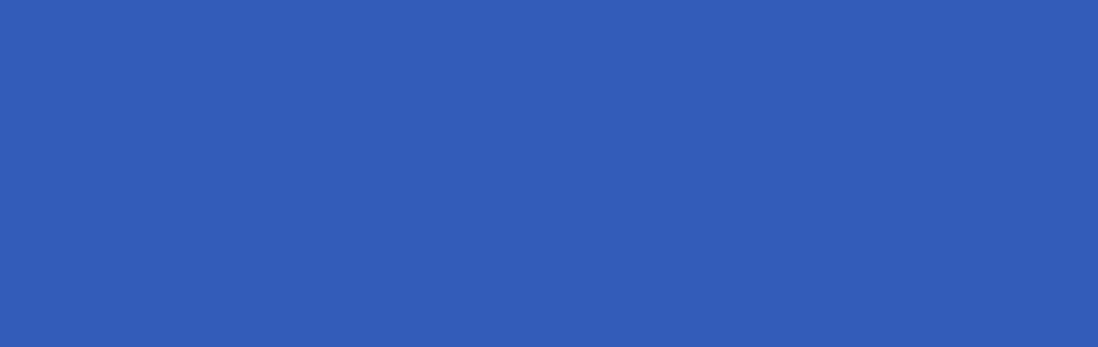 KMAN Publication Incorporation
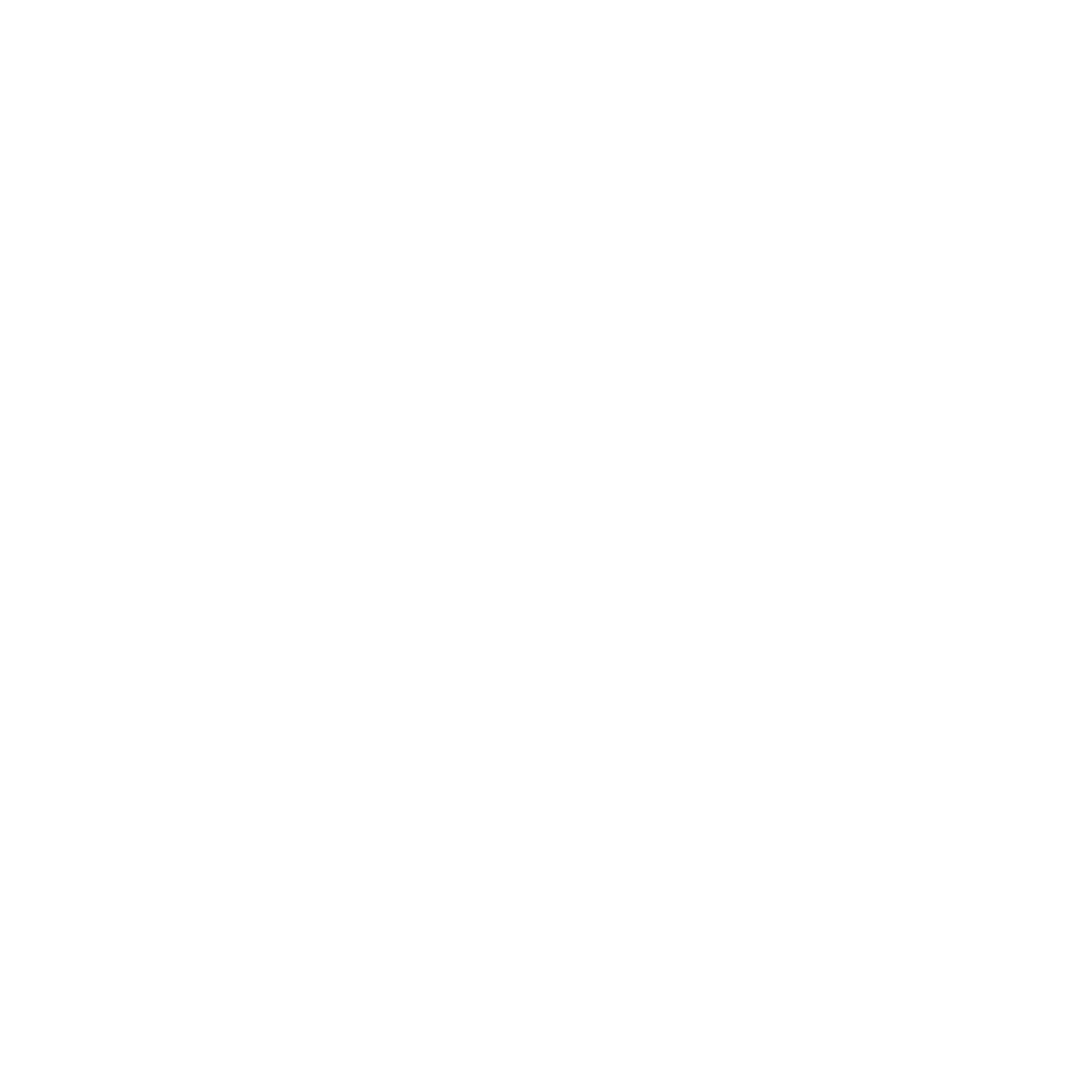 4.  آموزش کاربران: در هر مرحله از کار با سامانه، دستیار هوش مصنوعی می‌تواند با ارائه راهنمایی‌های جامع، به کاربران کمک کند تا به درستی از امکانات سامانه بهره‌برداری کنند.
ویژگی‌های دستیار هوش مصنوعی:
دستیار هوش مصنوعی کیمن‌وب بهبود دهنده تجربه کاربری و کاهش دهنده نیاز به پشتیبانی انسانی است و به تمامی کاربران کمک می‌کند تا بدون نیاز به تماس با تیم پشتیبانی، سوالات خود را حل کنند و به اطلاعات مورد نیاز خود دسترسی پیدا کنند.
با تشکر از توجه شما.
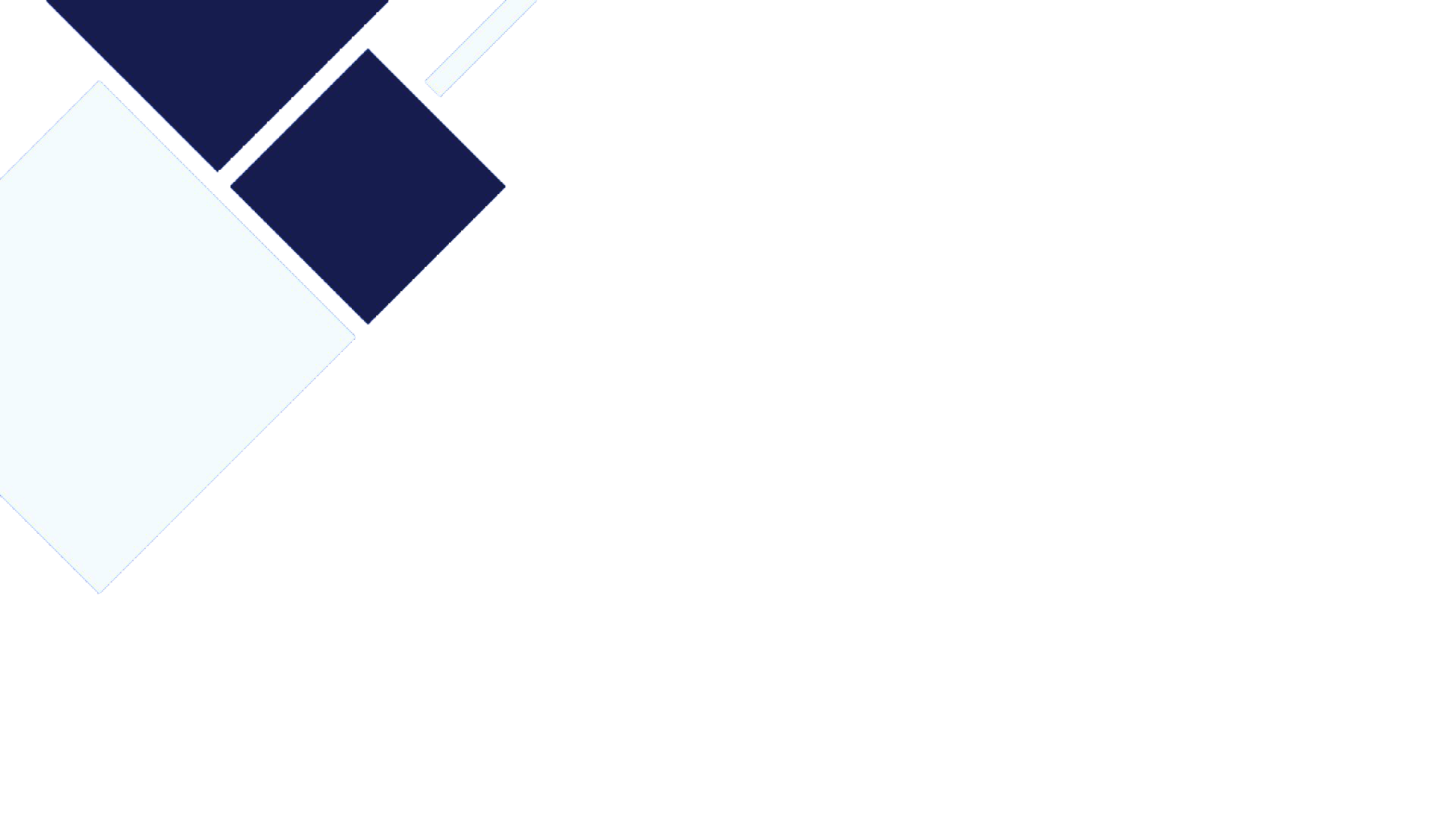 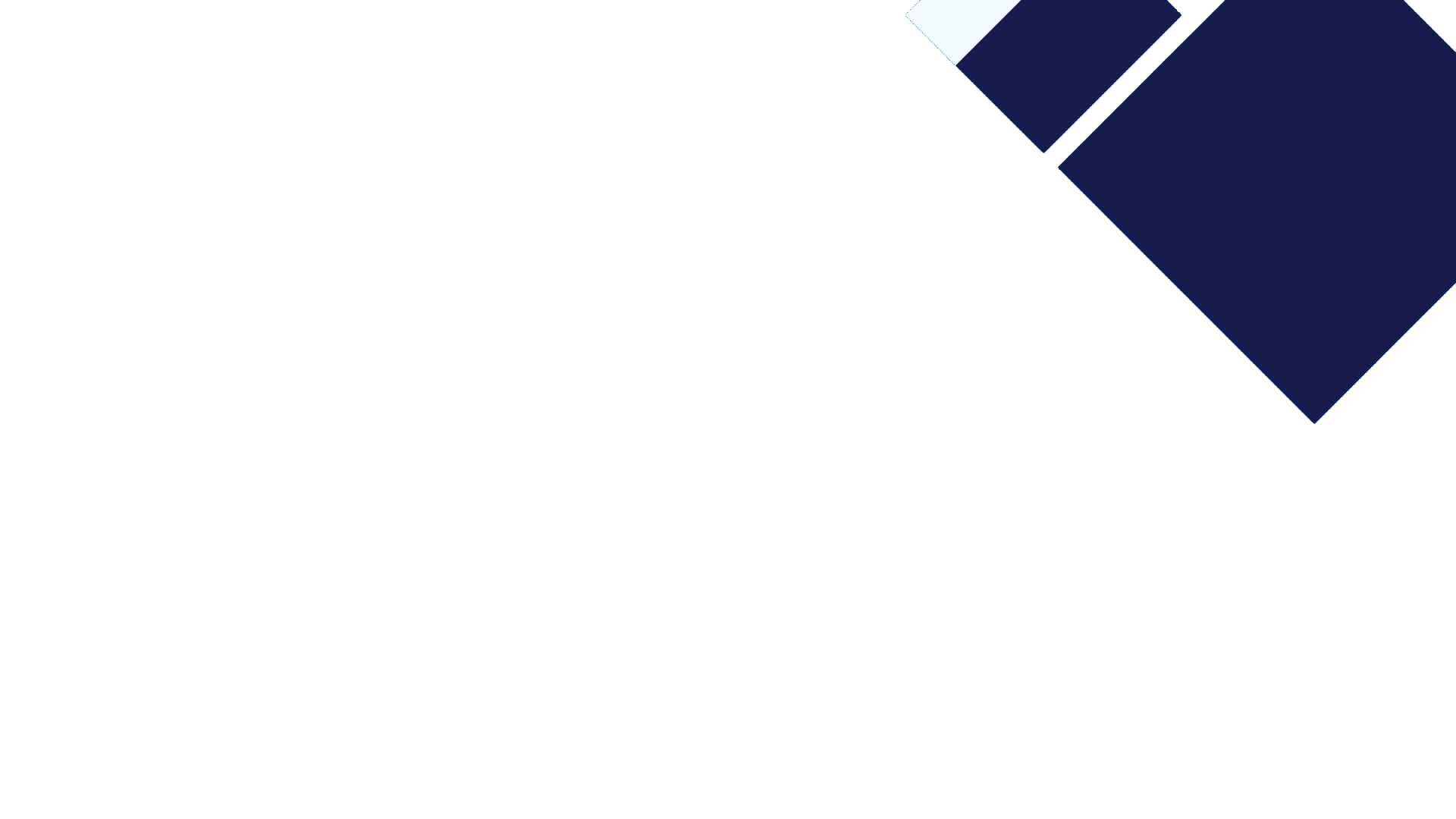 KMANPUB همچنین عضو مجموعه Crossref است که از مزایای آن می‌توان به موارد زیر اشاره نمود:
با تشکر از توجه شما.
• ثبت مستقیم doi
• سرعت بالاتر در نمایه شدن
• نمایه شدن مقالات به طور اتوماتیک در پایگاه‌هایی همچون ریسرچ گیت
• ثبت درcited-by، که به افزایش ارجاع‌دهی به مجله و دیده شدن مقالات کمک می‌کند.
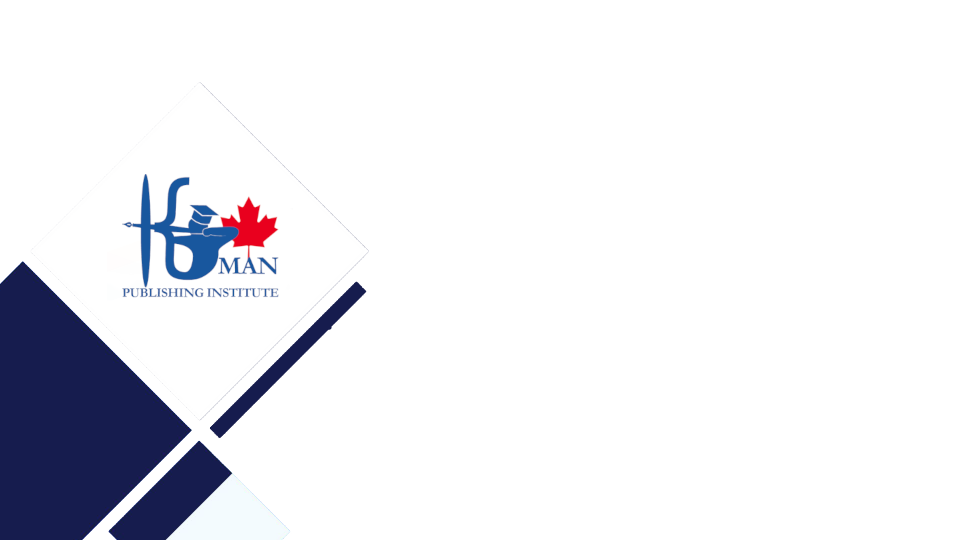